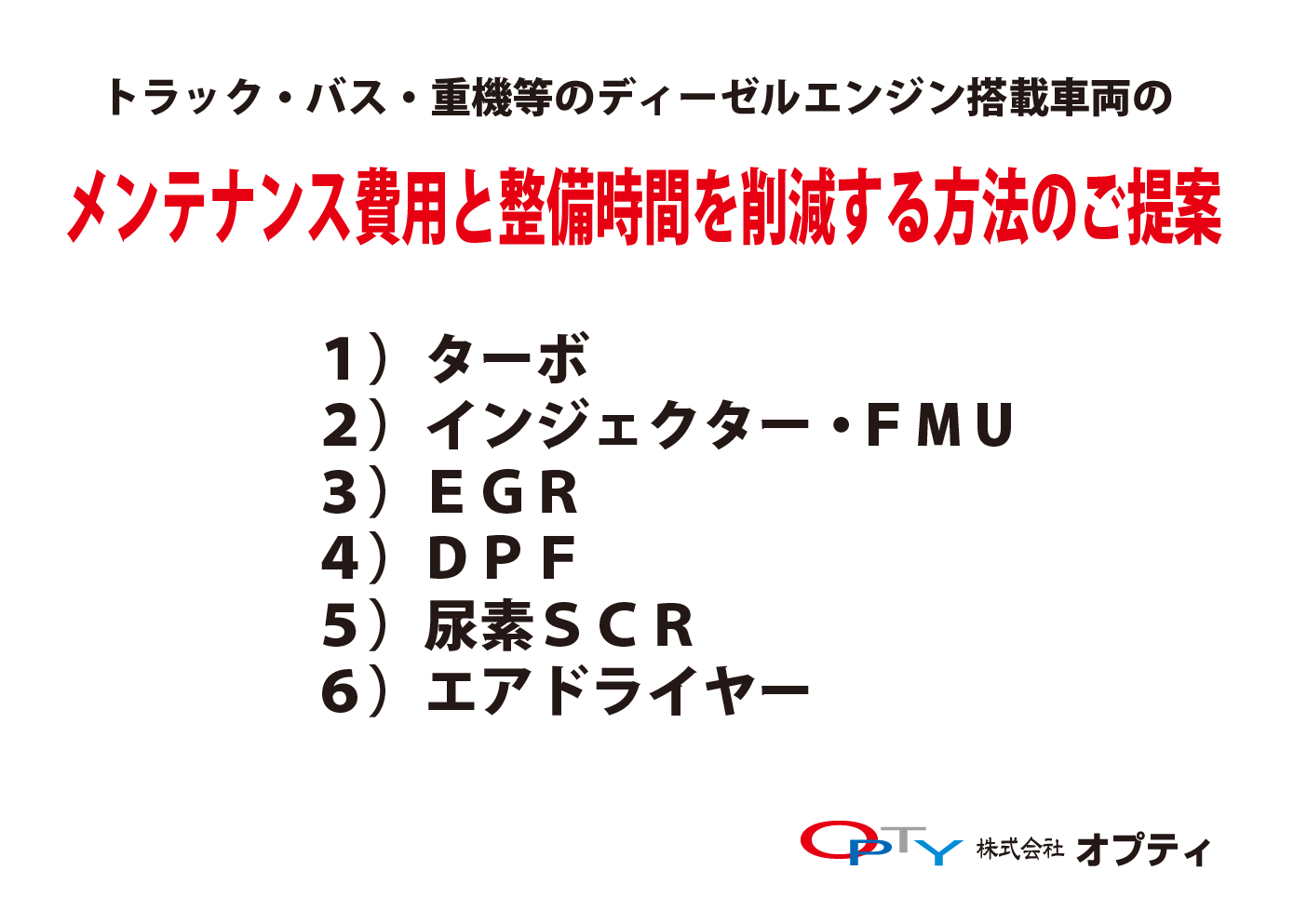 ‹#›
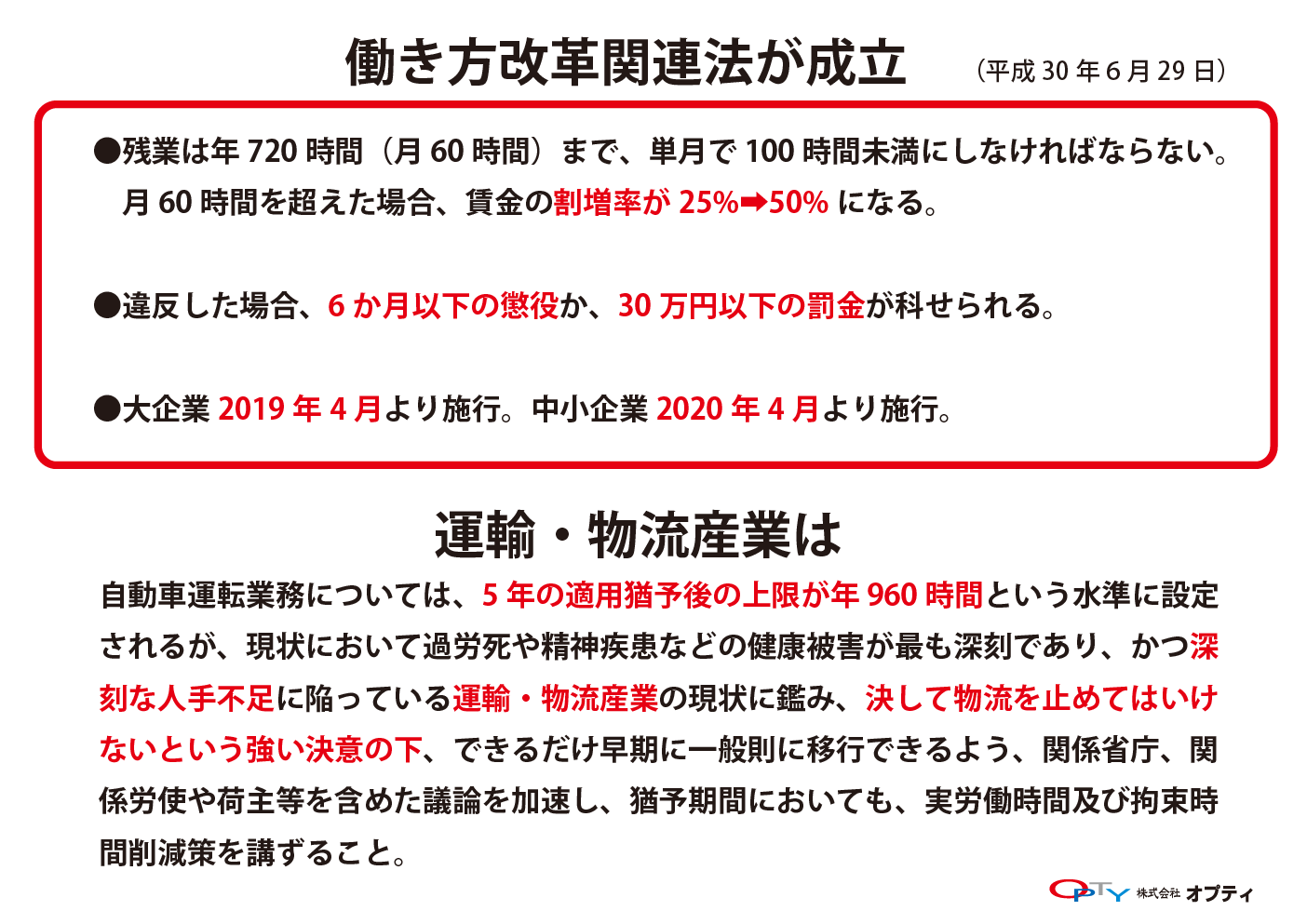 ‹#›
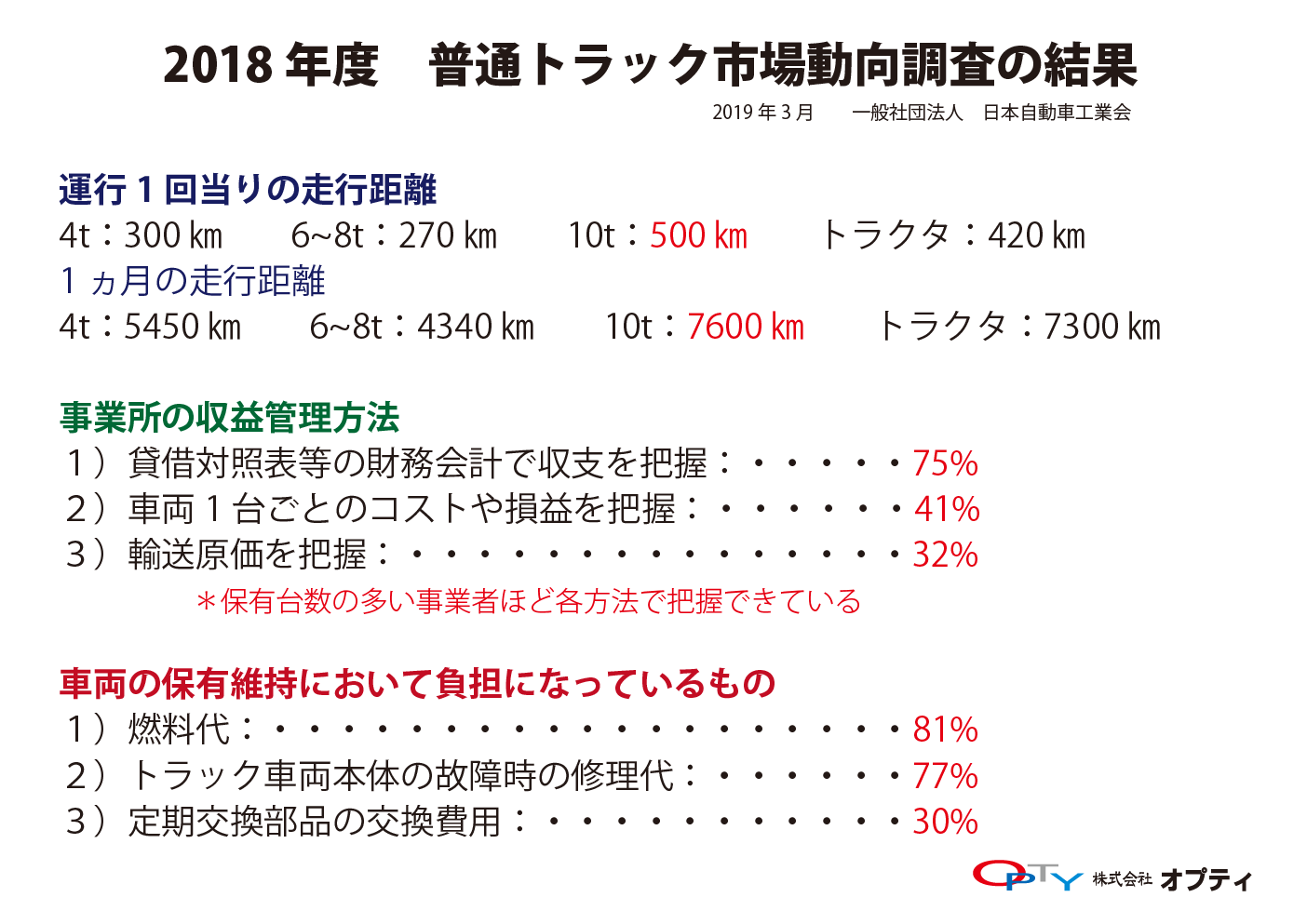 ‹#›
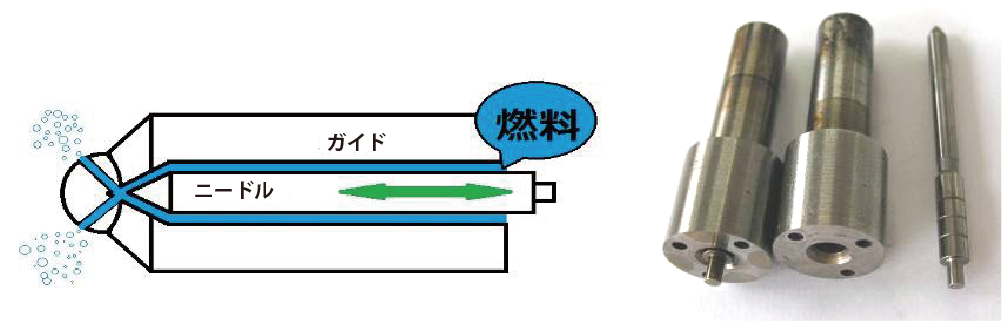 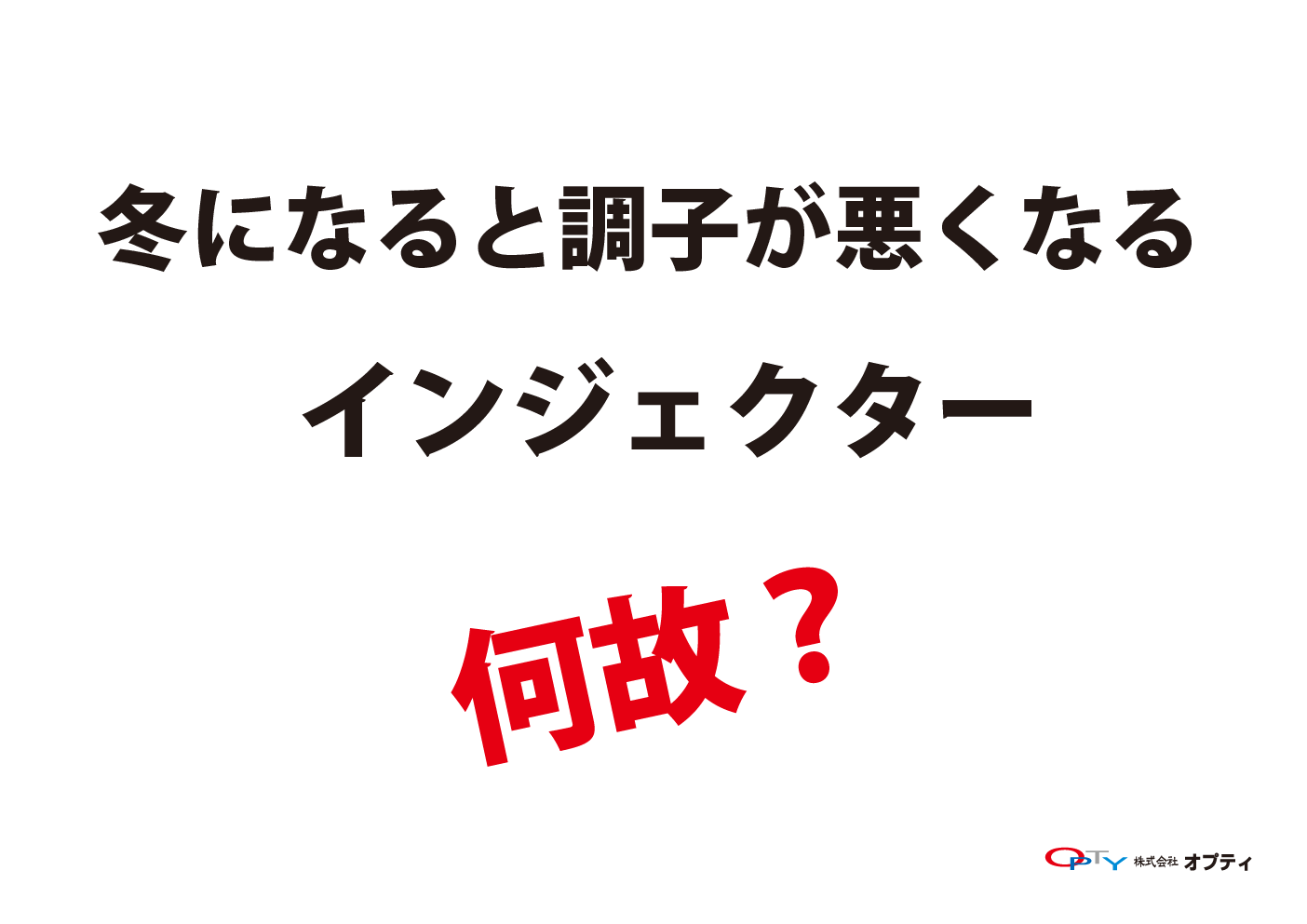 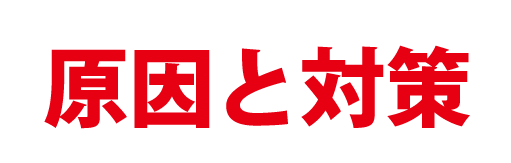 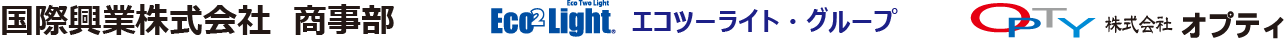 ‹#›
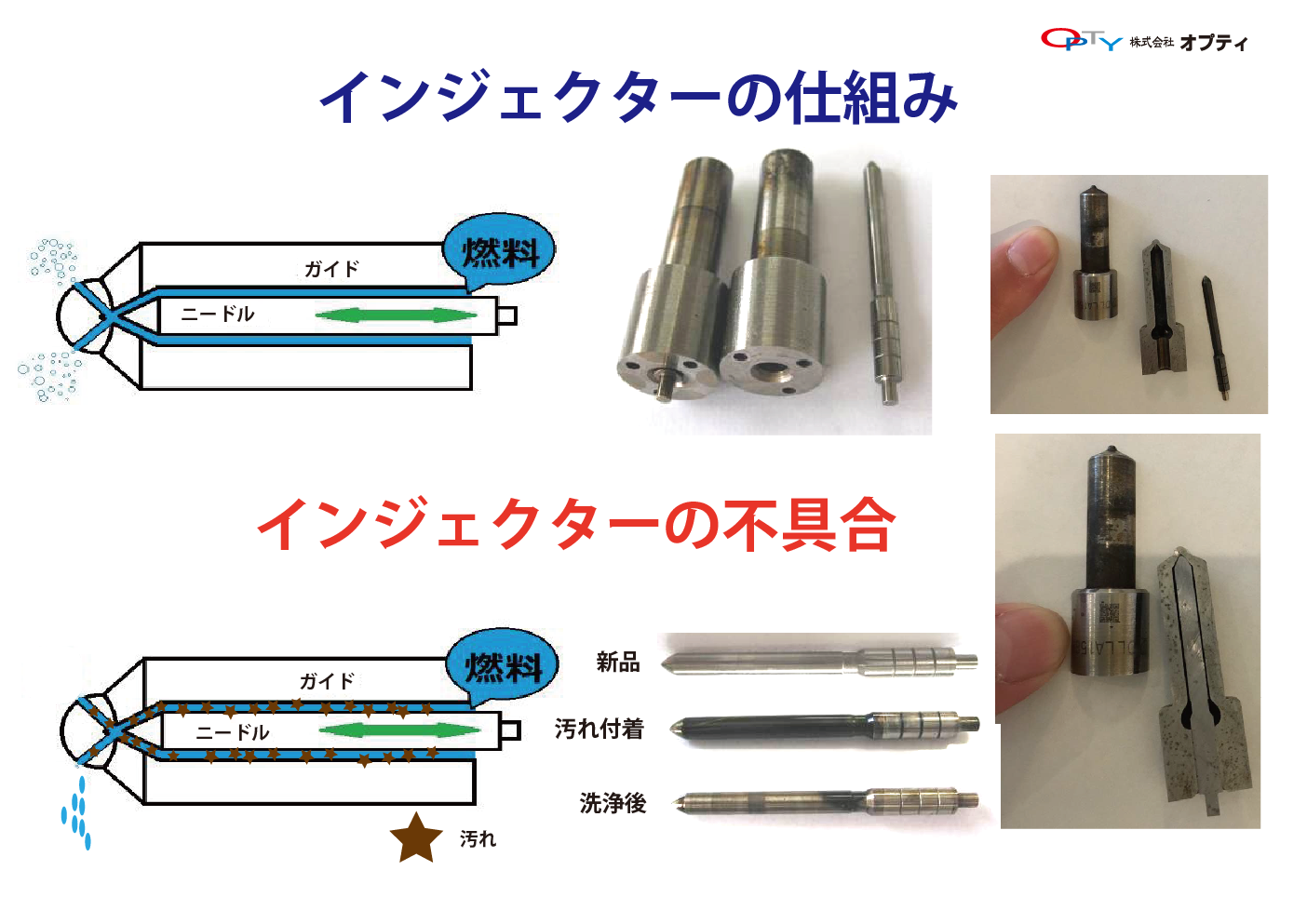 デポジット種は高級脂肪酸塩系、低級脂肪酸塩系、エステル系、アミド系に大別され、地域によって発生する種類は異なる。
‹#›
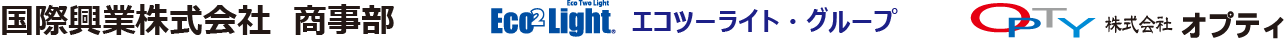 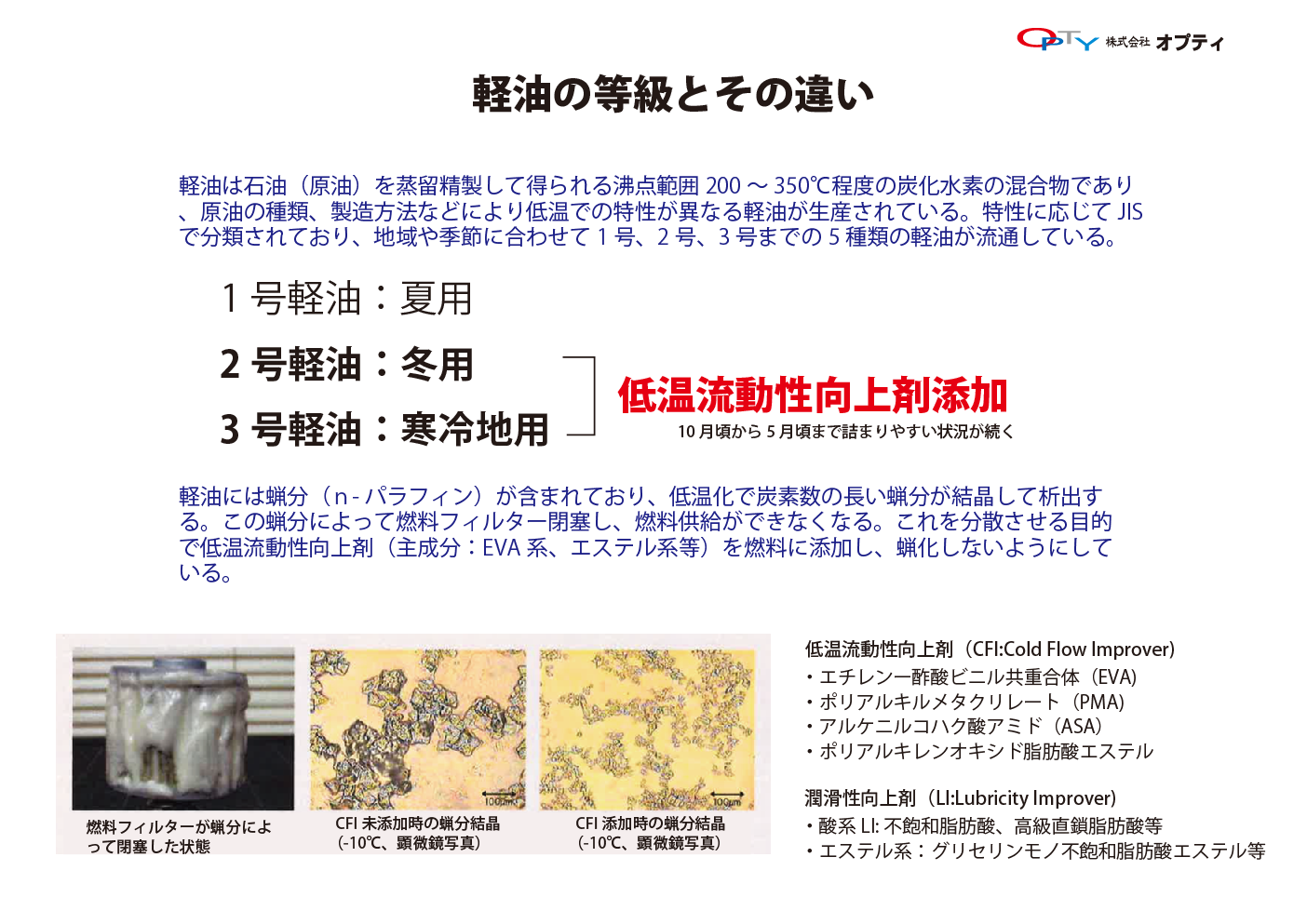 流動点降下剤
‹#›
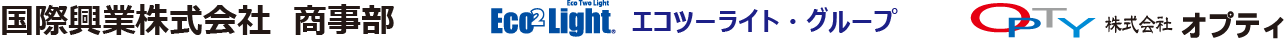 高級脂肪酸塩系（オレイン酸Na）からエステル系に変化した。
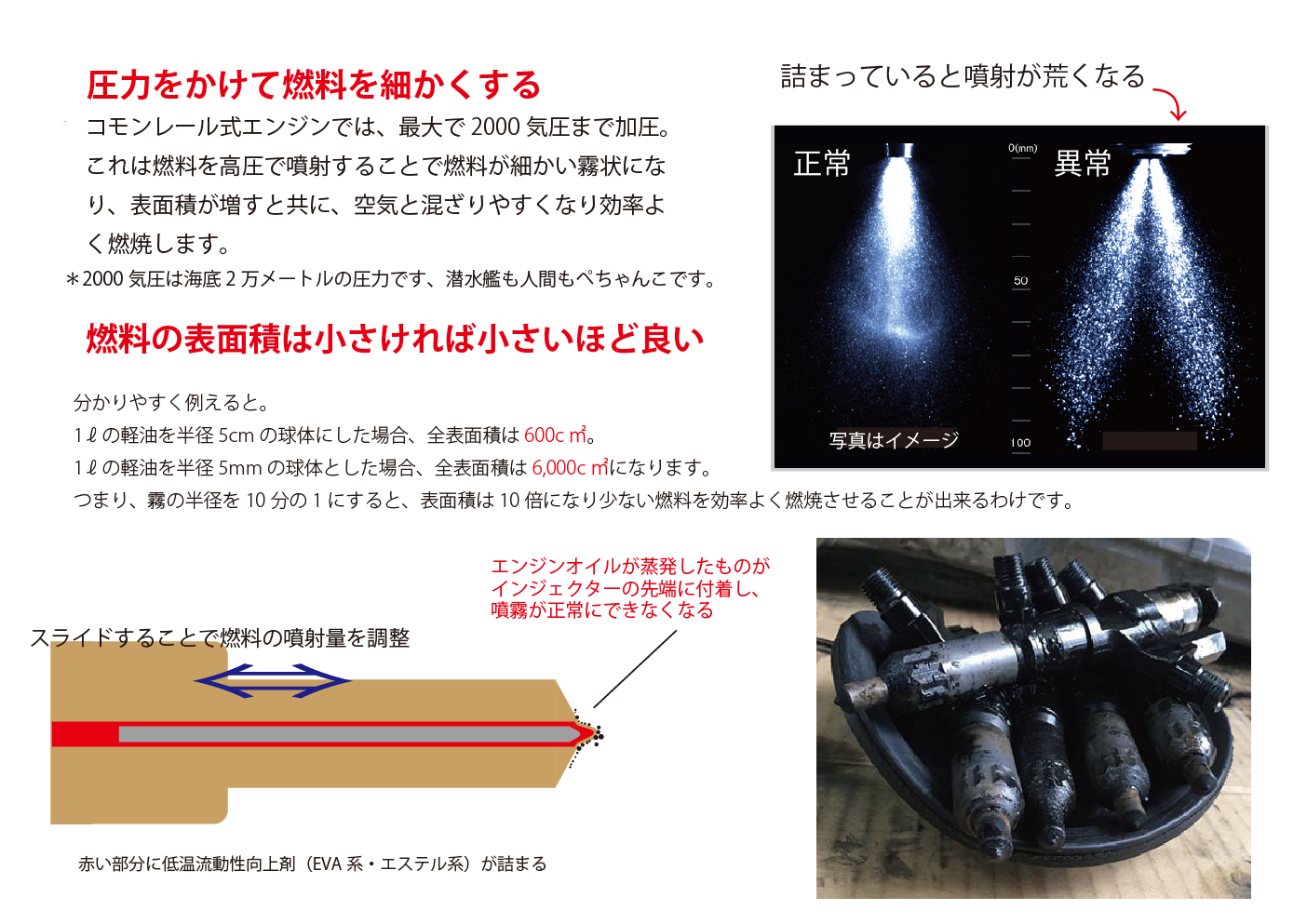 ‹#›
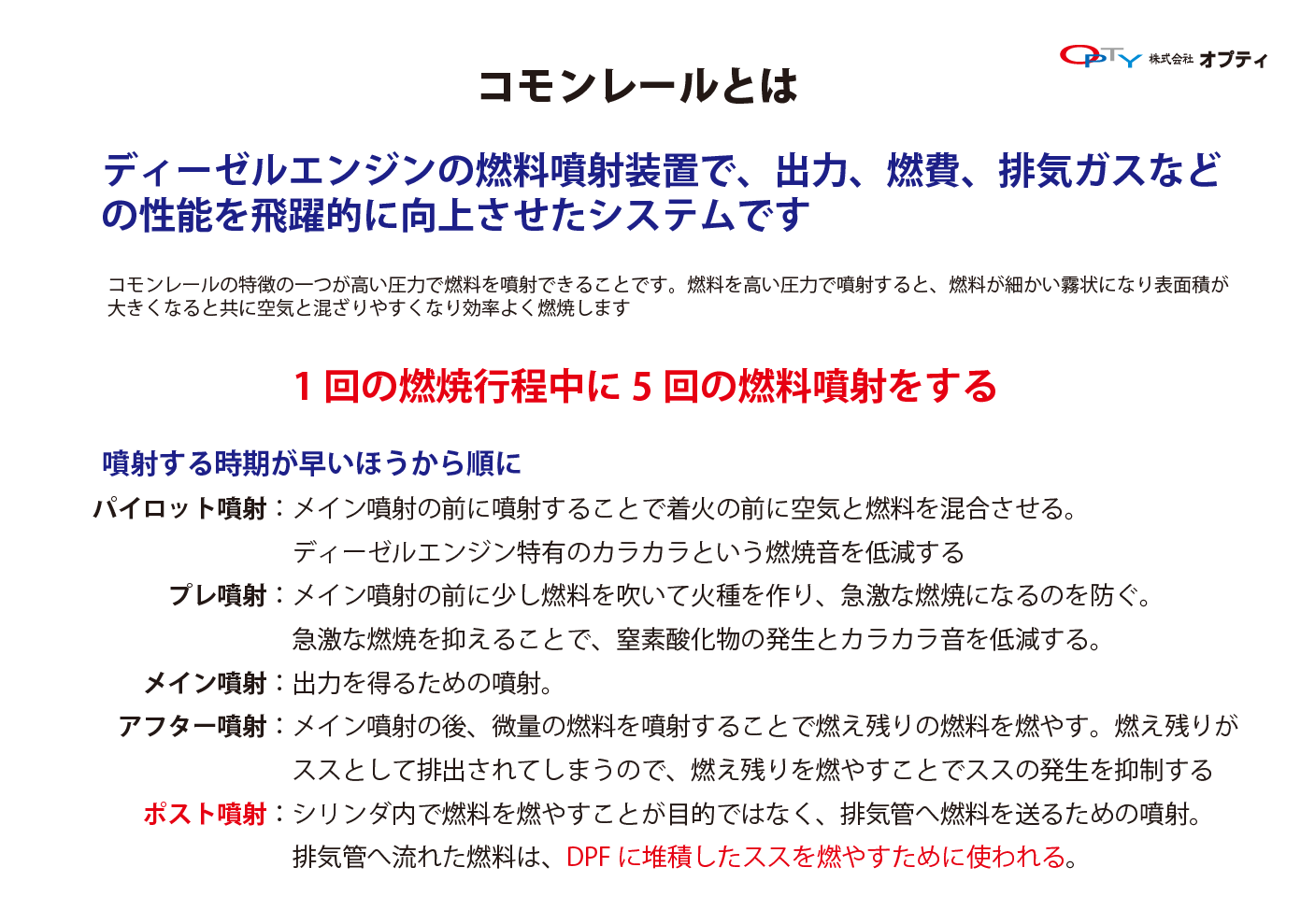 ‹#›
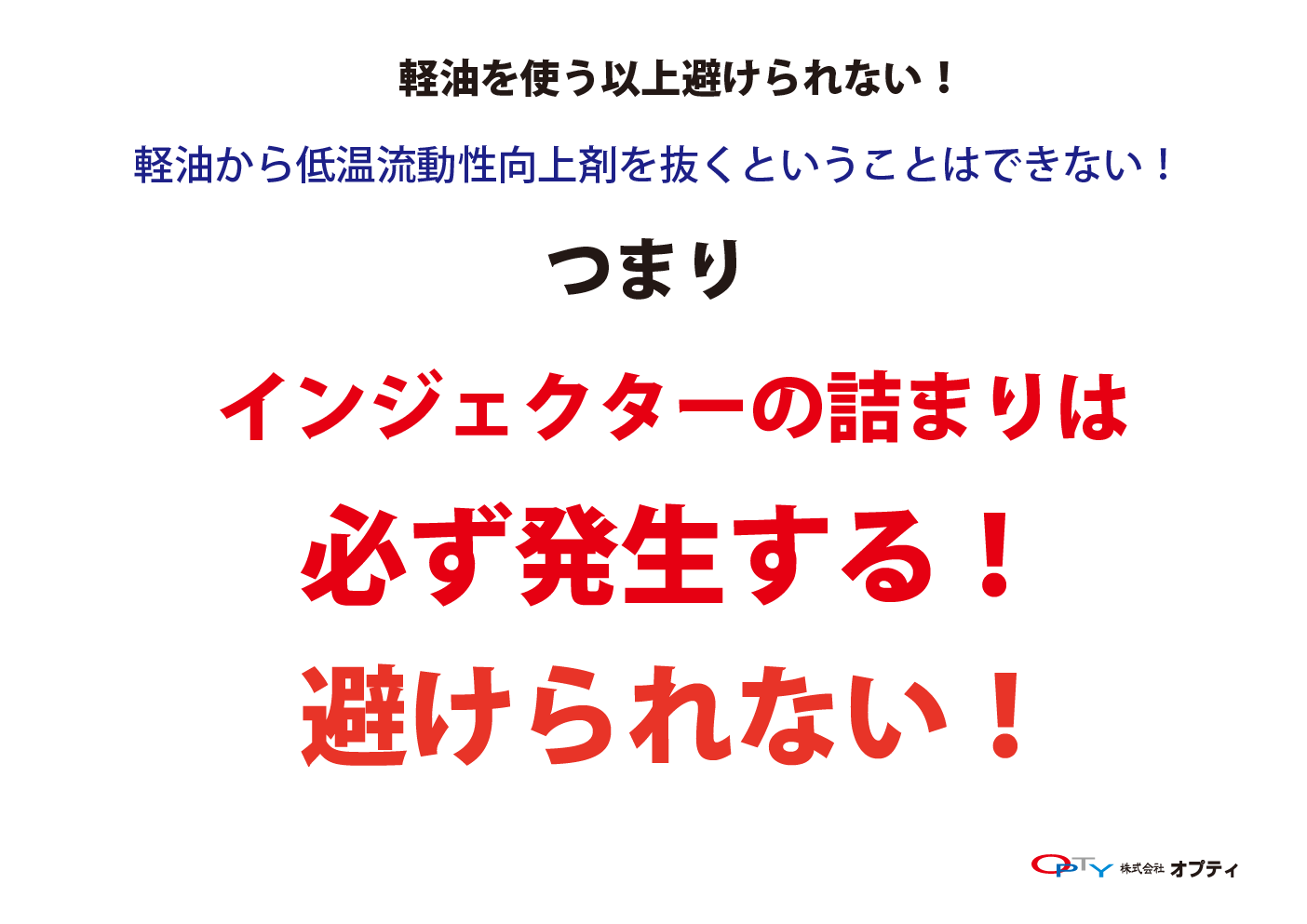 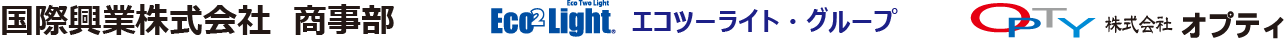 ‹#›
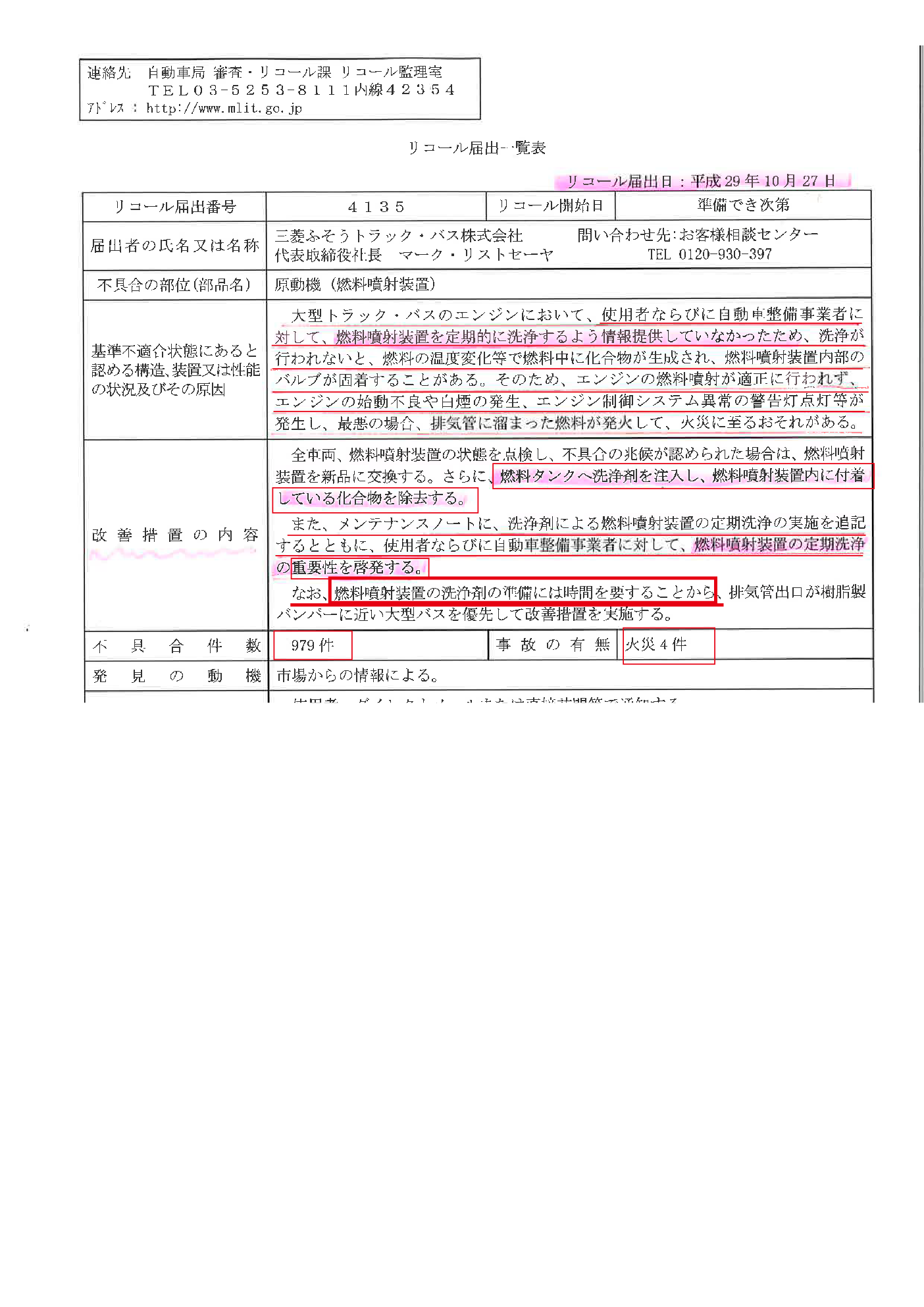 ‹#›
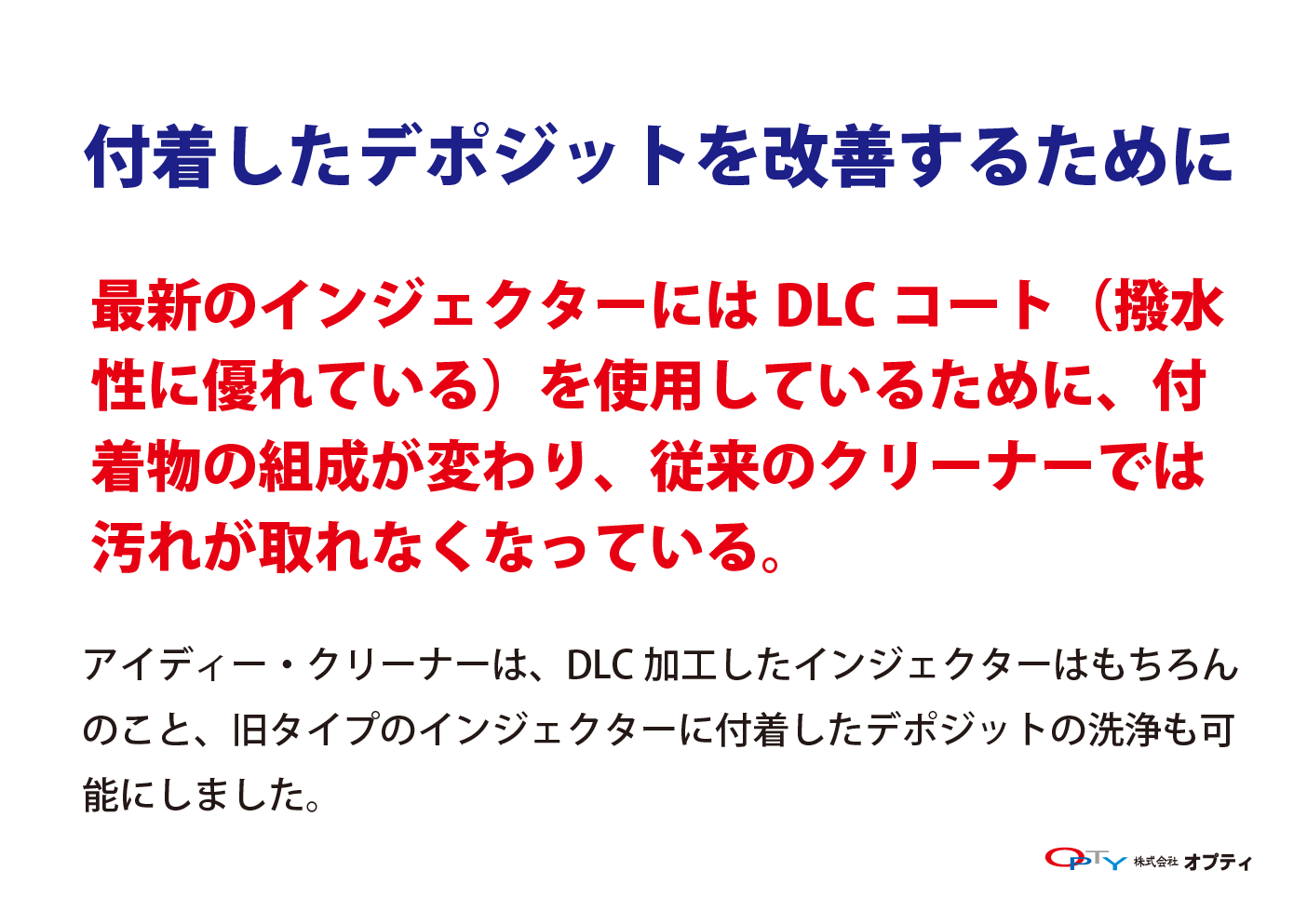 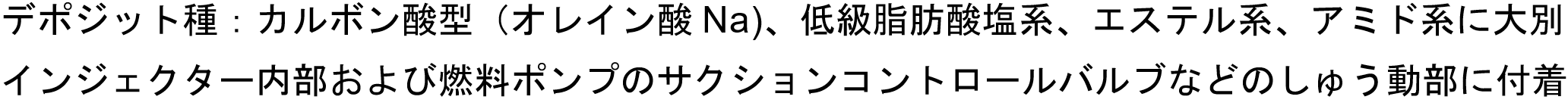 ‹#›
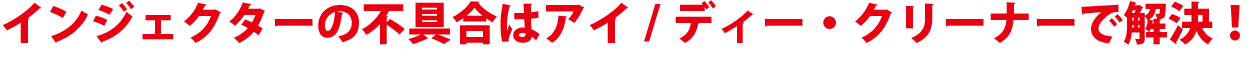 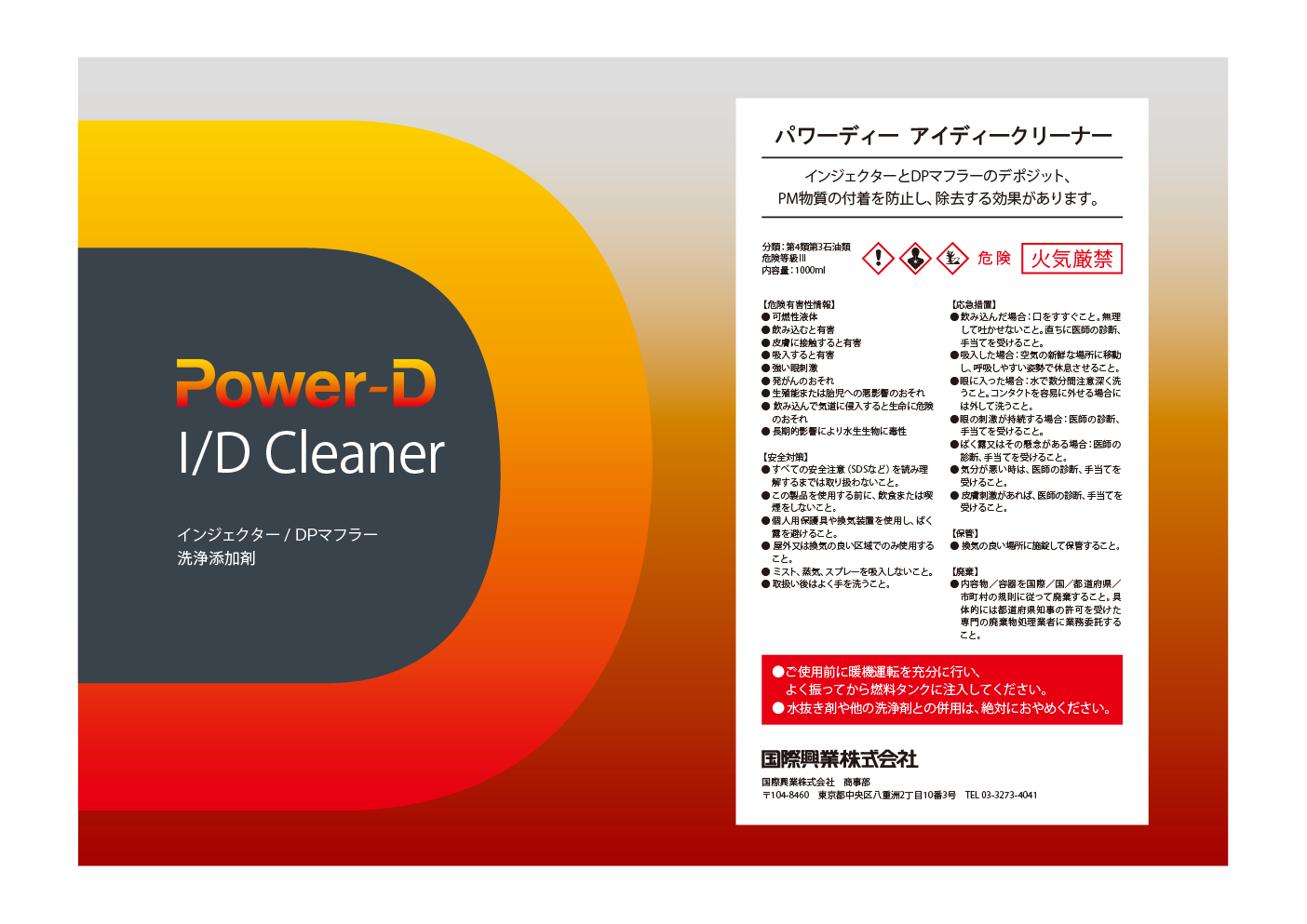 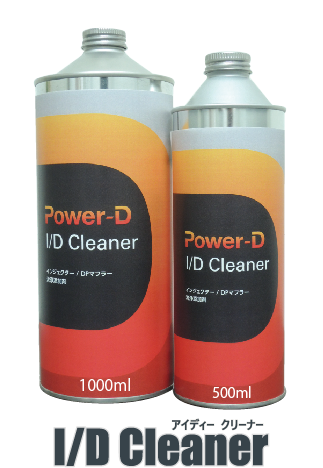 ‹#›
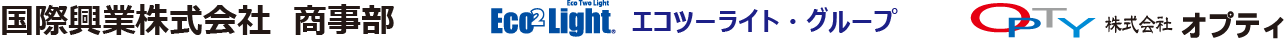 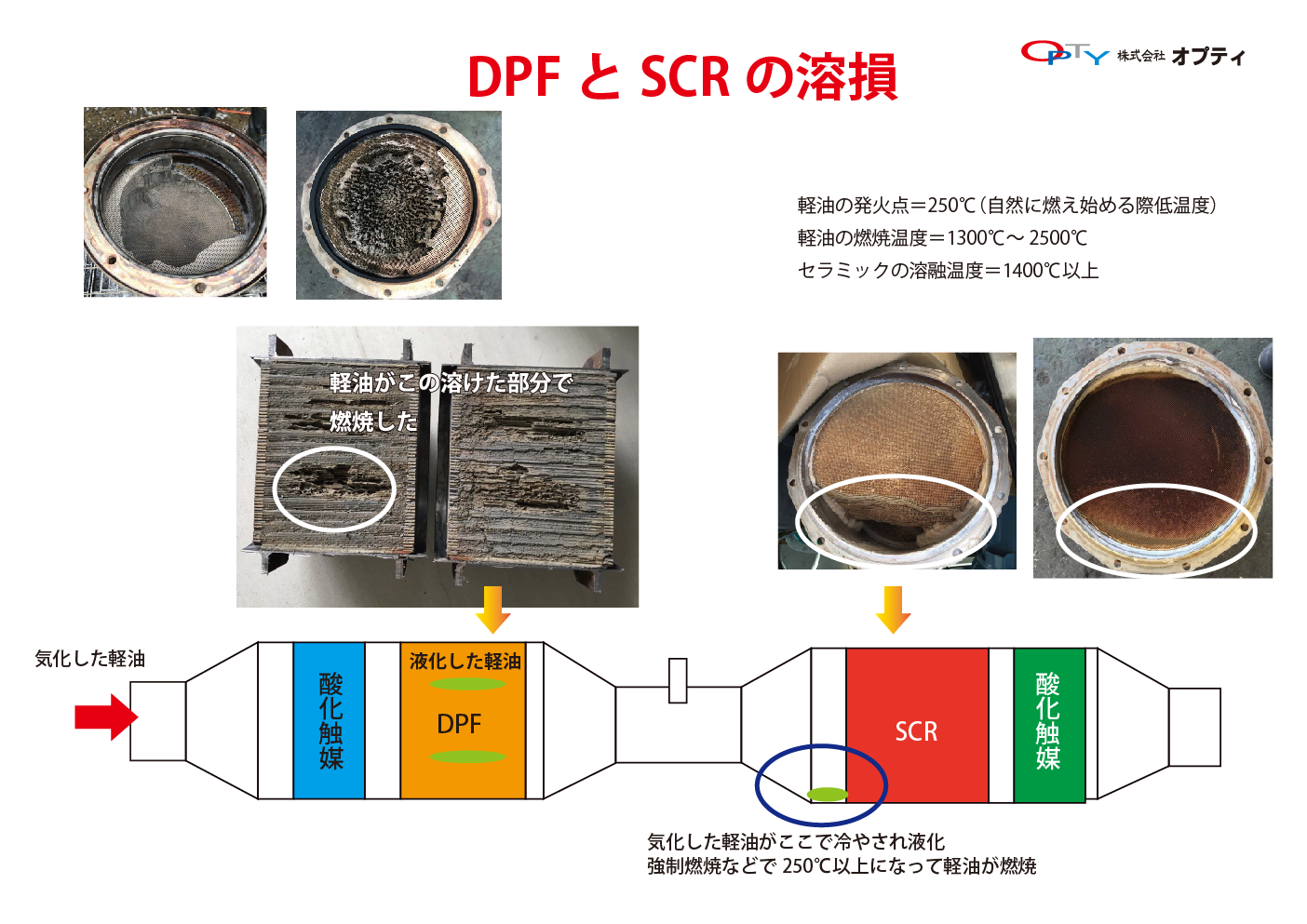 ‹#›
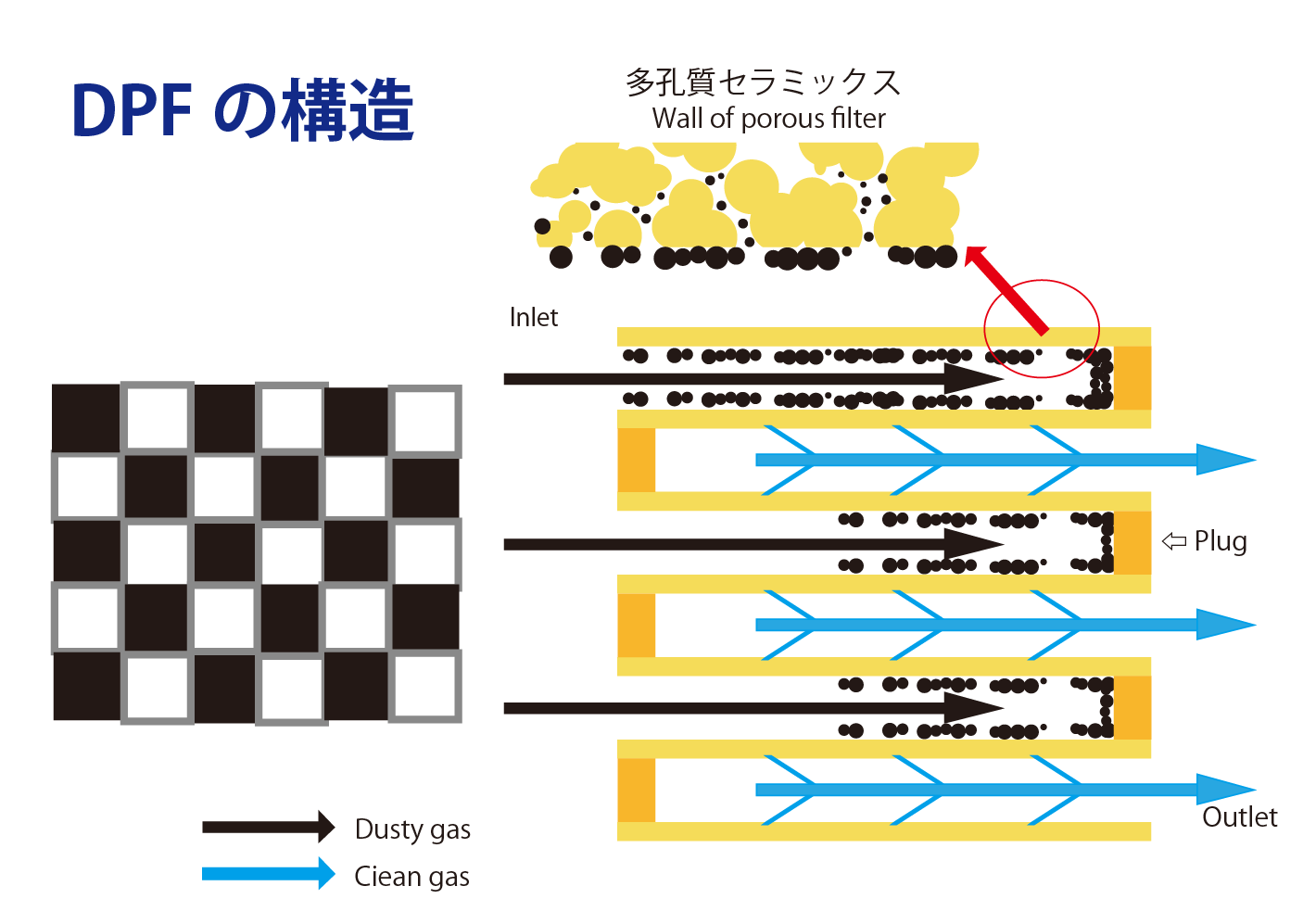 ‹#›
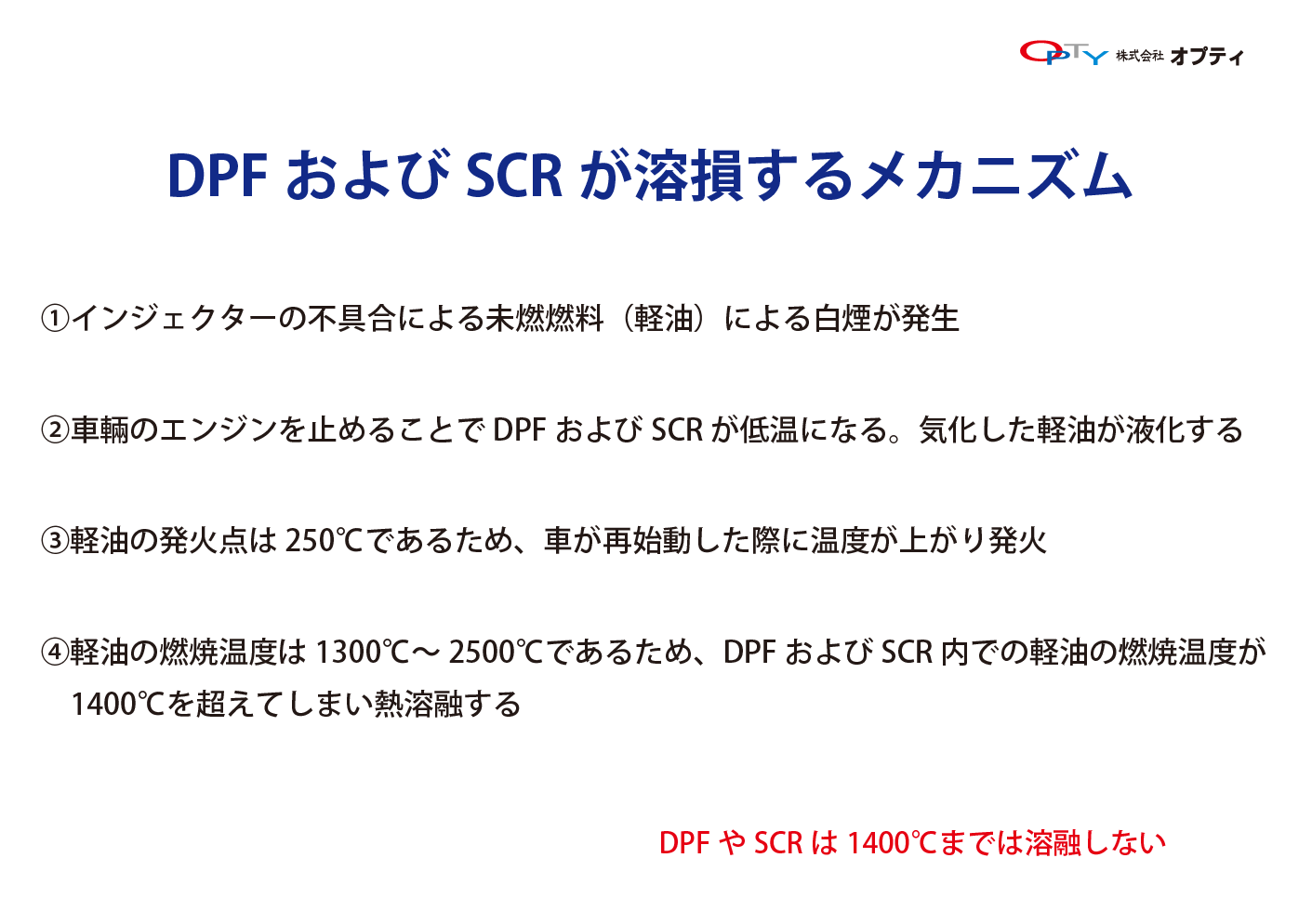 ‹#›
軽油の燃焼温度
青1300℃
赤2000℃
白2500℃
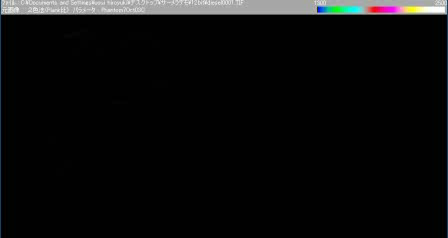 セラミックが溶け始める温度は1400℃から
‹#›
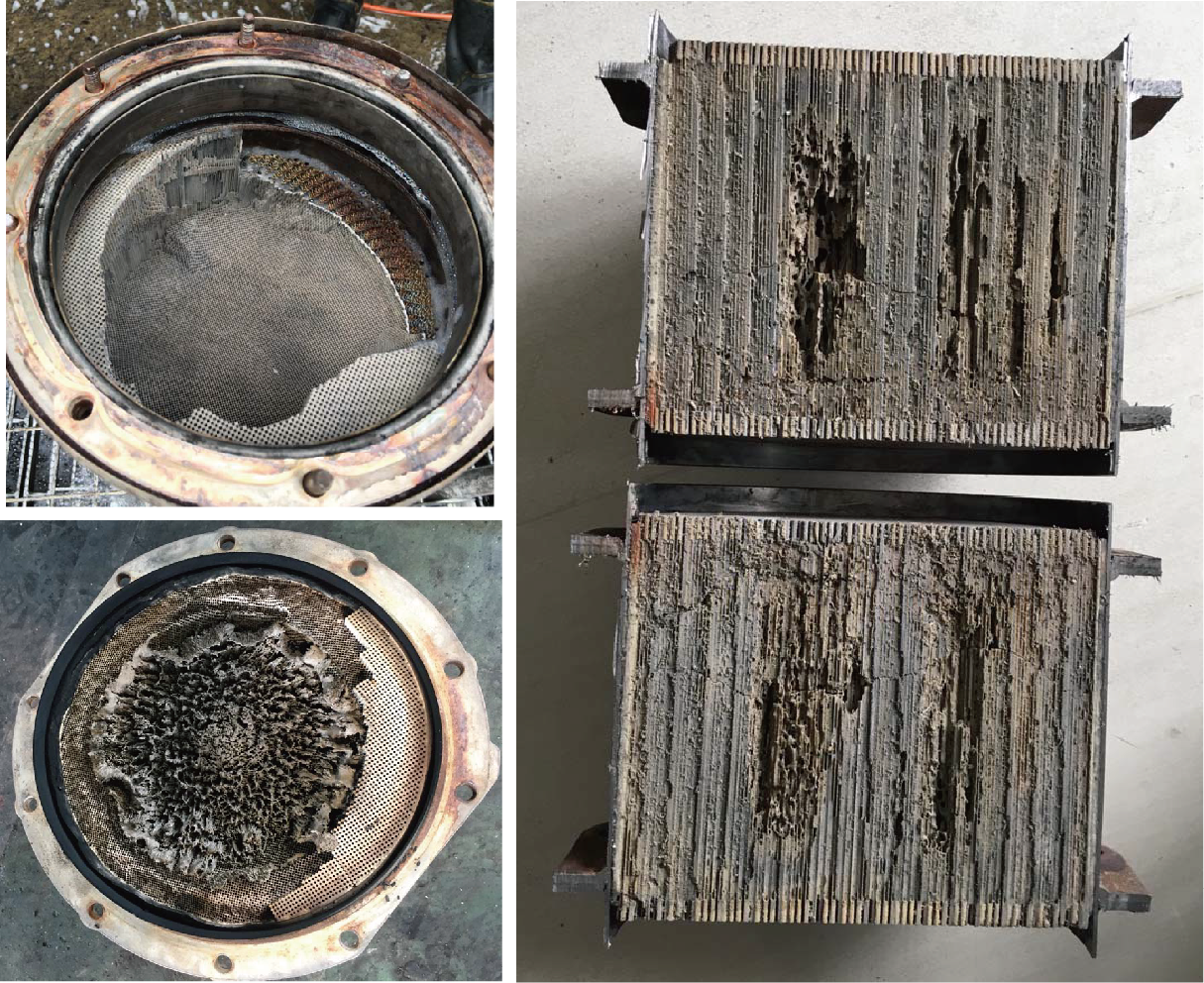 ‹#›
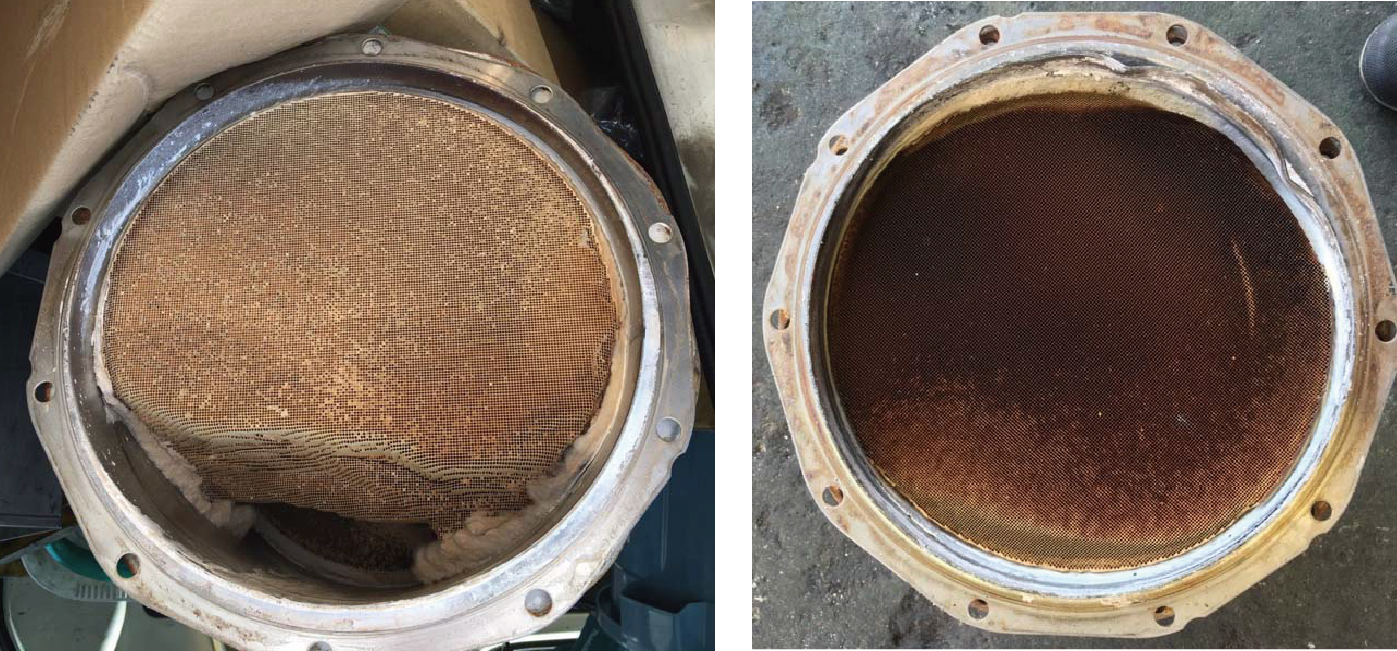 ‹#›
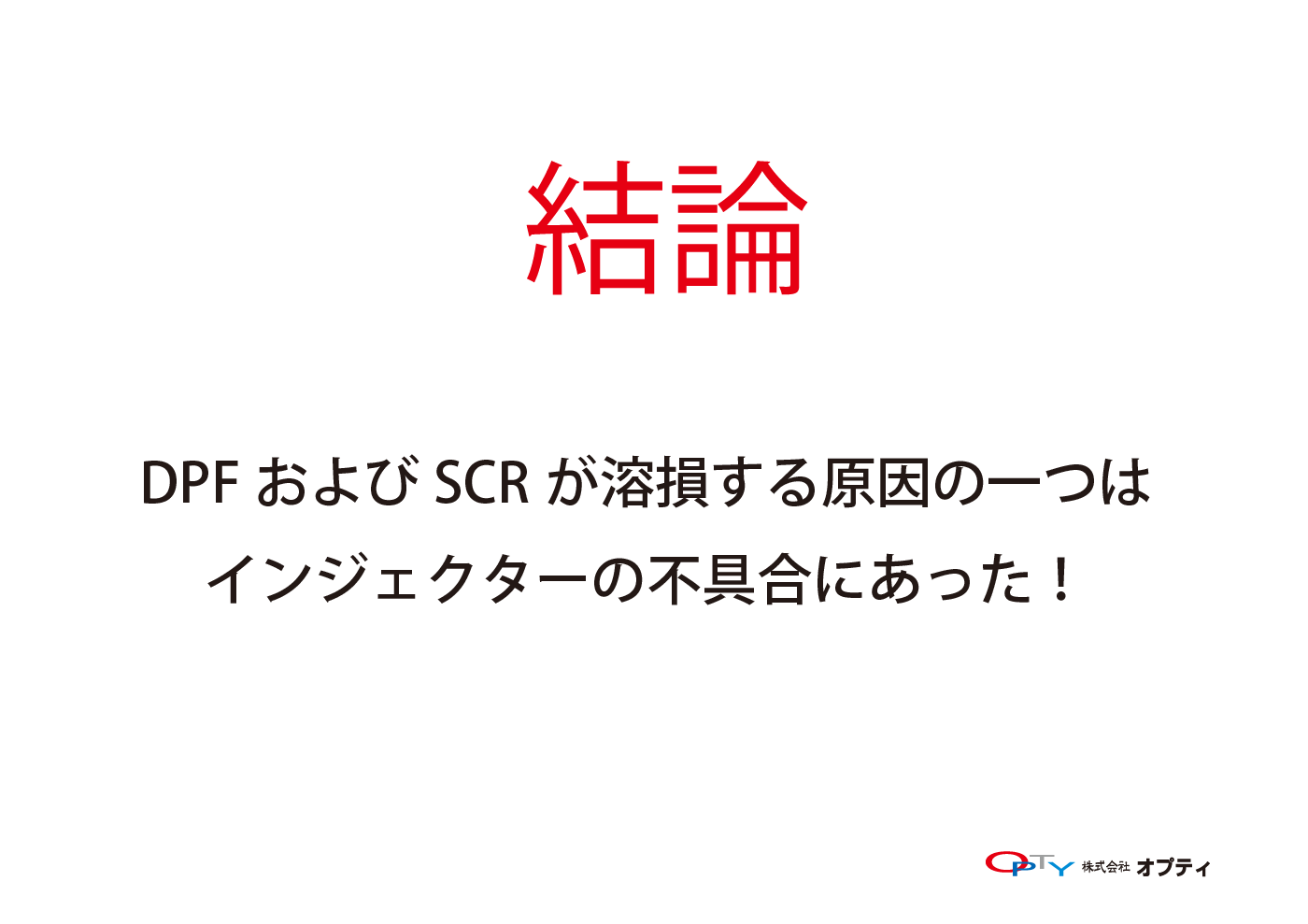 ‹#›
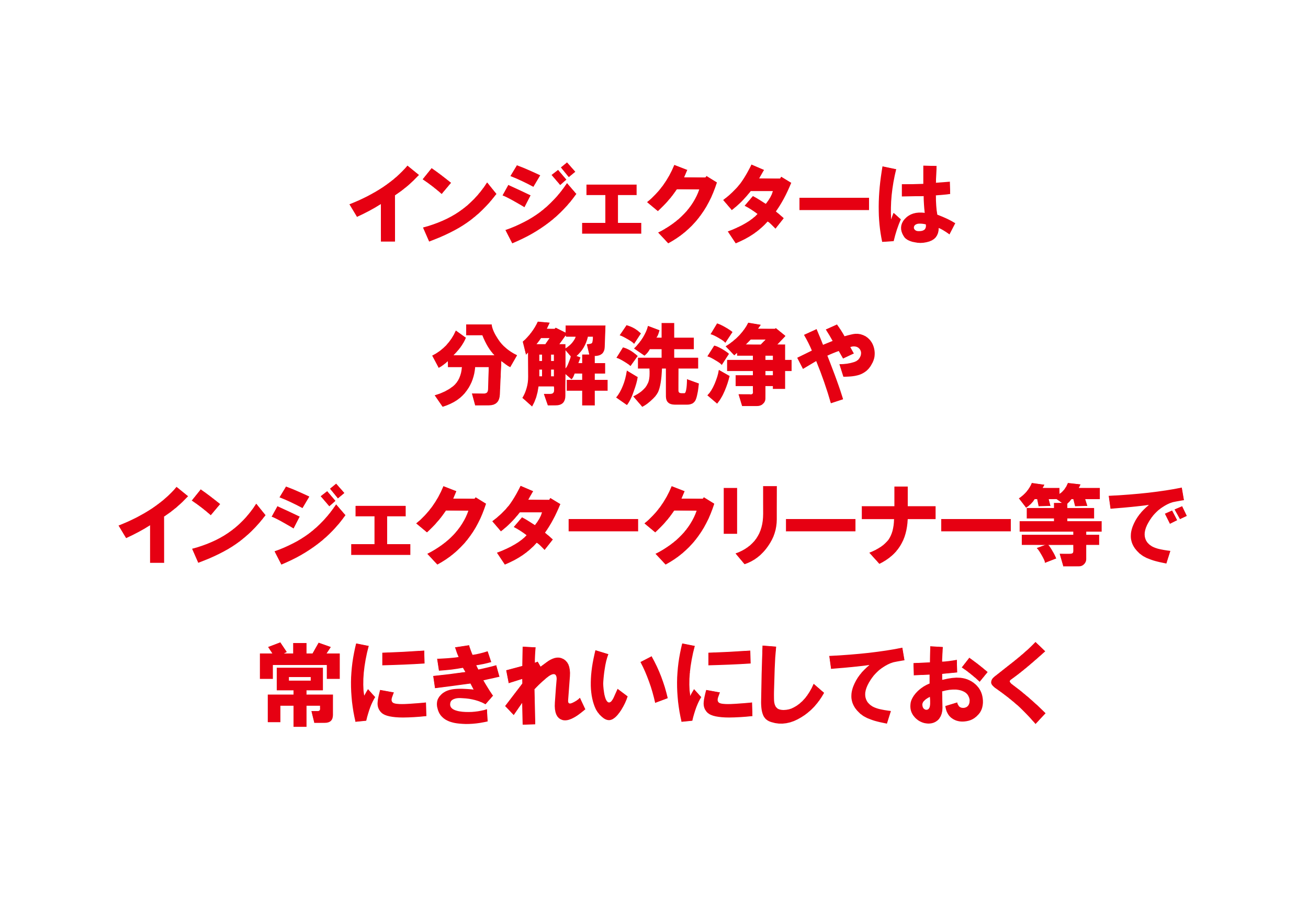 ‹#›
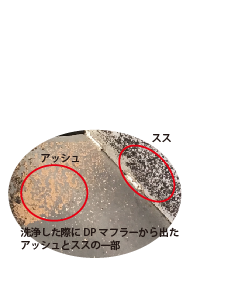 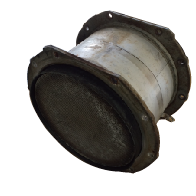 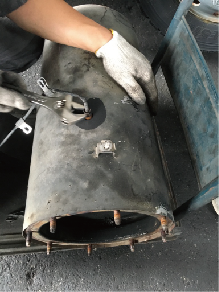 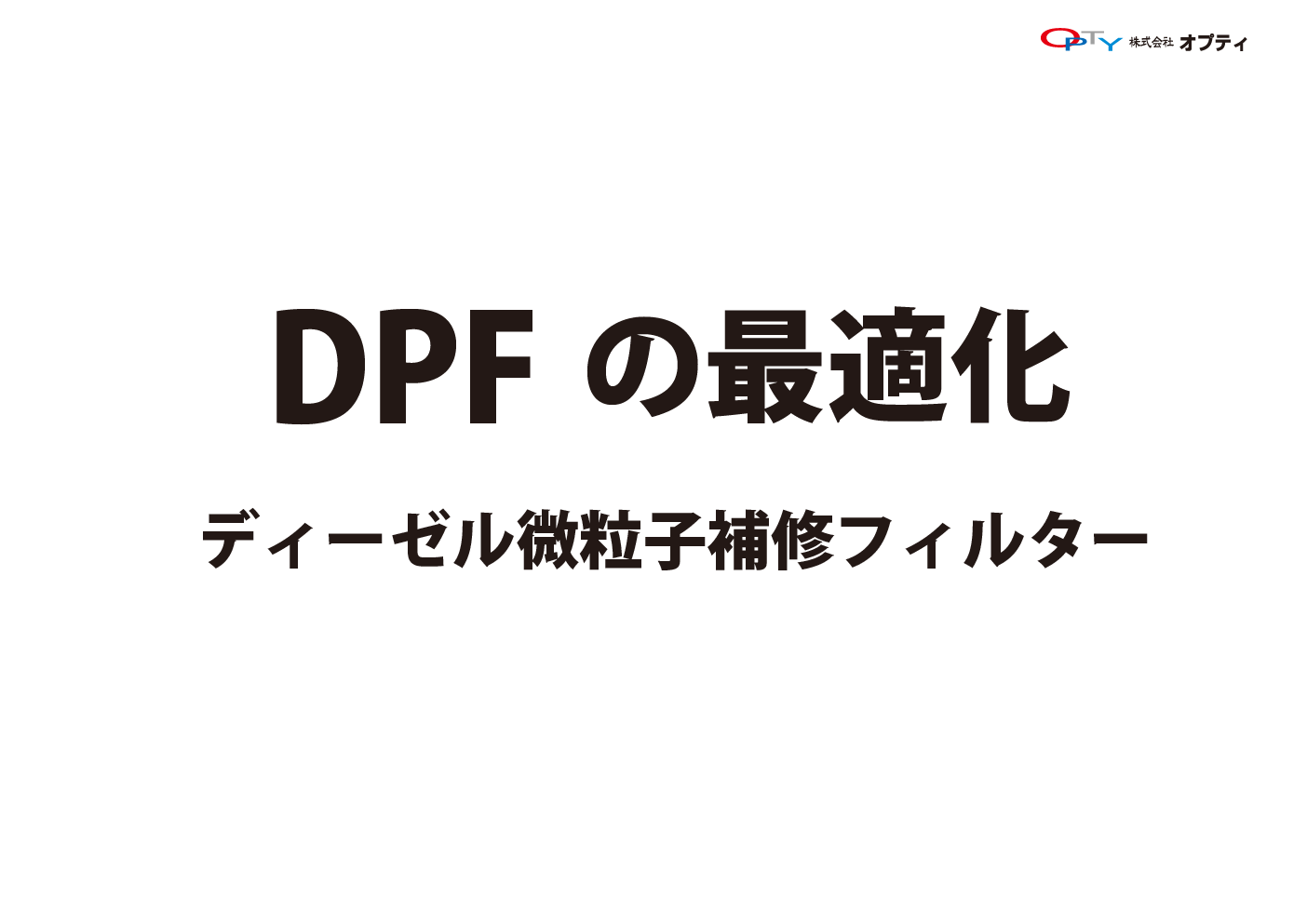 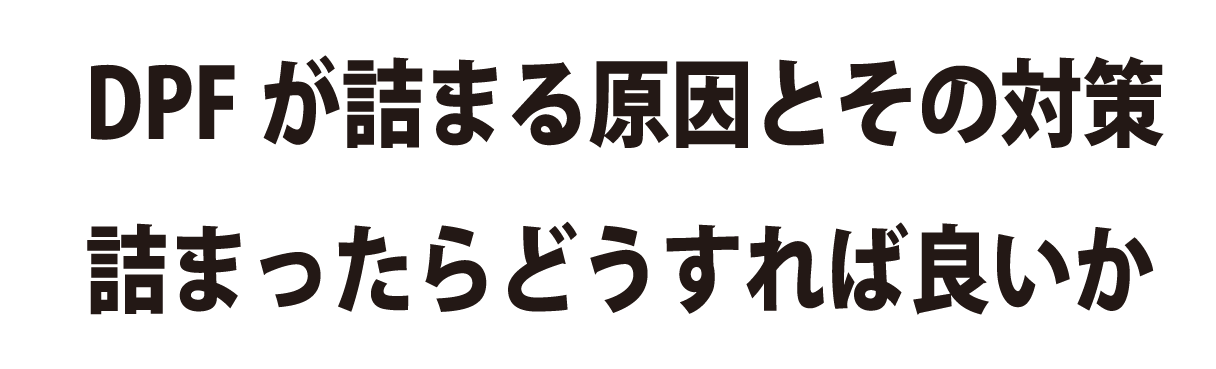 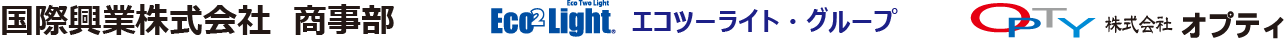 ‹#›
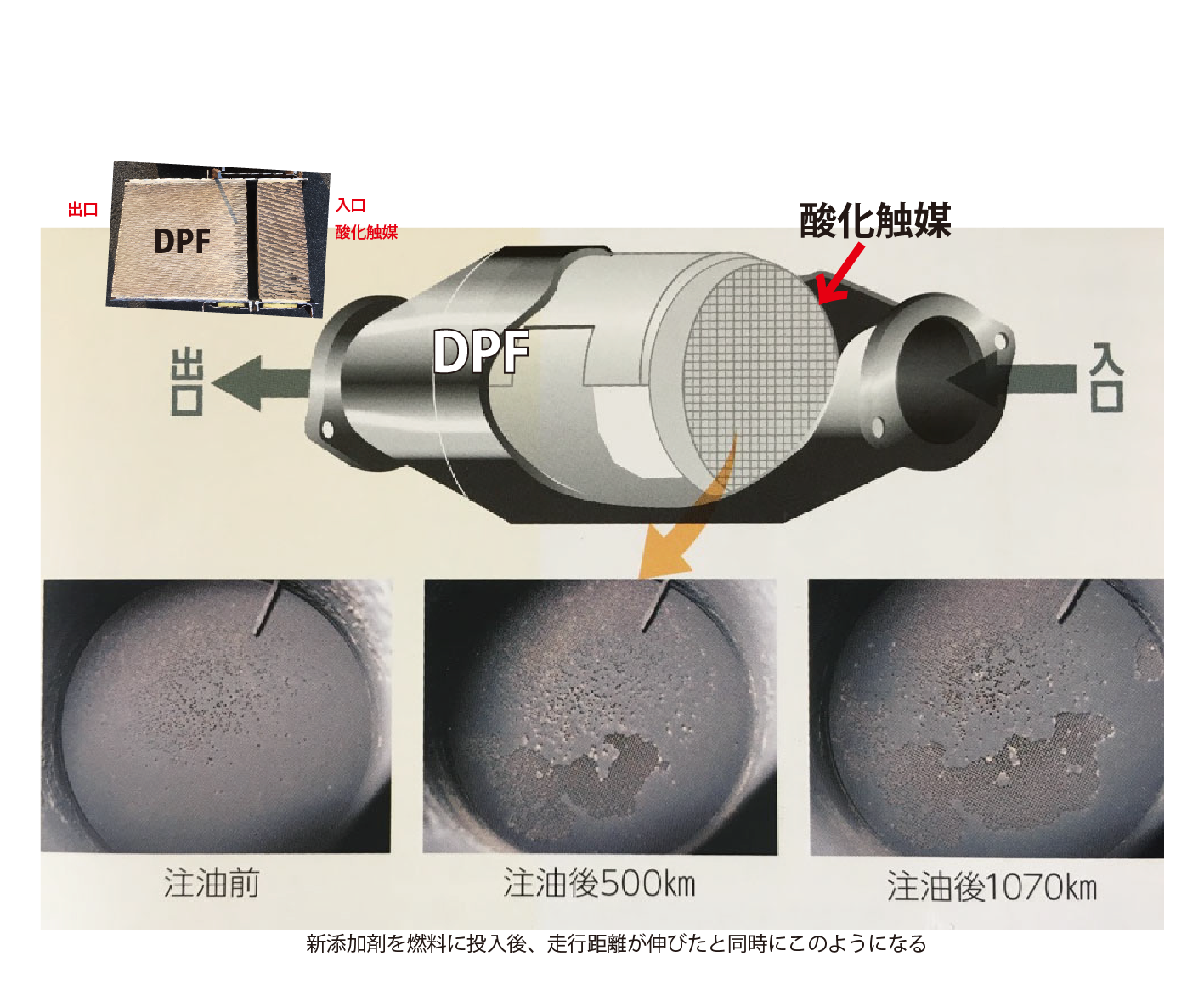 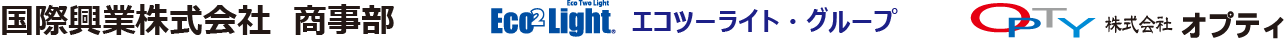 ‹#›
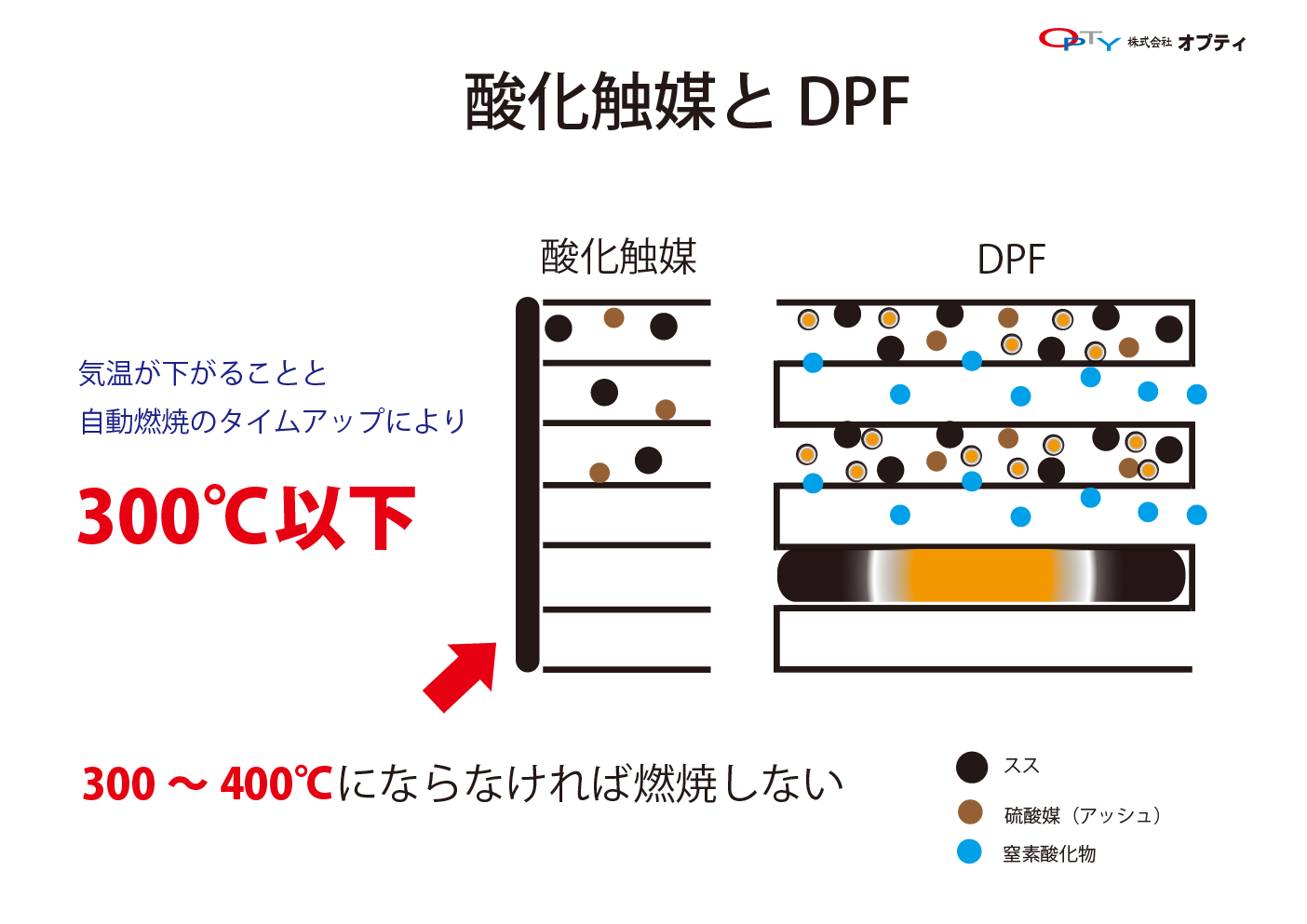 ‹#›
DPFの不具合にもアイディークリーナーは有効です
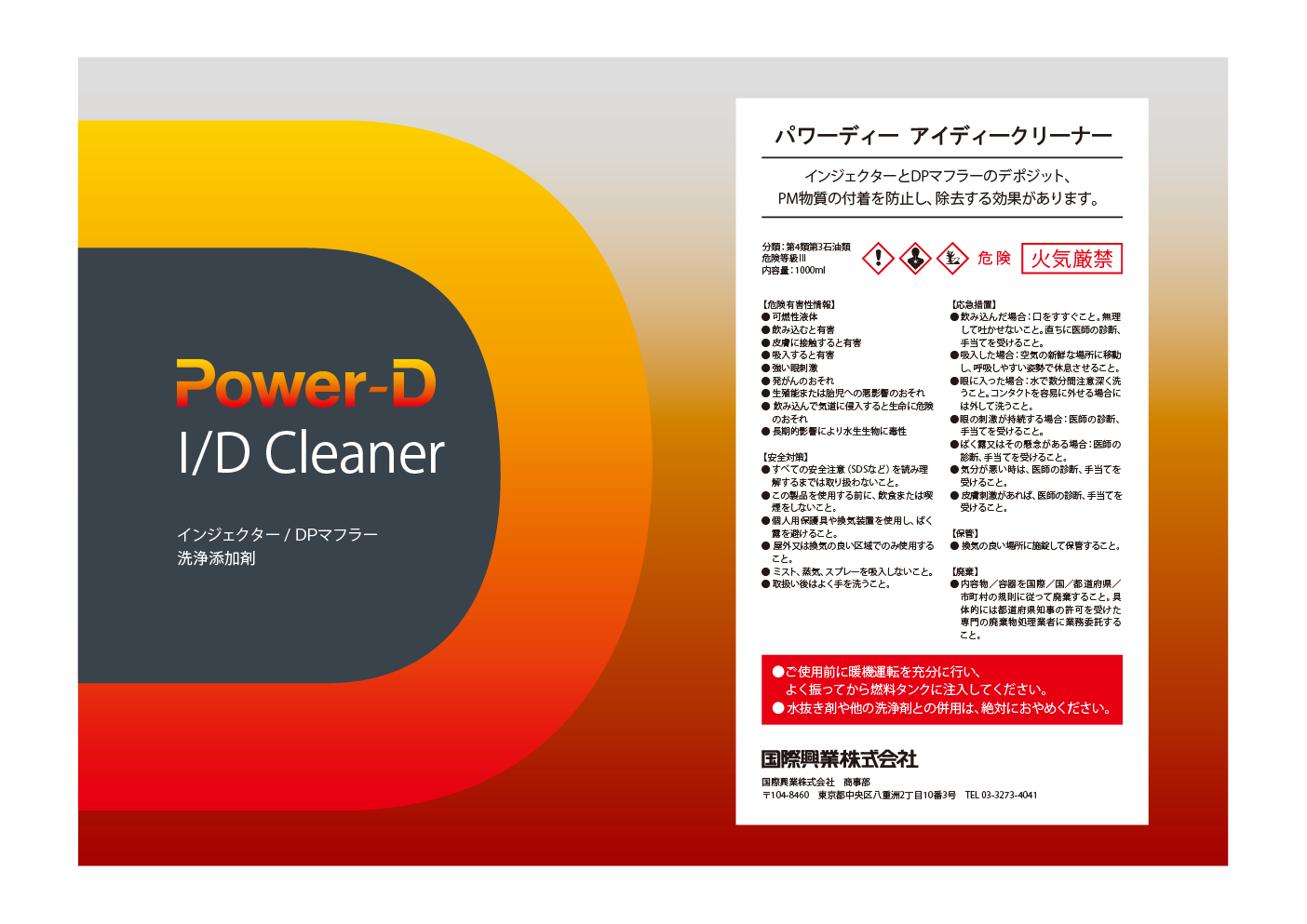 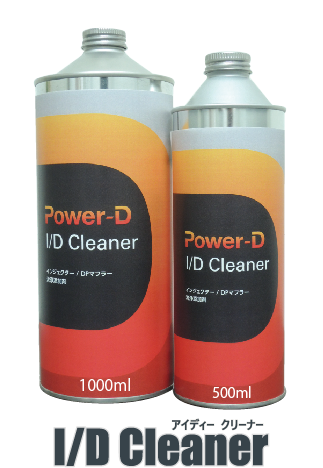 ‹#›
‹#›
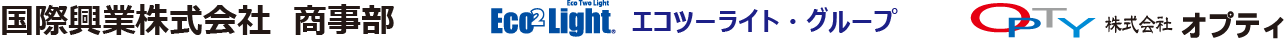 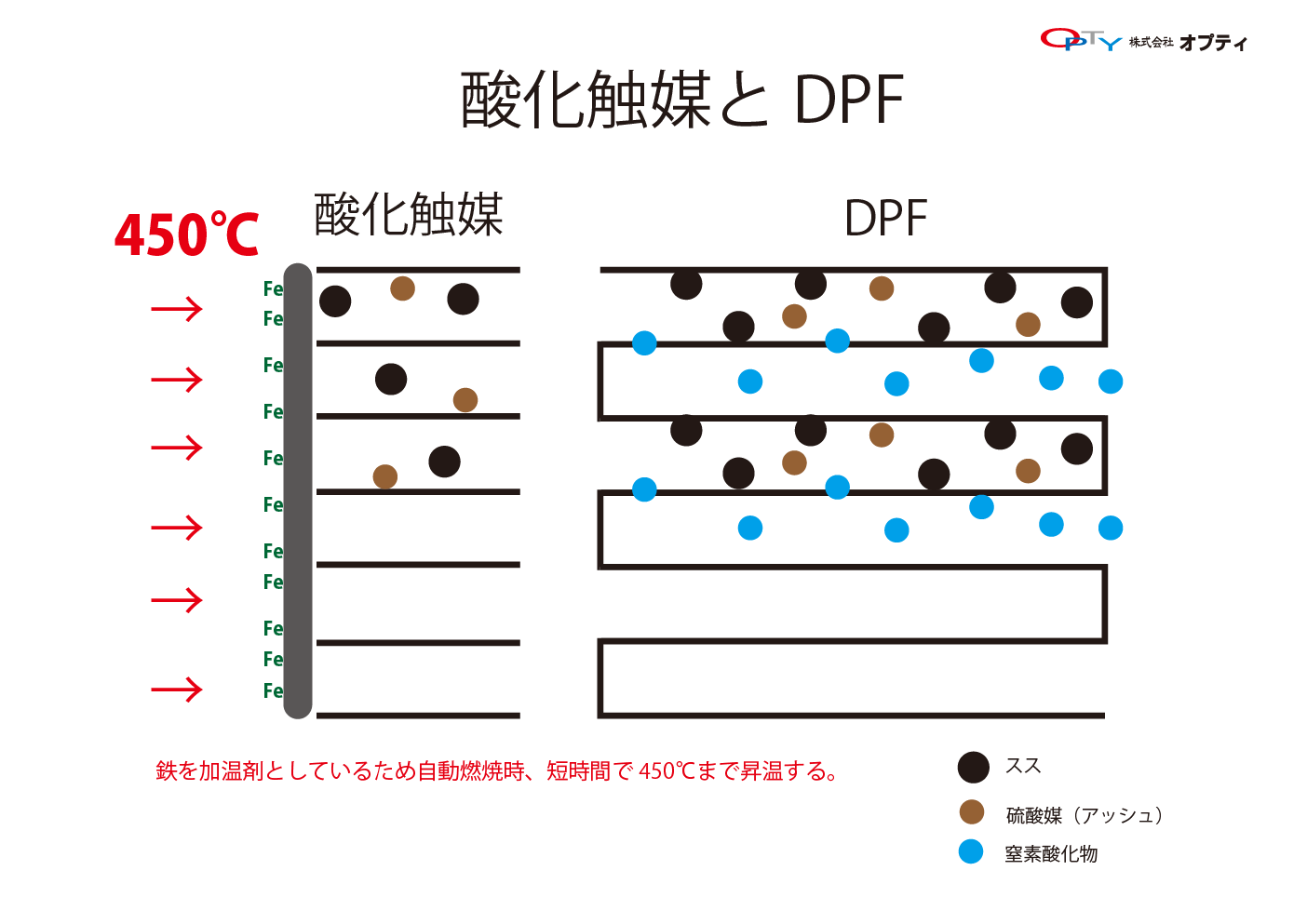 ‹#›
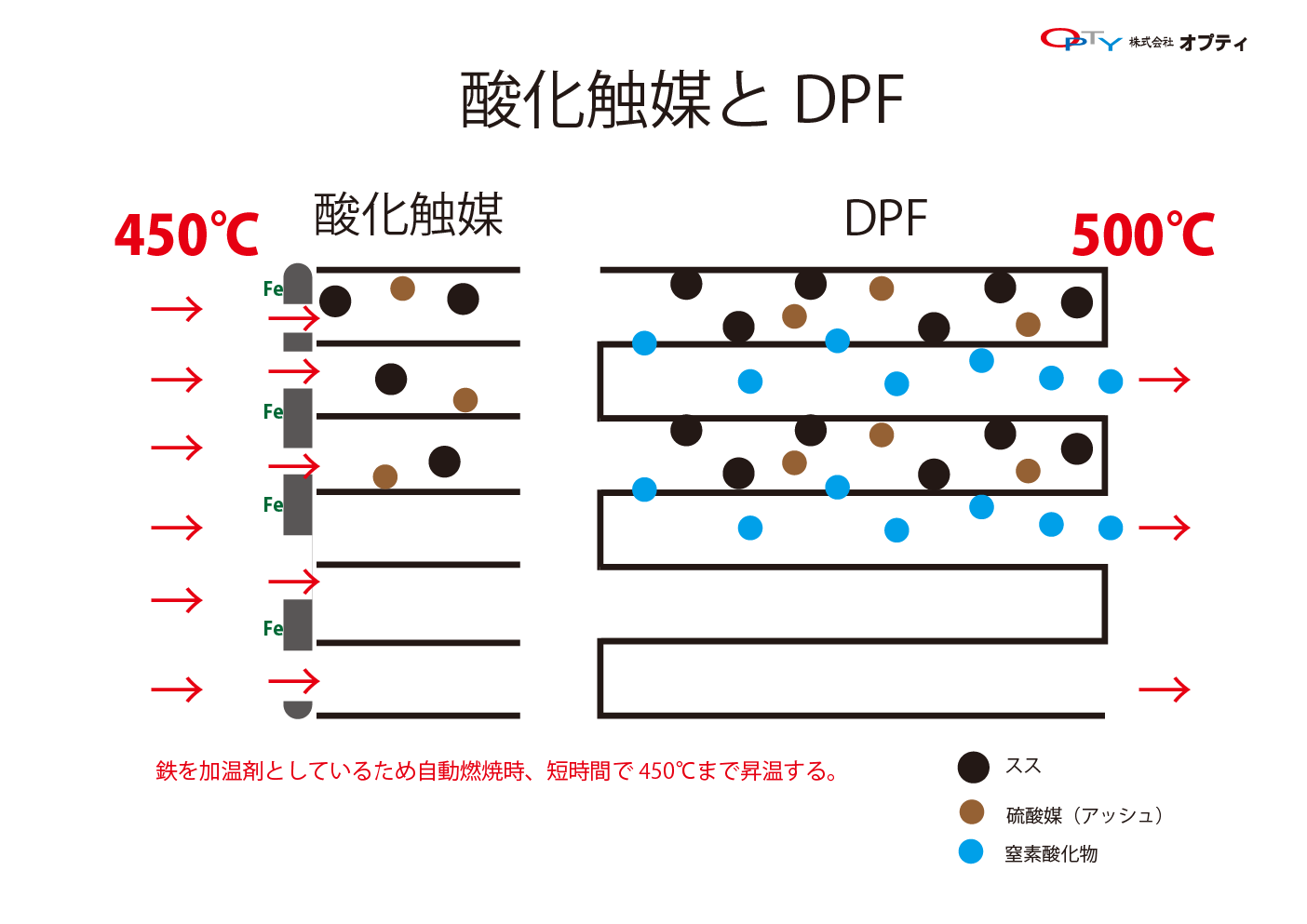 ‹#›
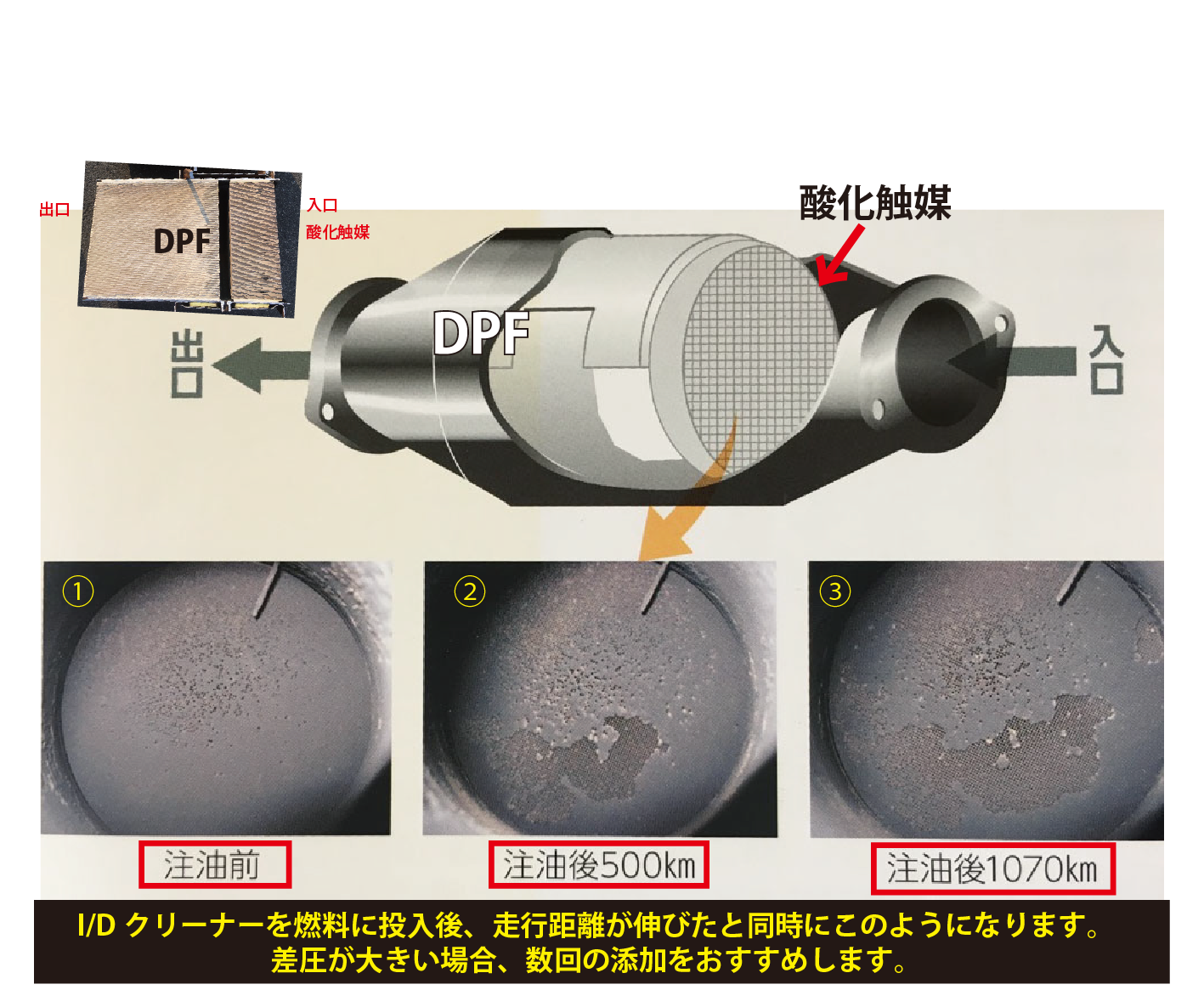 ‹#›
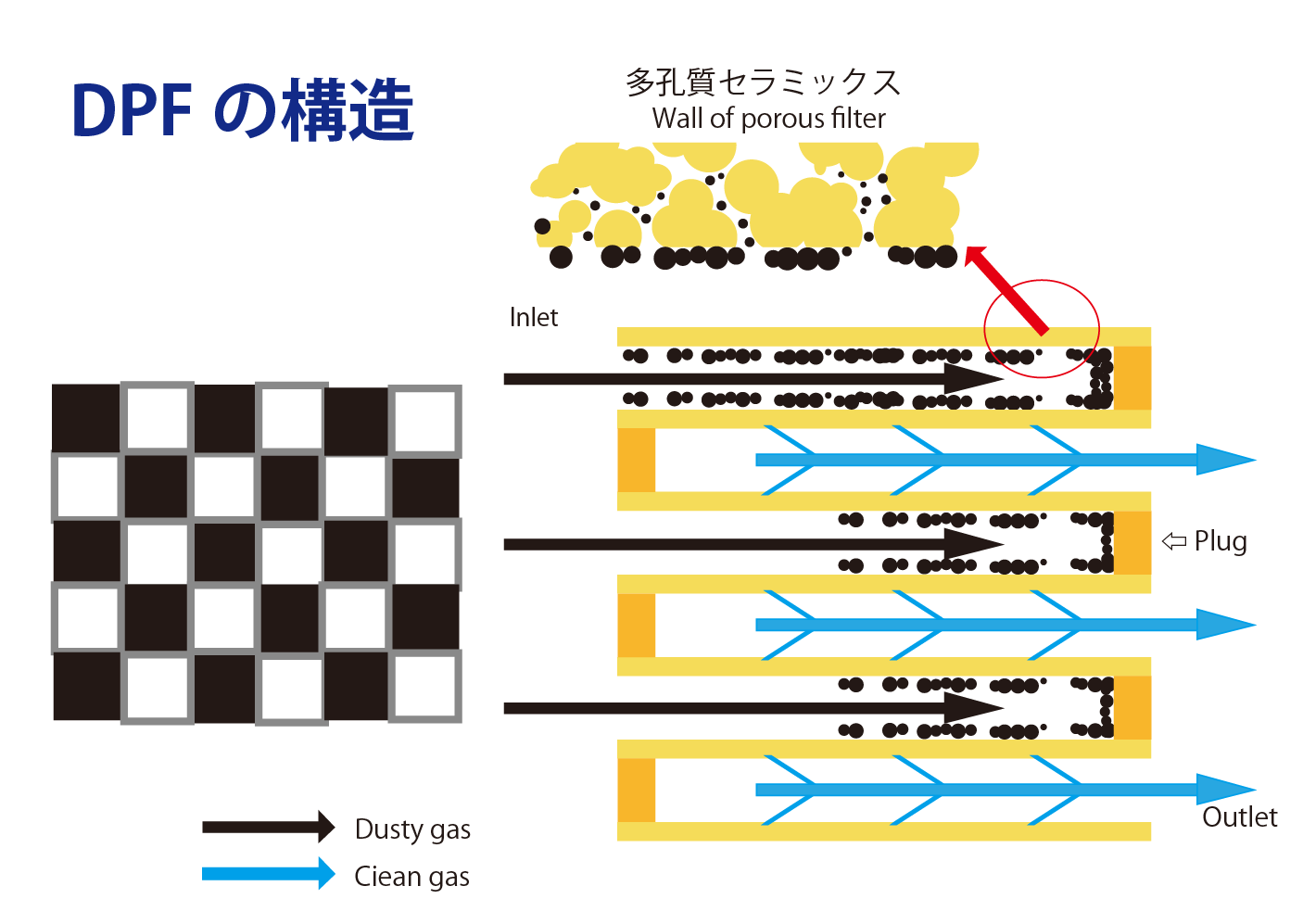 ‹#›
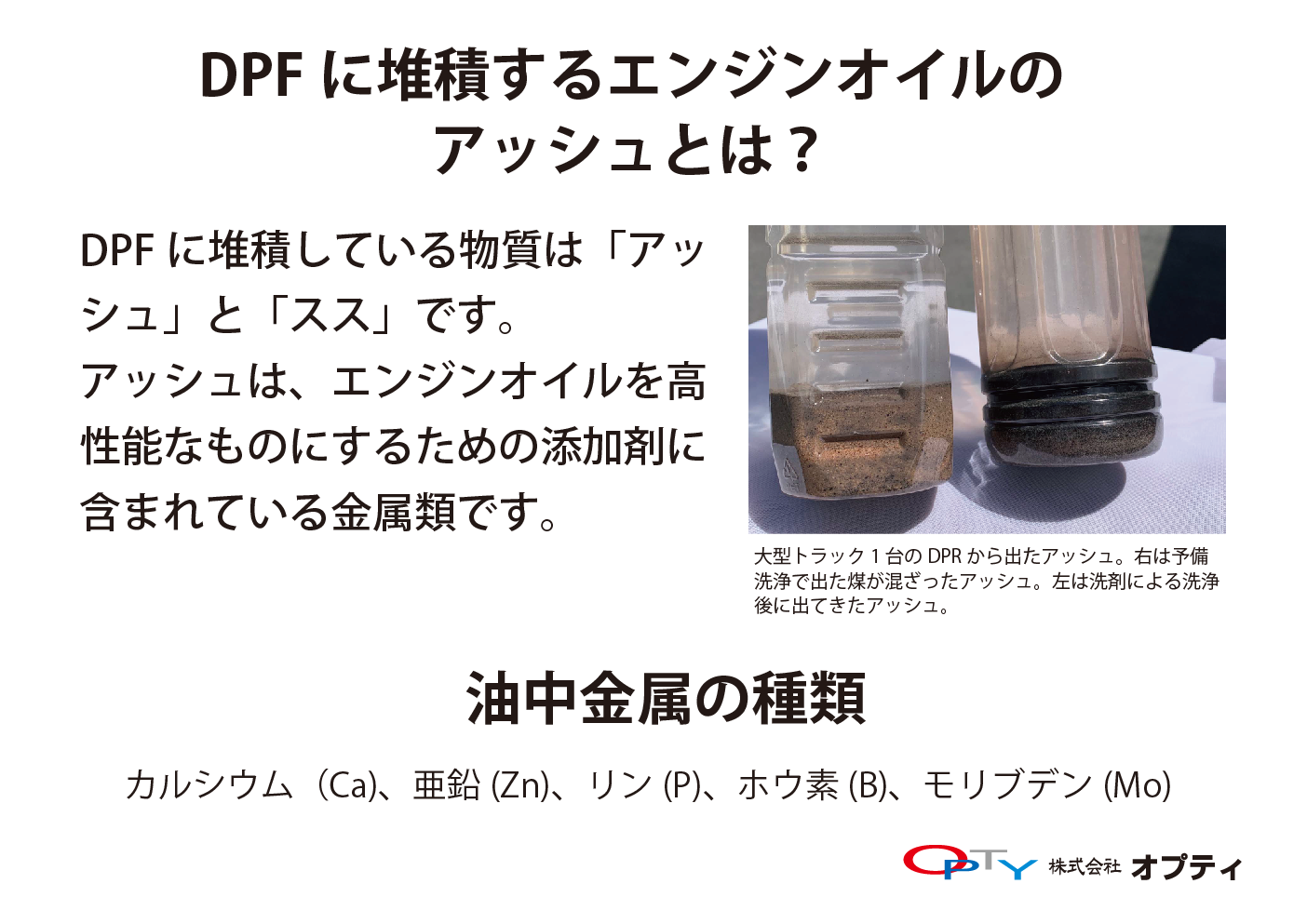 ‹#›
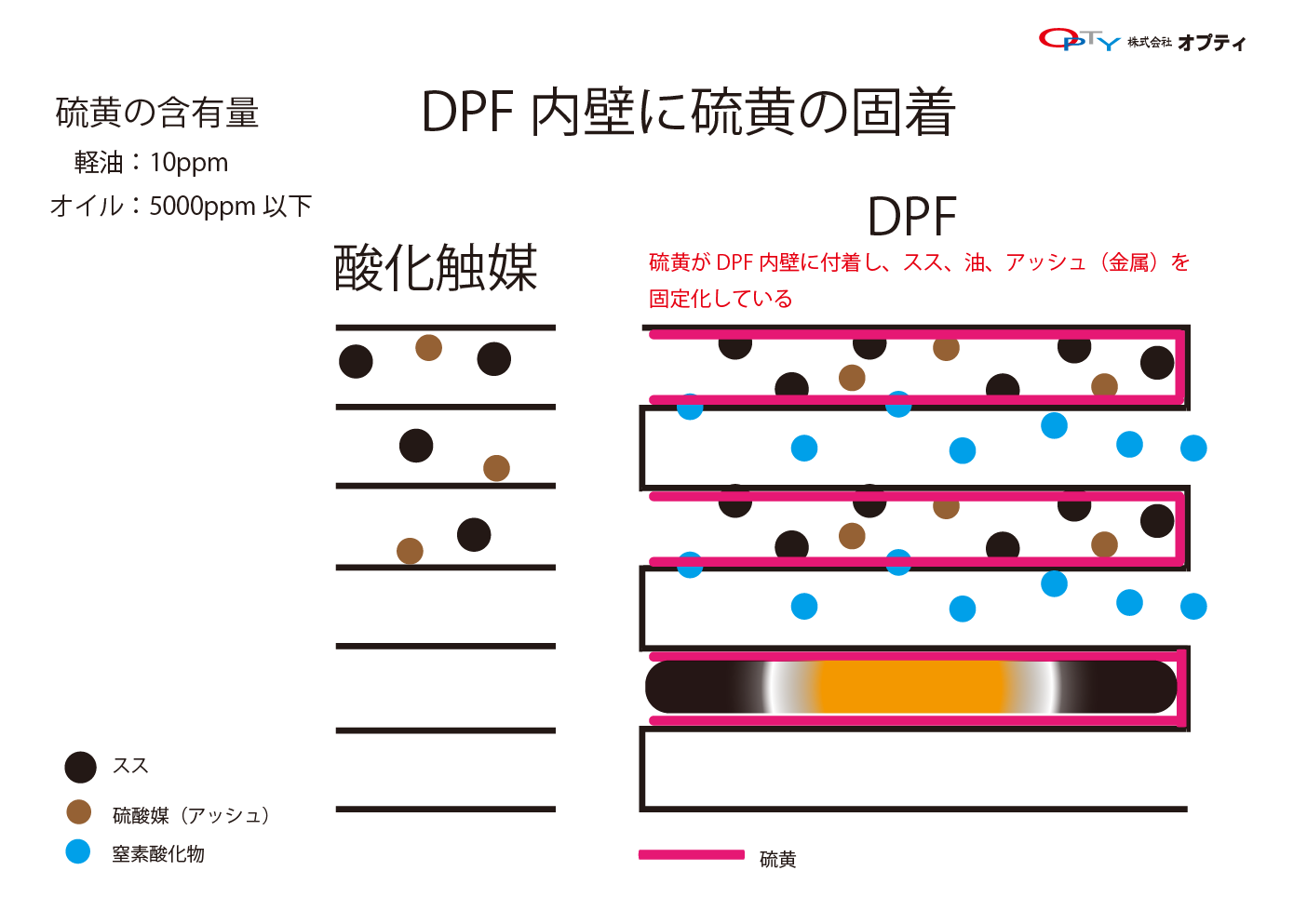 ‹#›
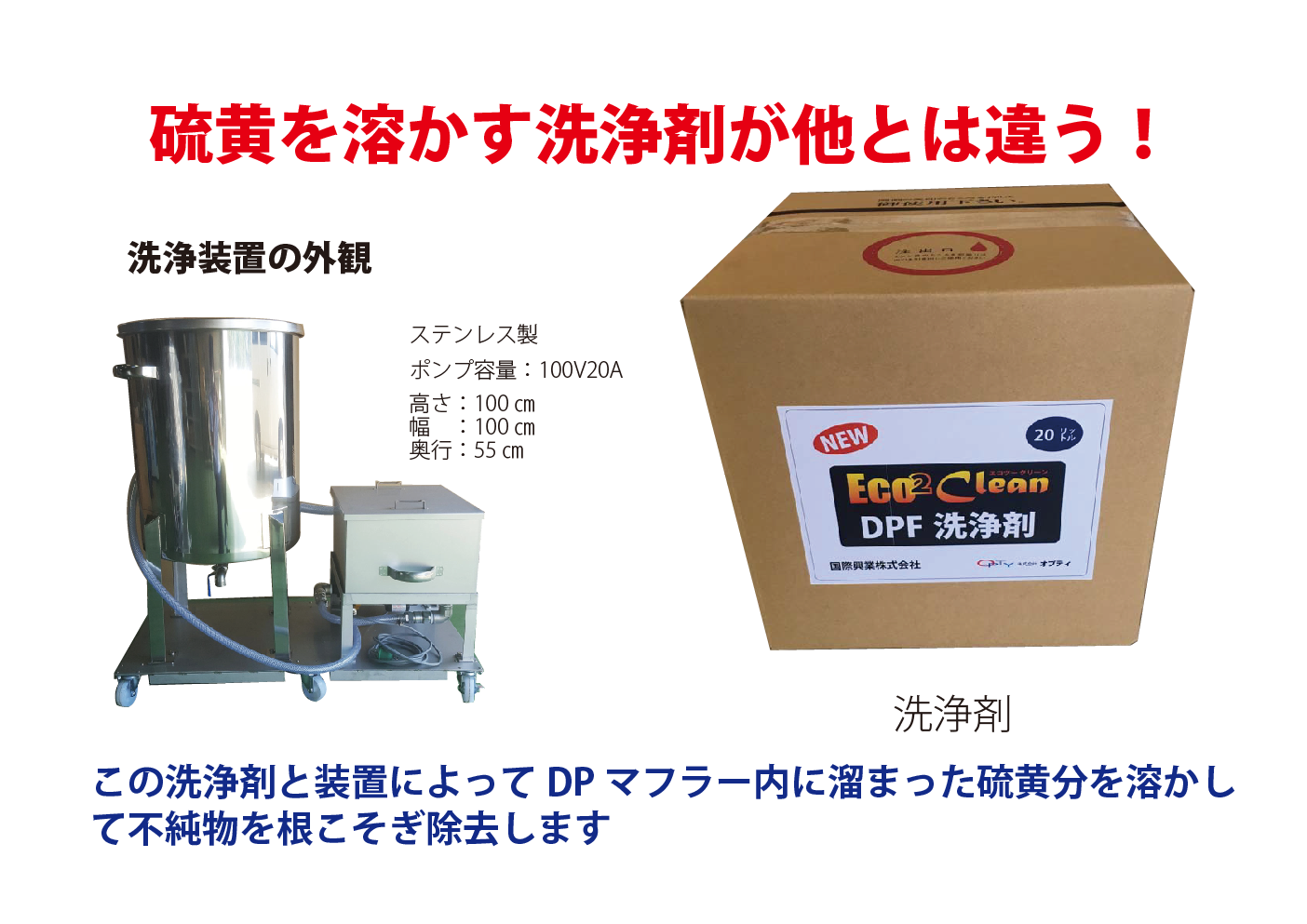 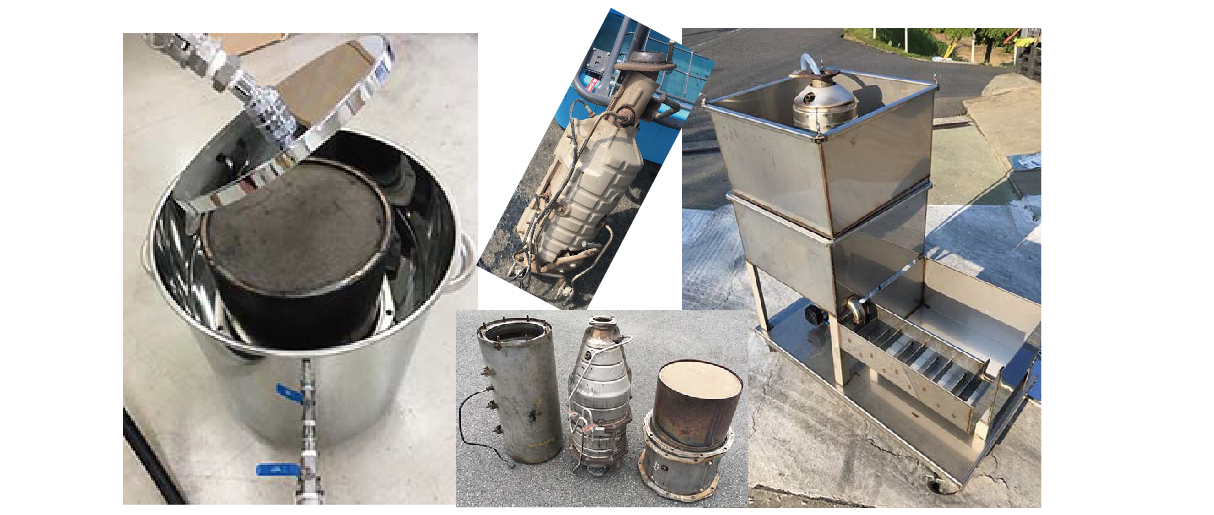 ‹#›
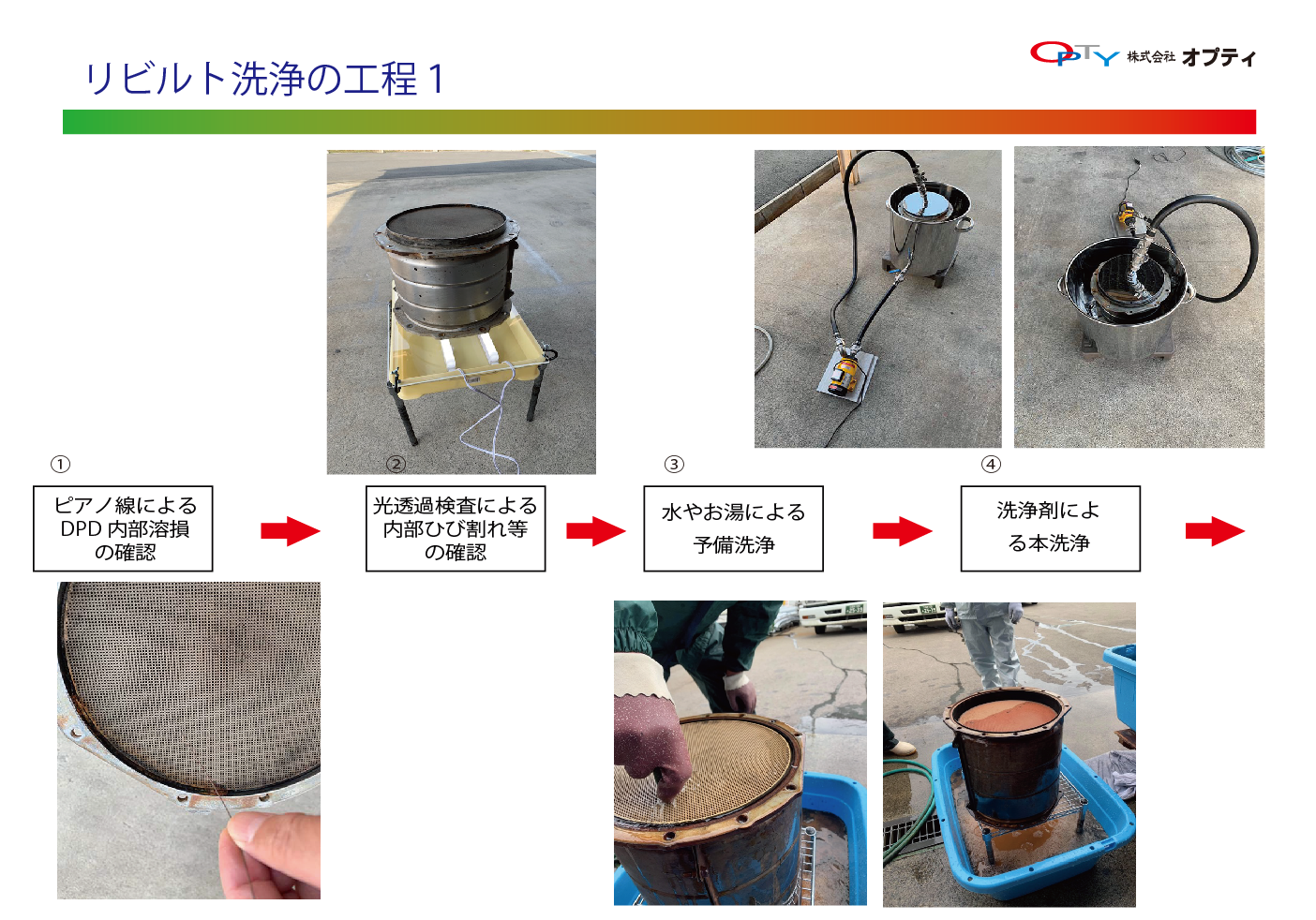 ‹#›
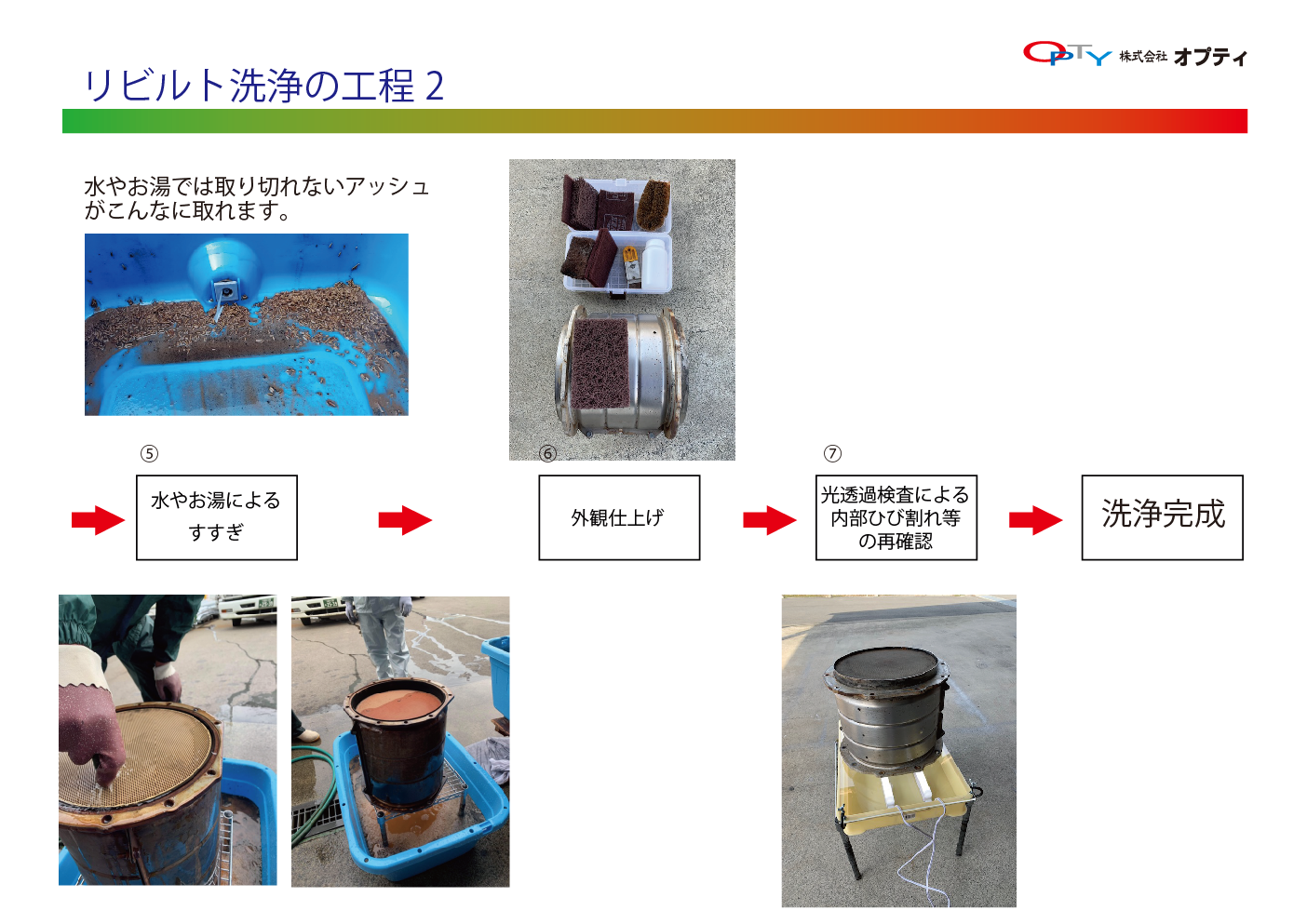 ‹#›
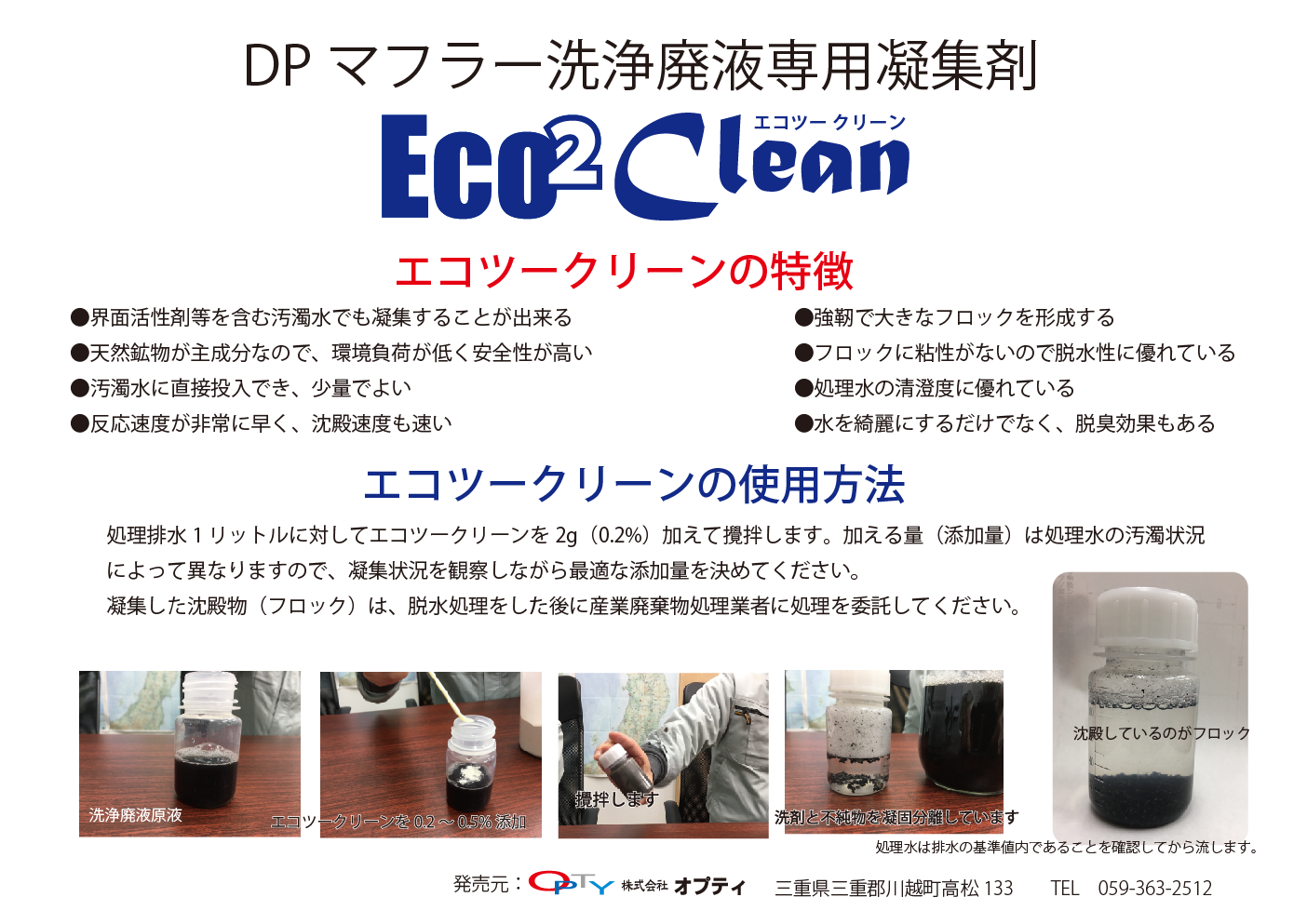 ‹#›
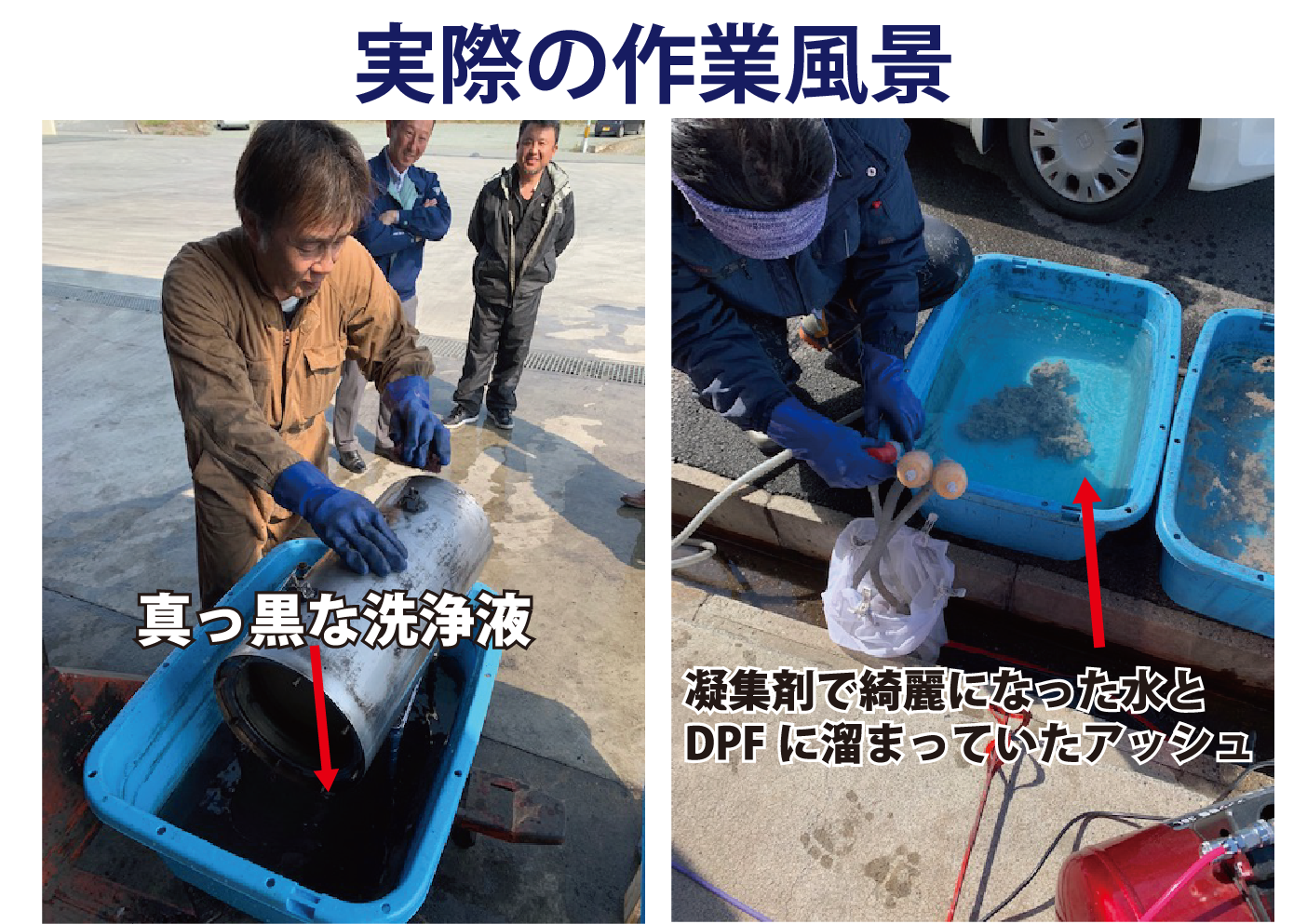 ‹#›
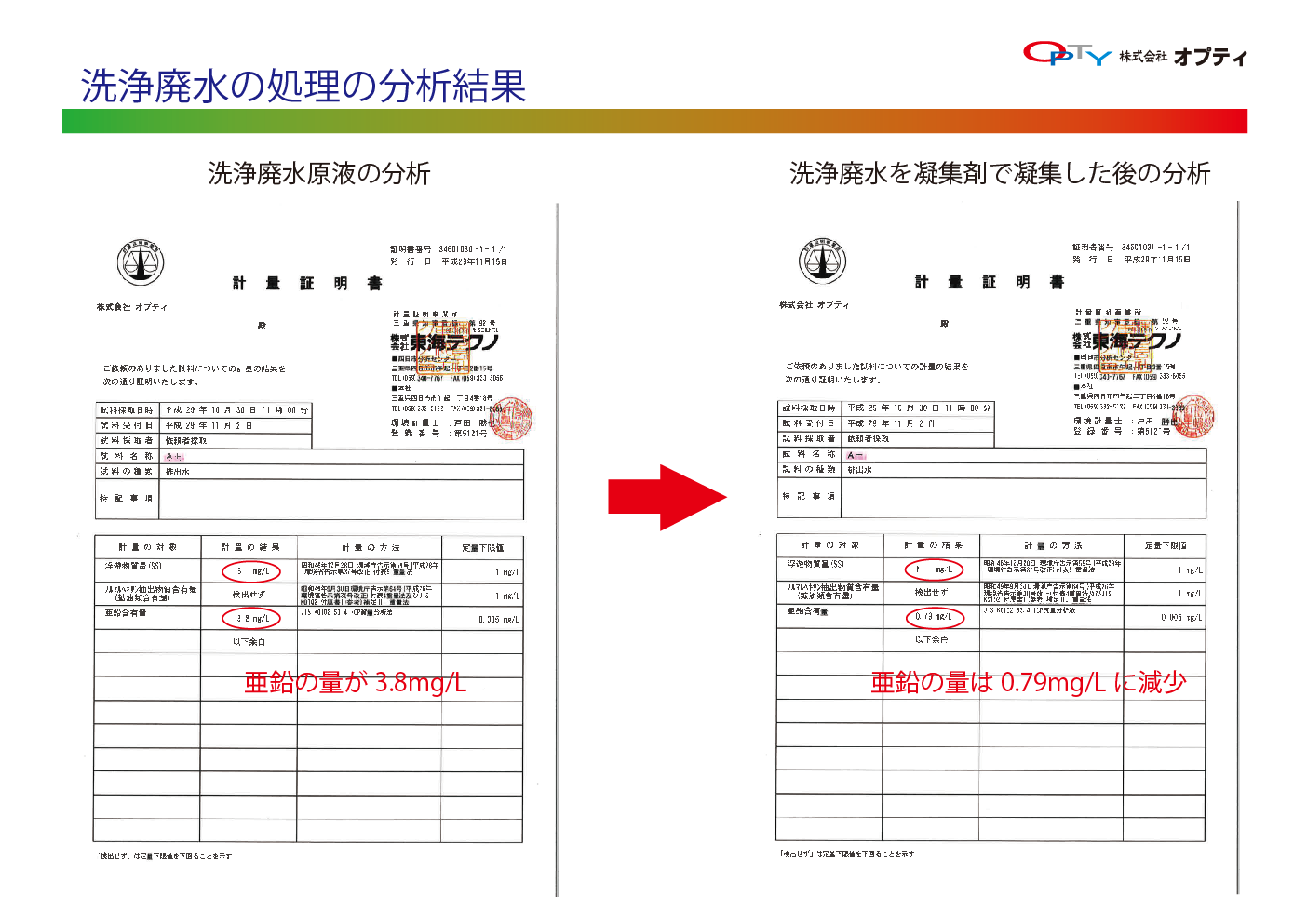 ‹#›
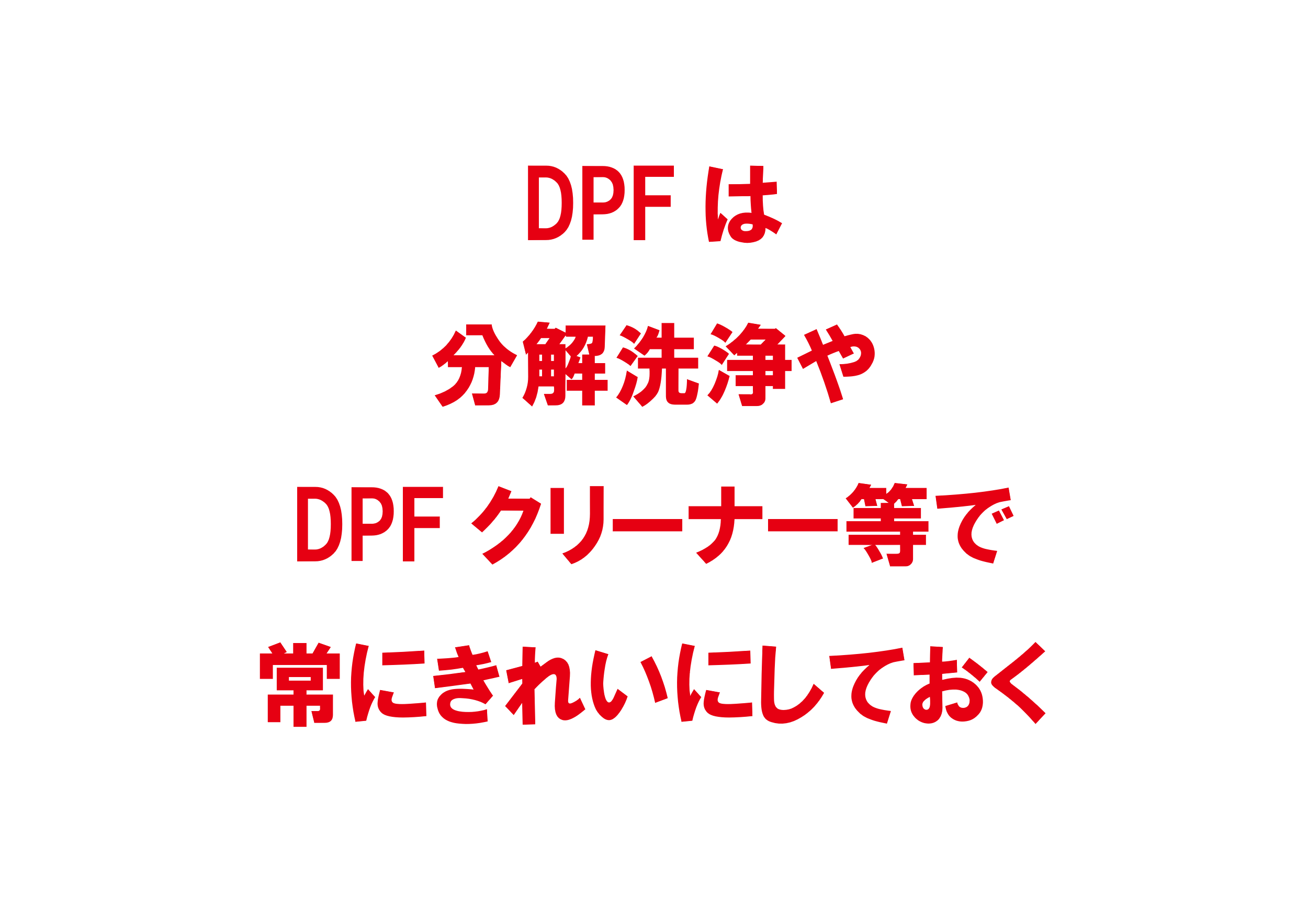 ‹#›
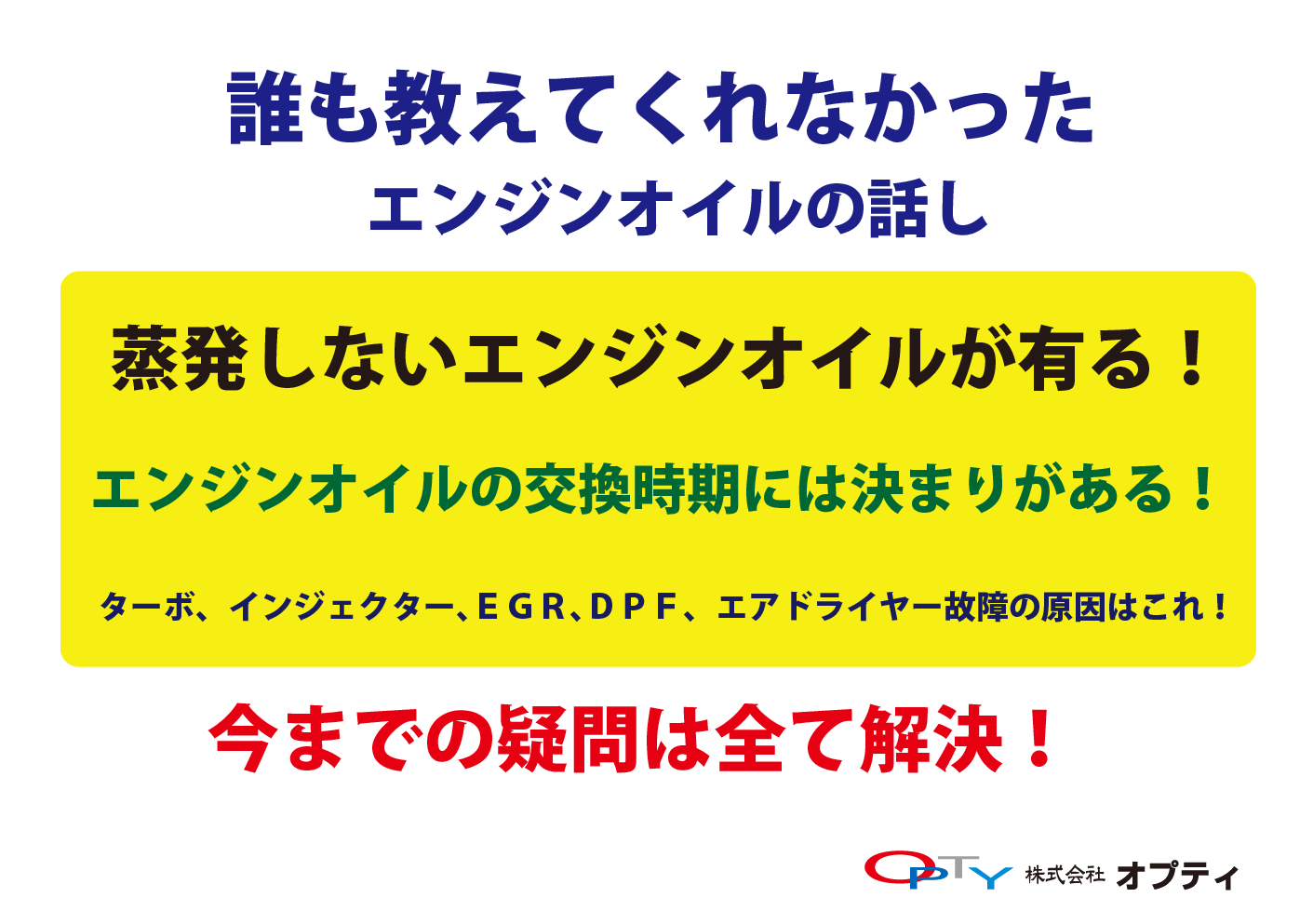 ‹#›
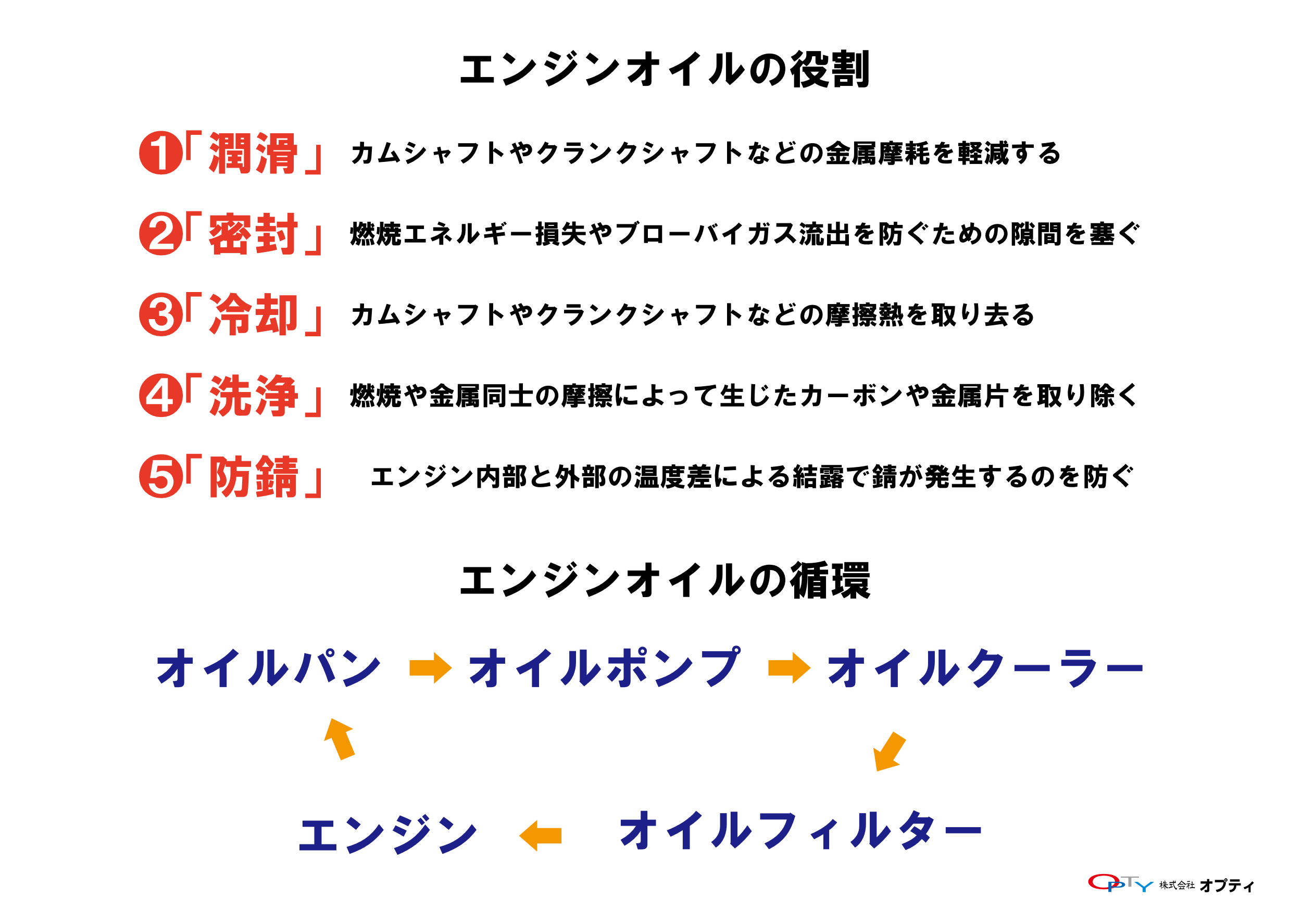 ‹#›
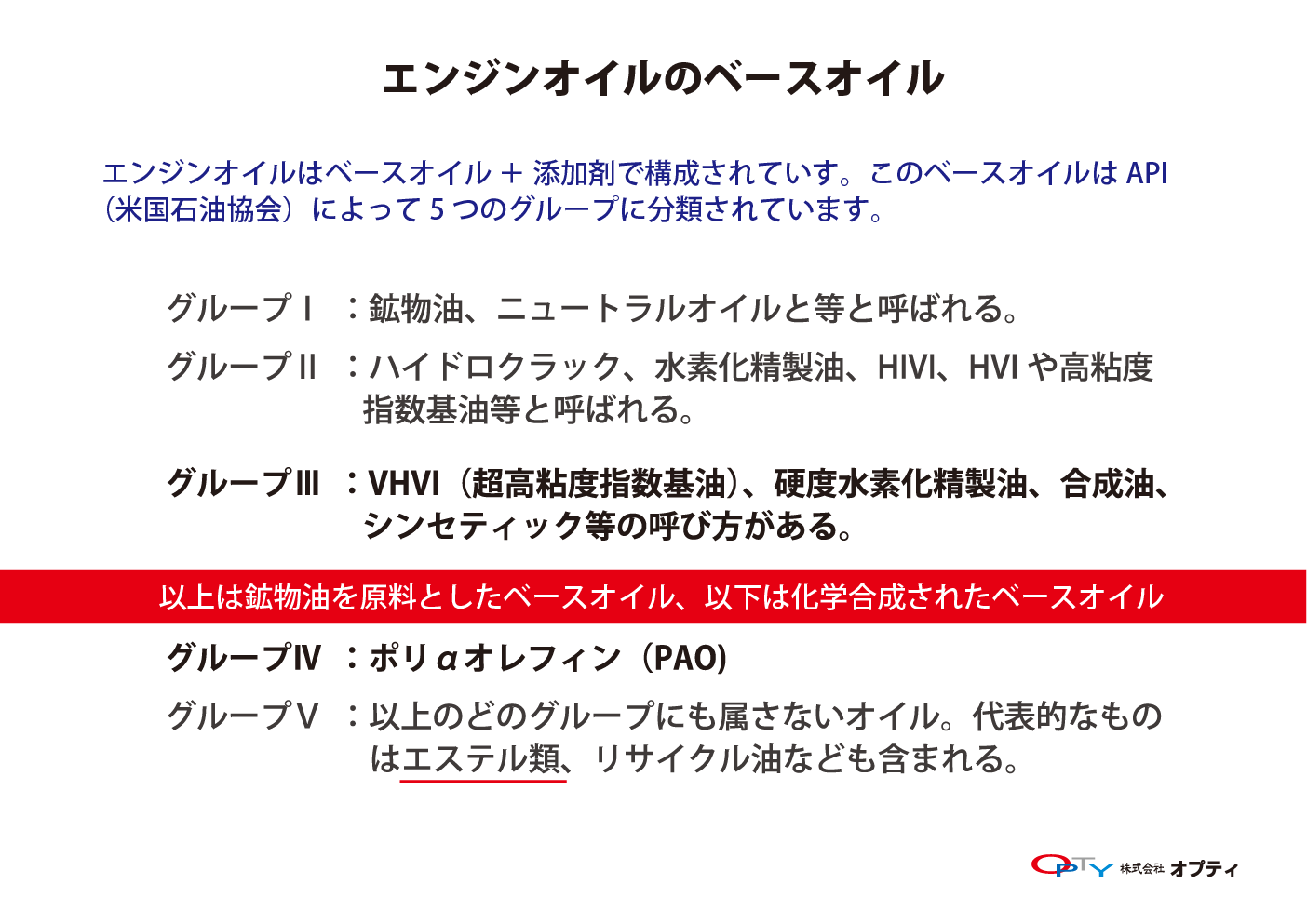 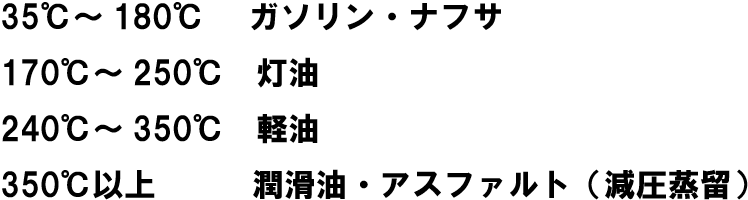 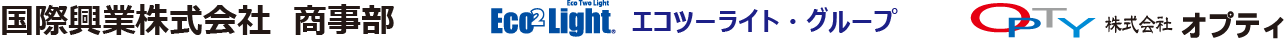 ‹#›
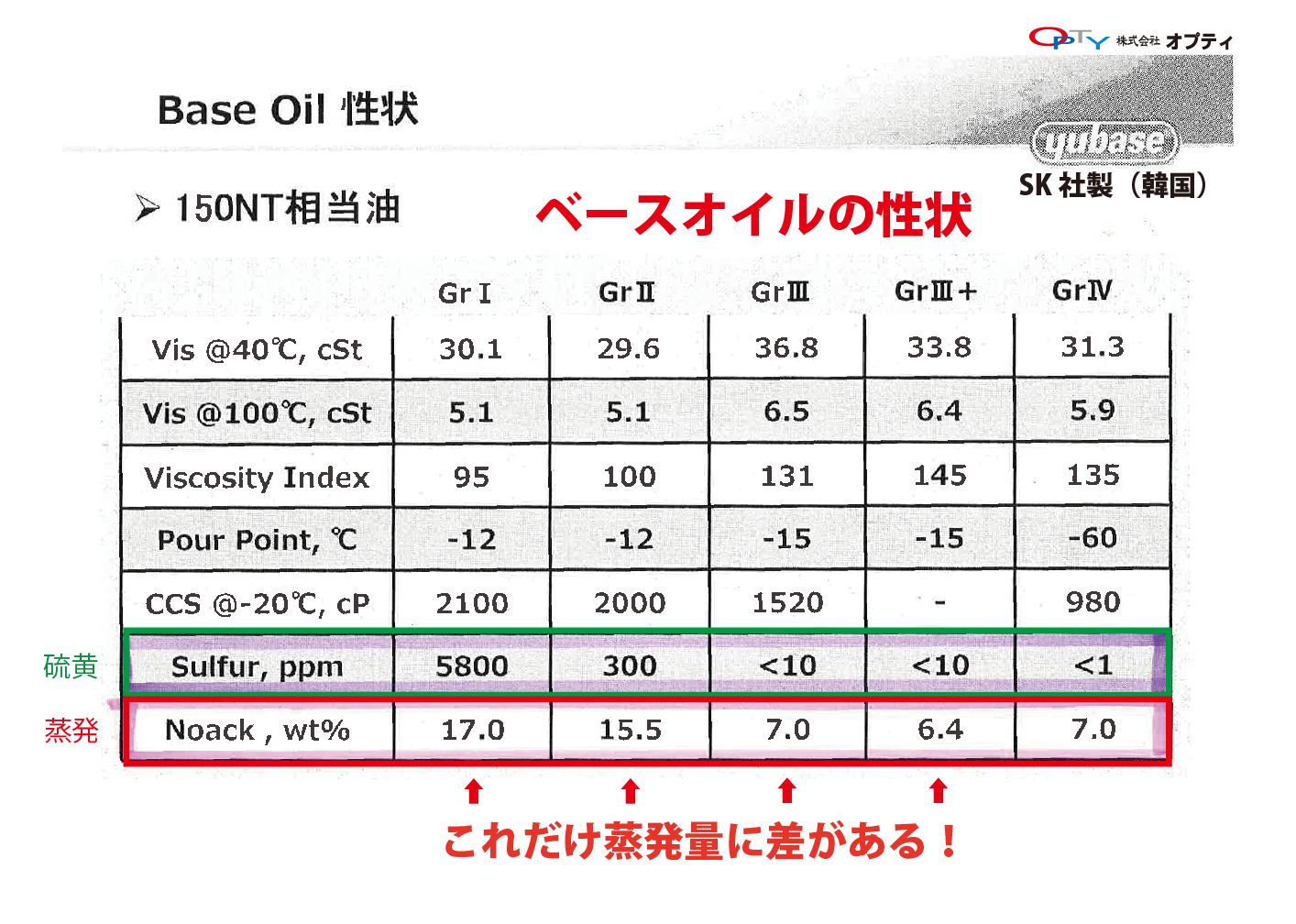 ‹#›
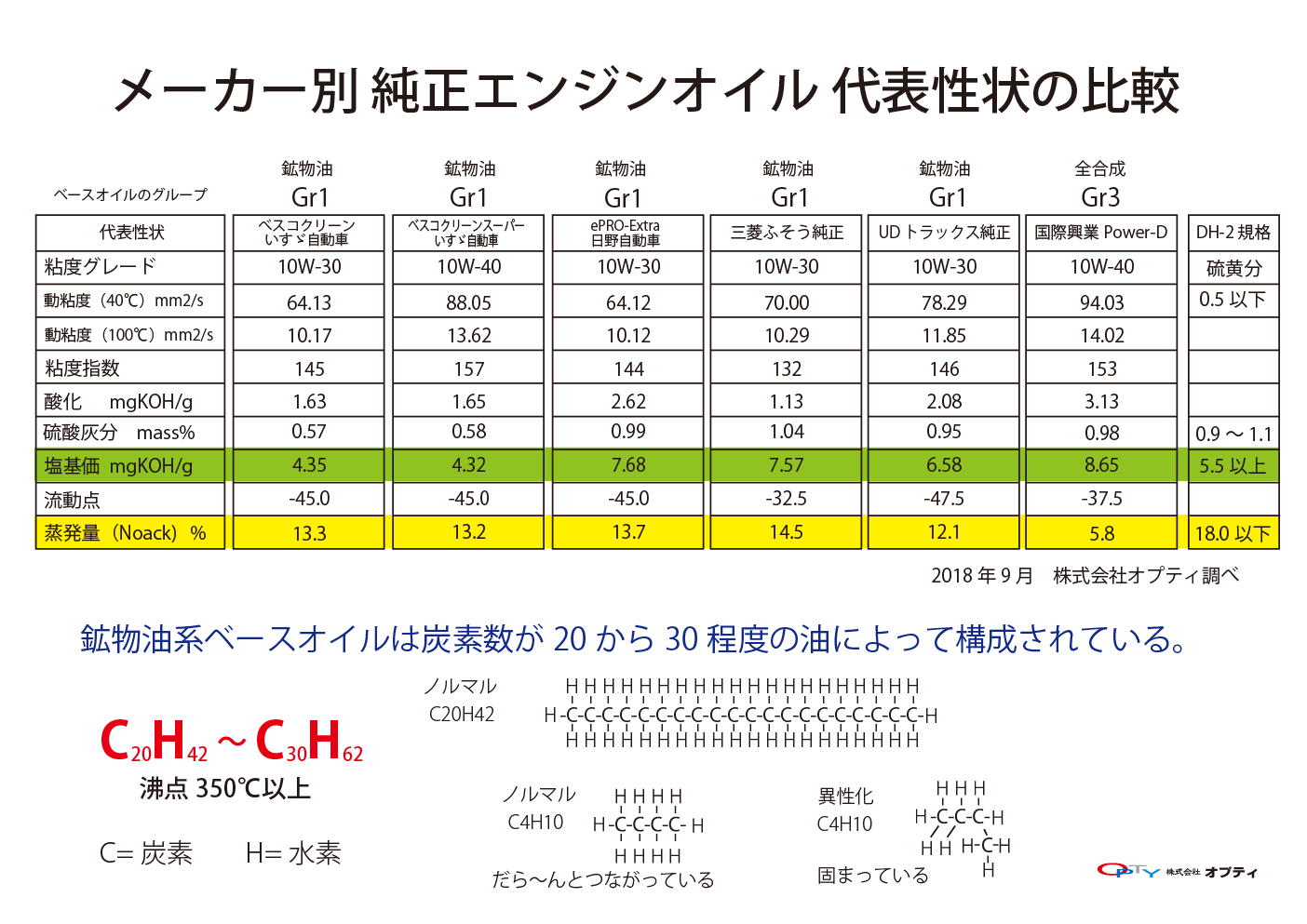 ‹#›
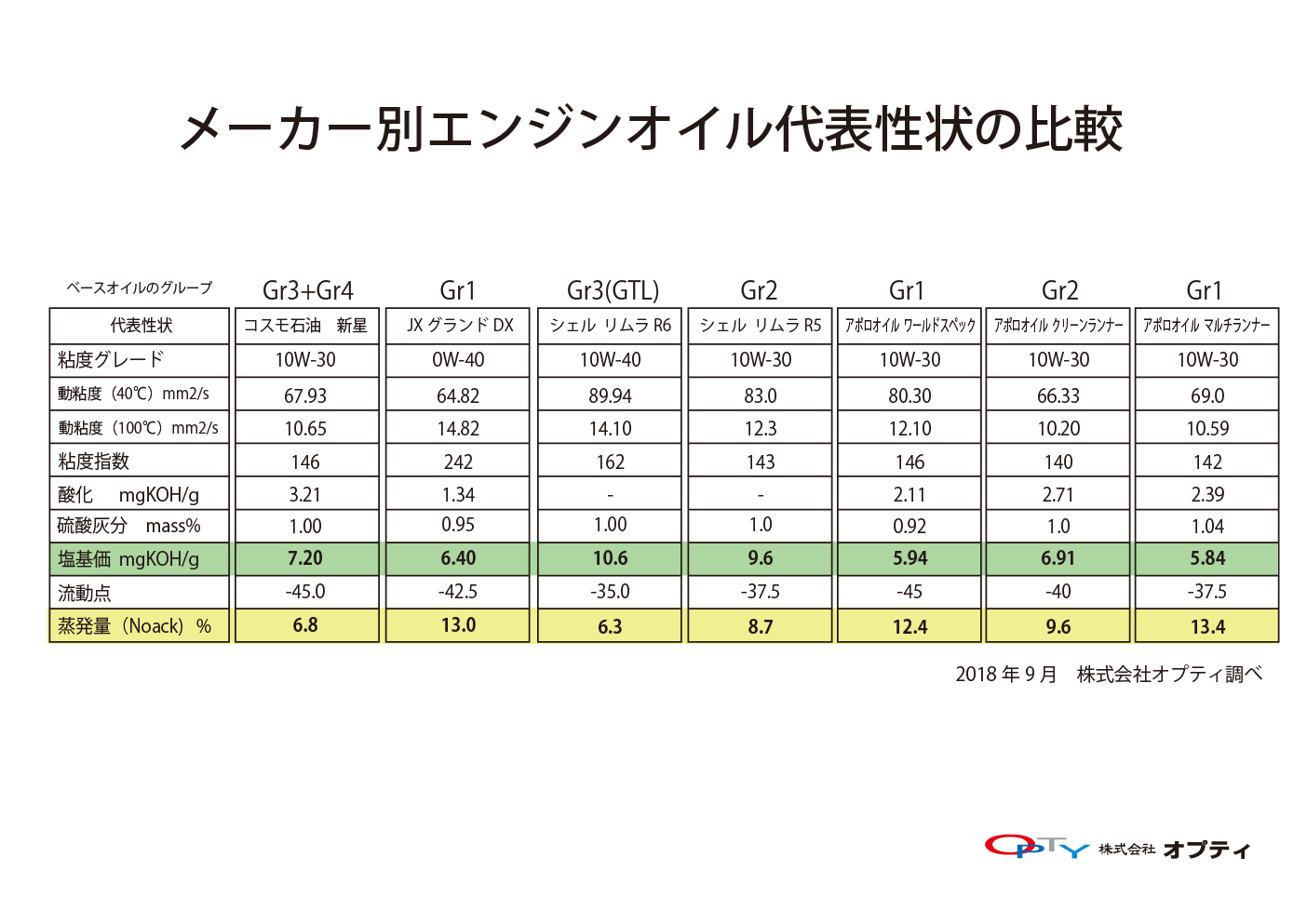 ‹#›
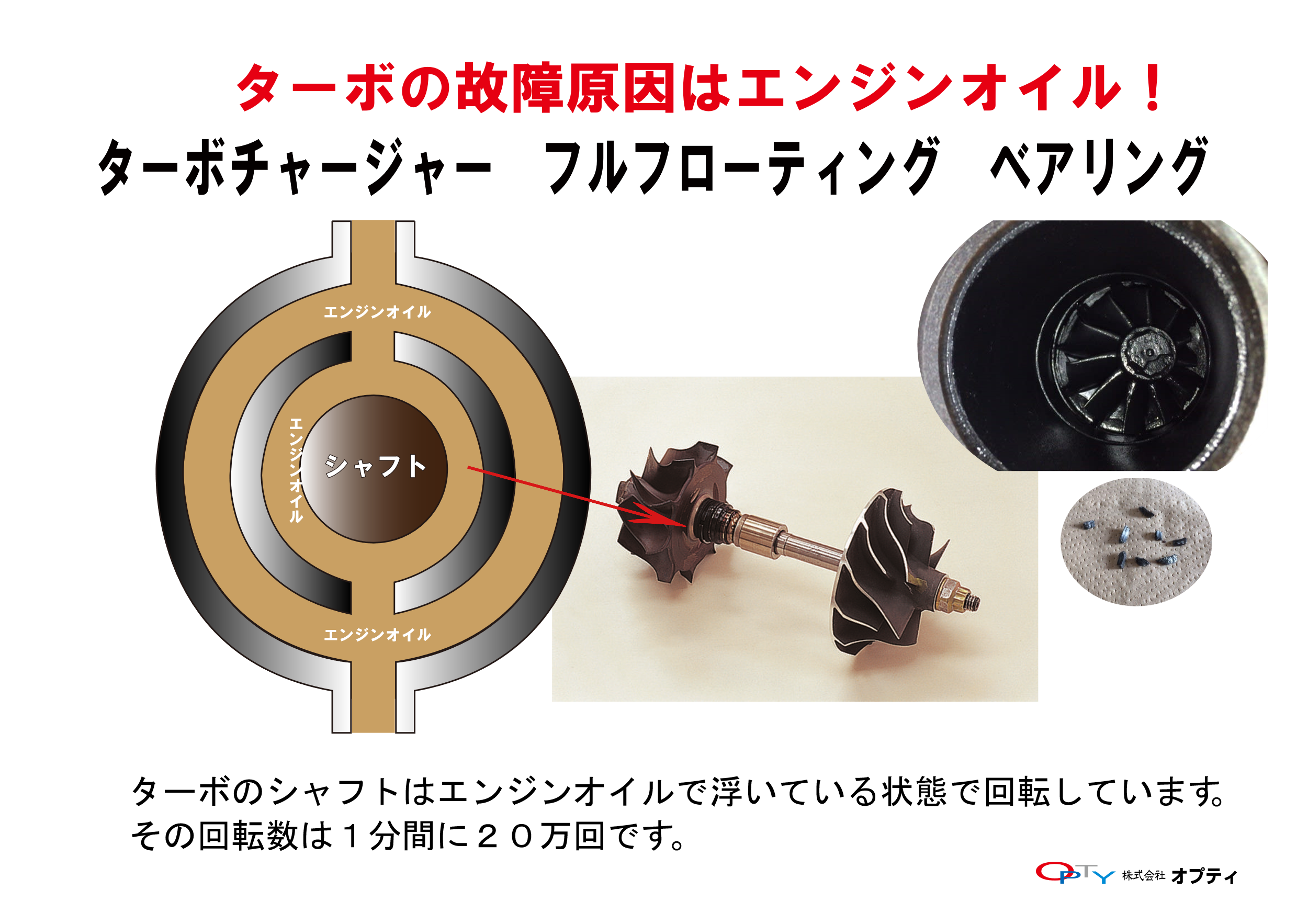 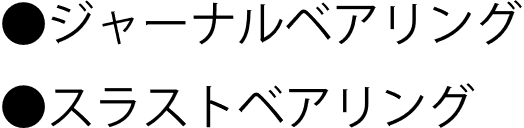 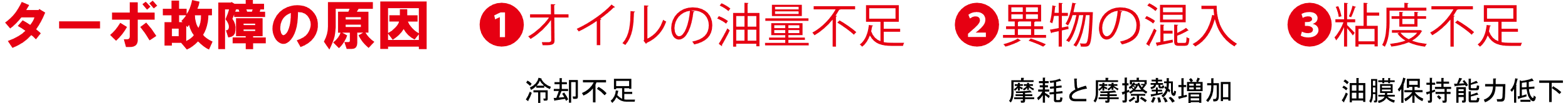 ‹#›
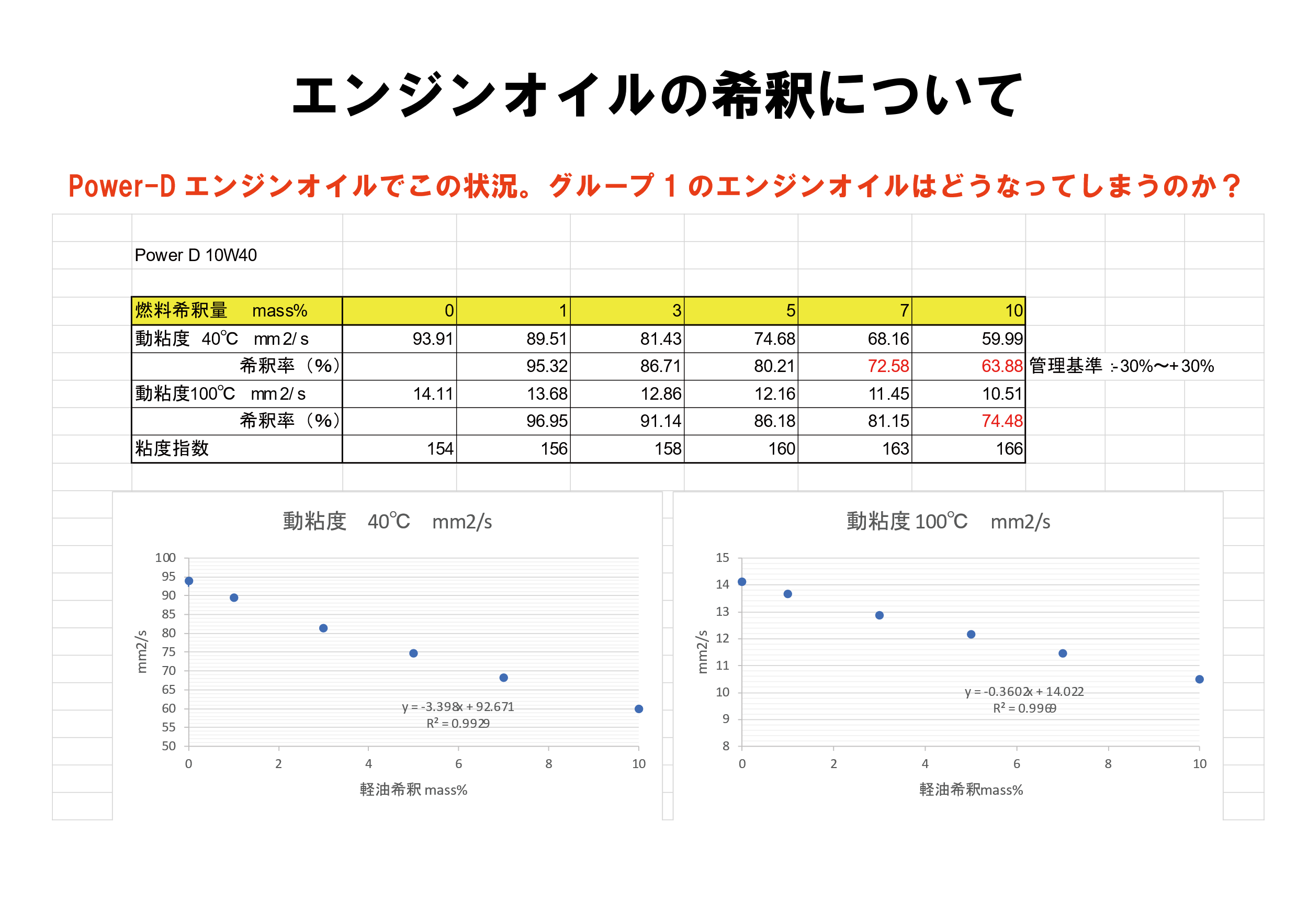 ‹#›
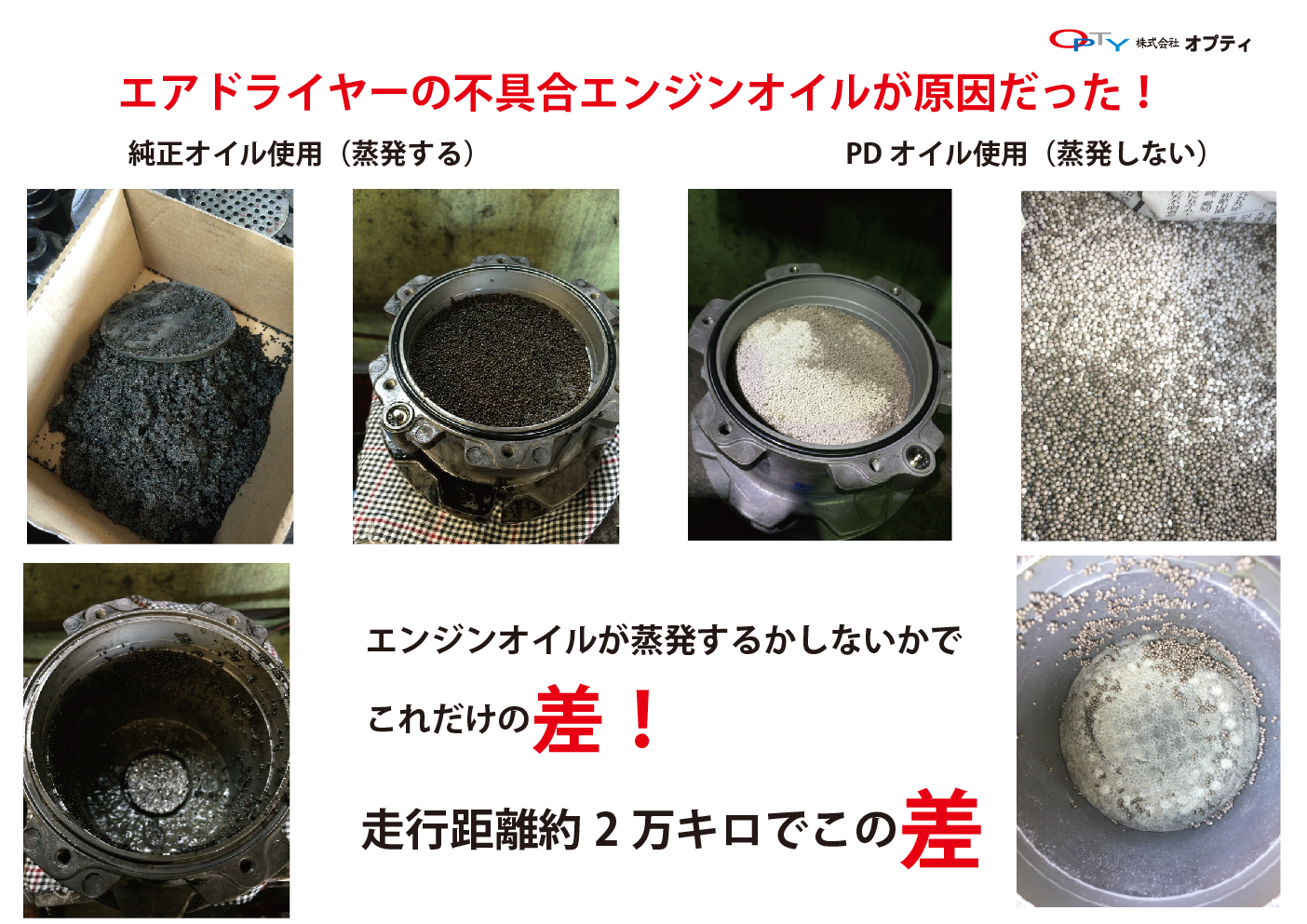 ‹#›
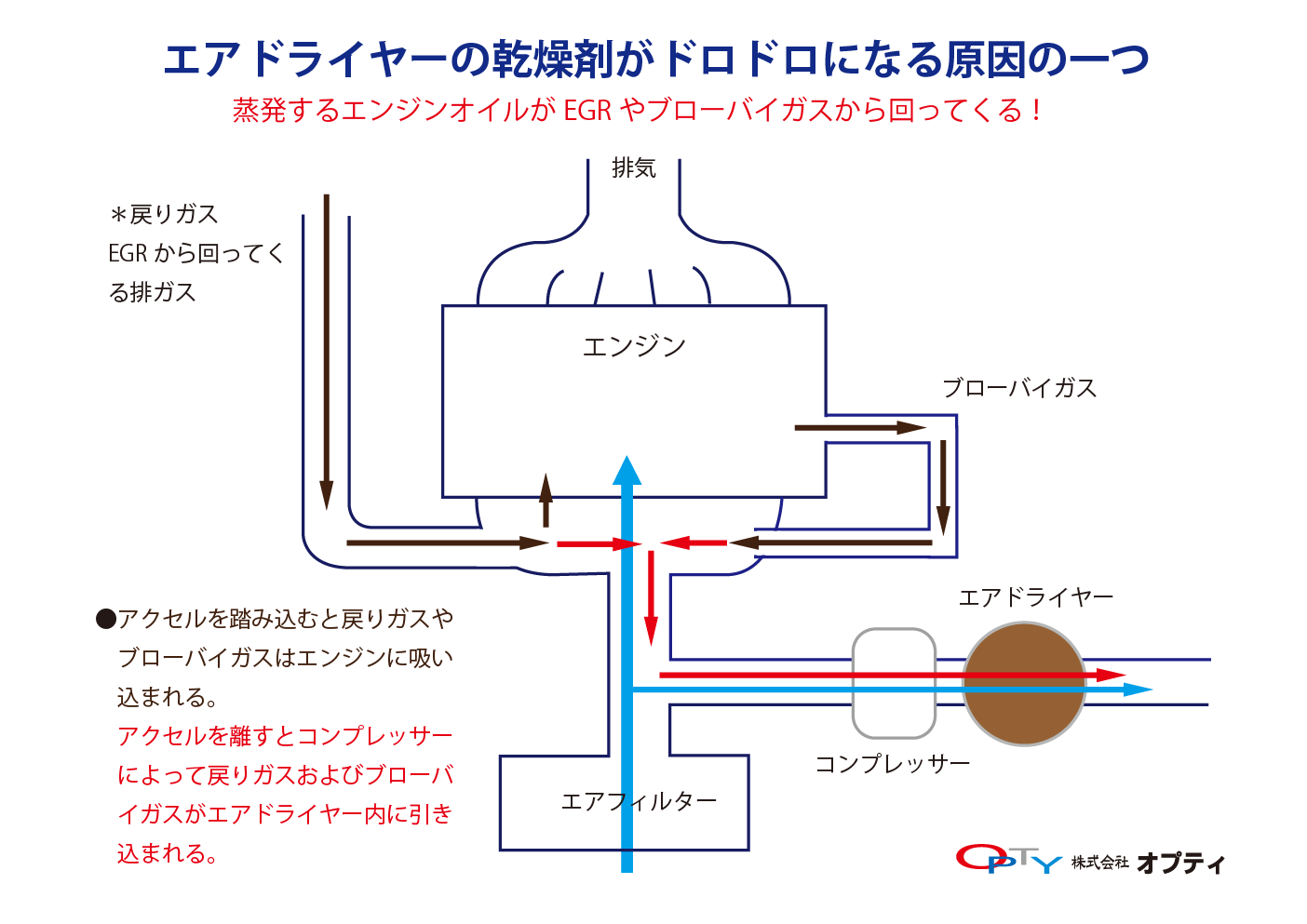 ‹#›
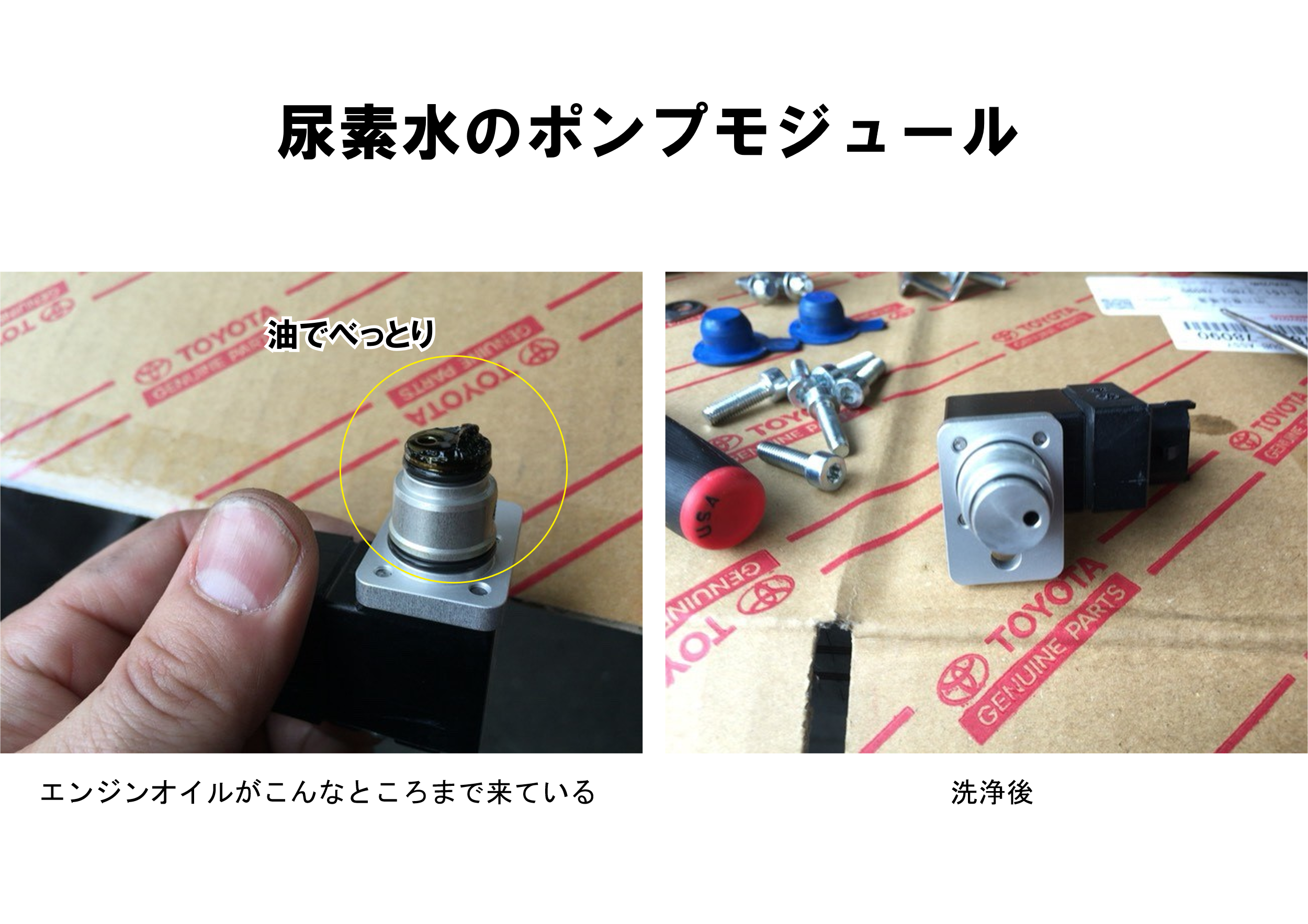 ‹#›
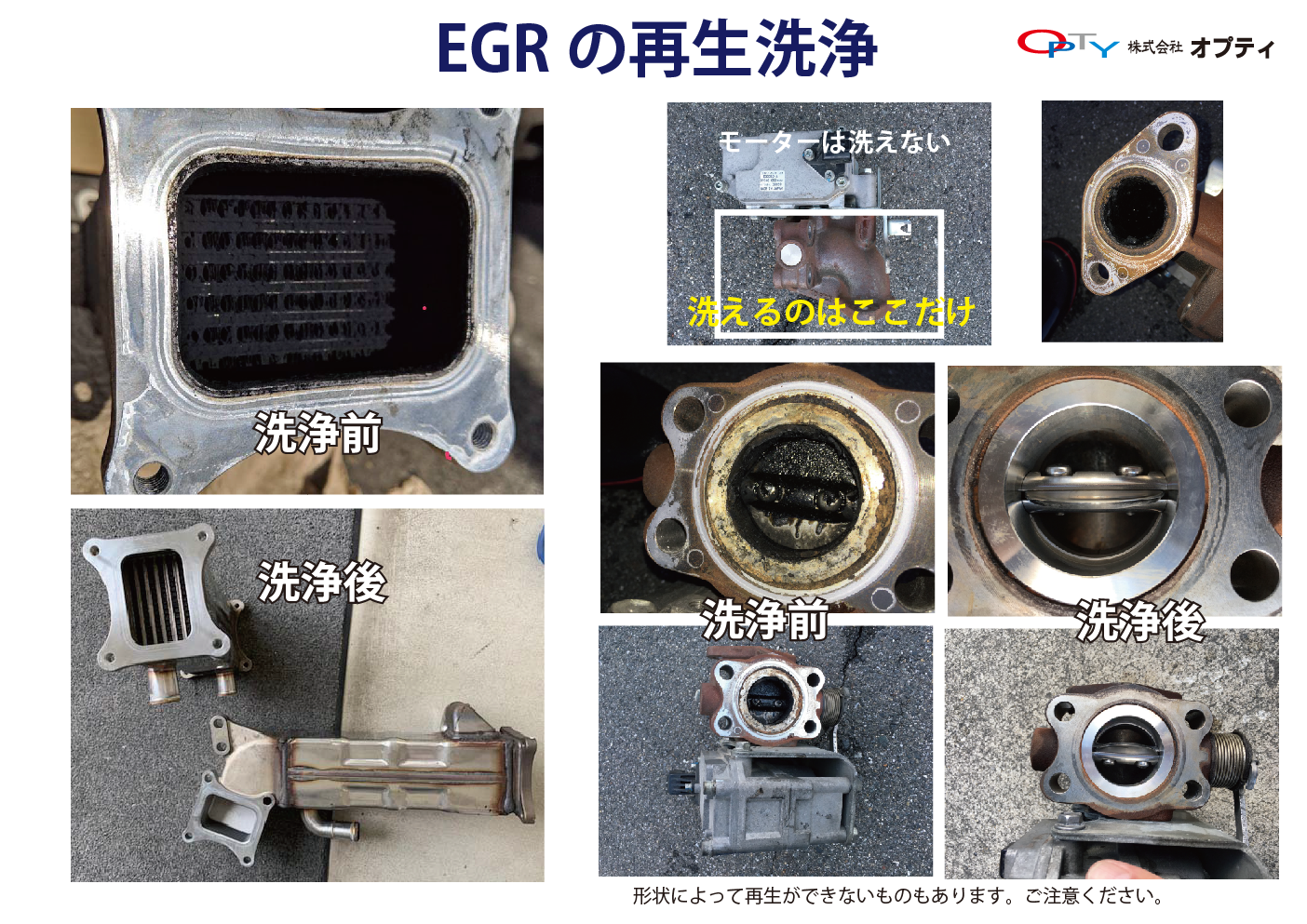 ‹#›
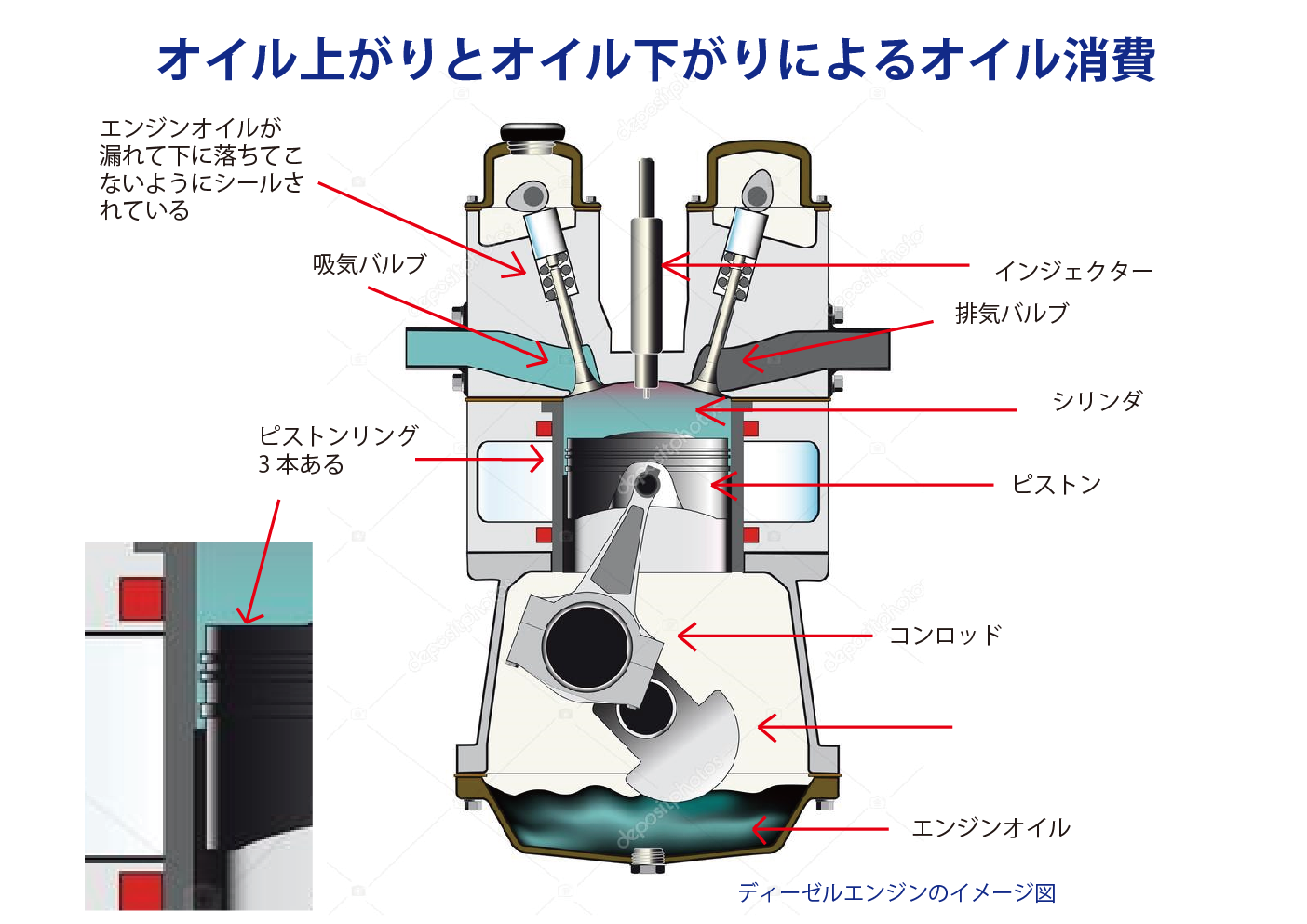 ‹#›
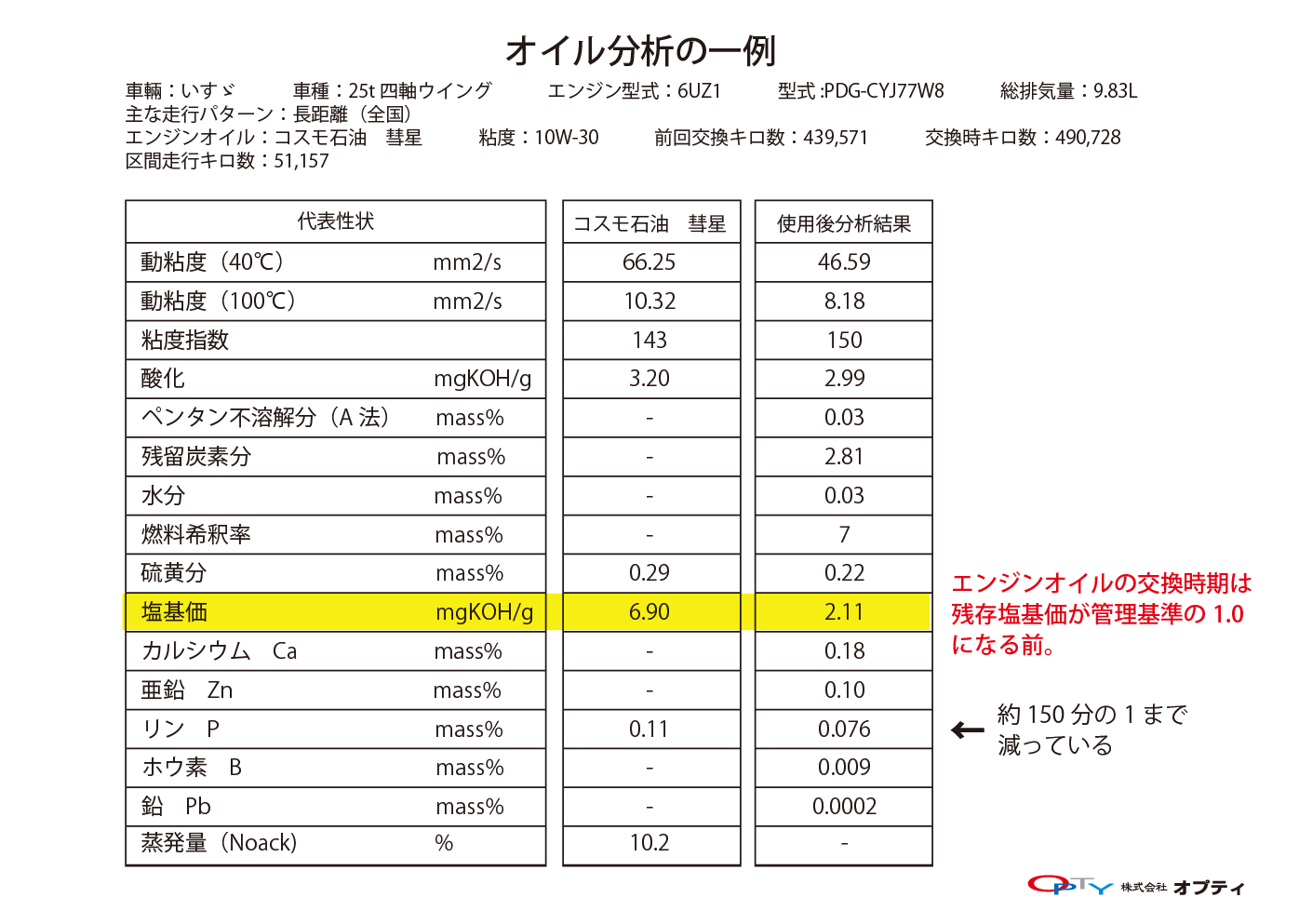 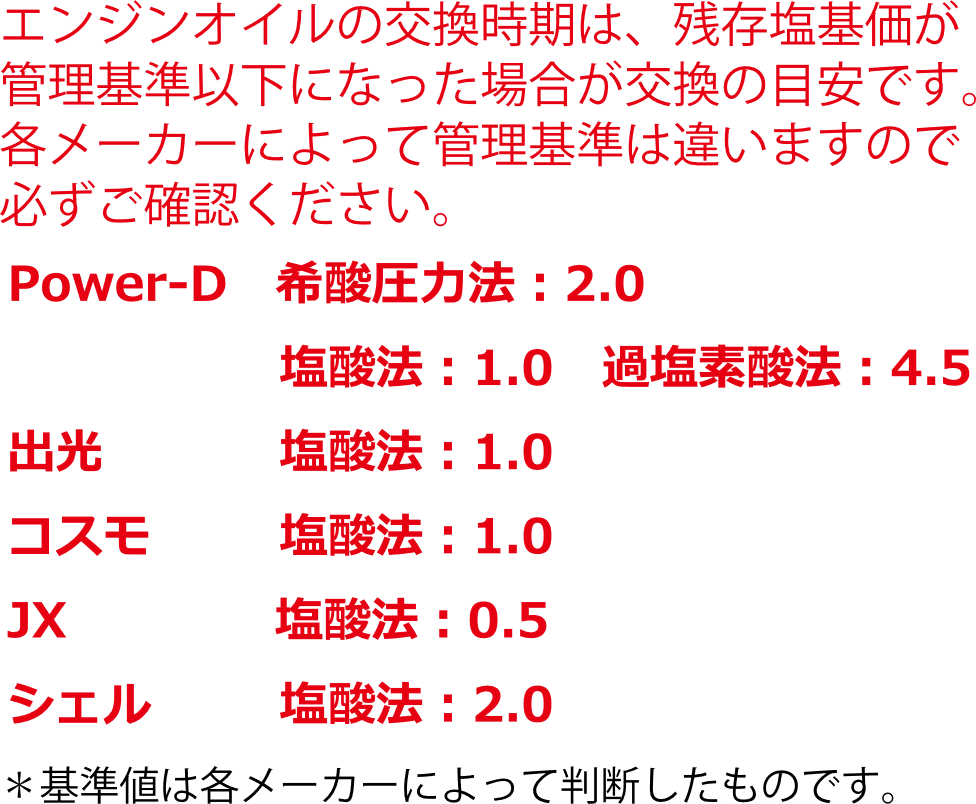 ‹#›
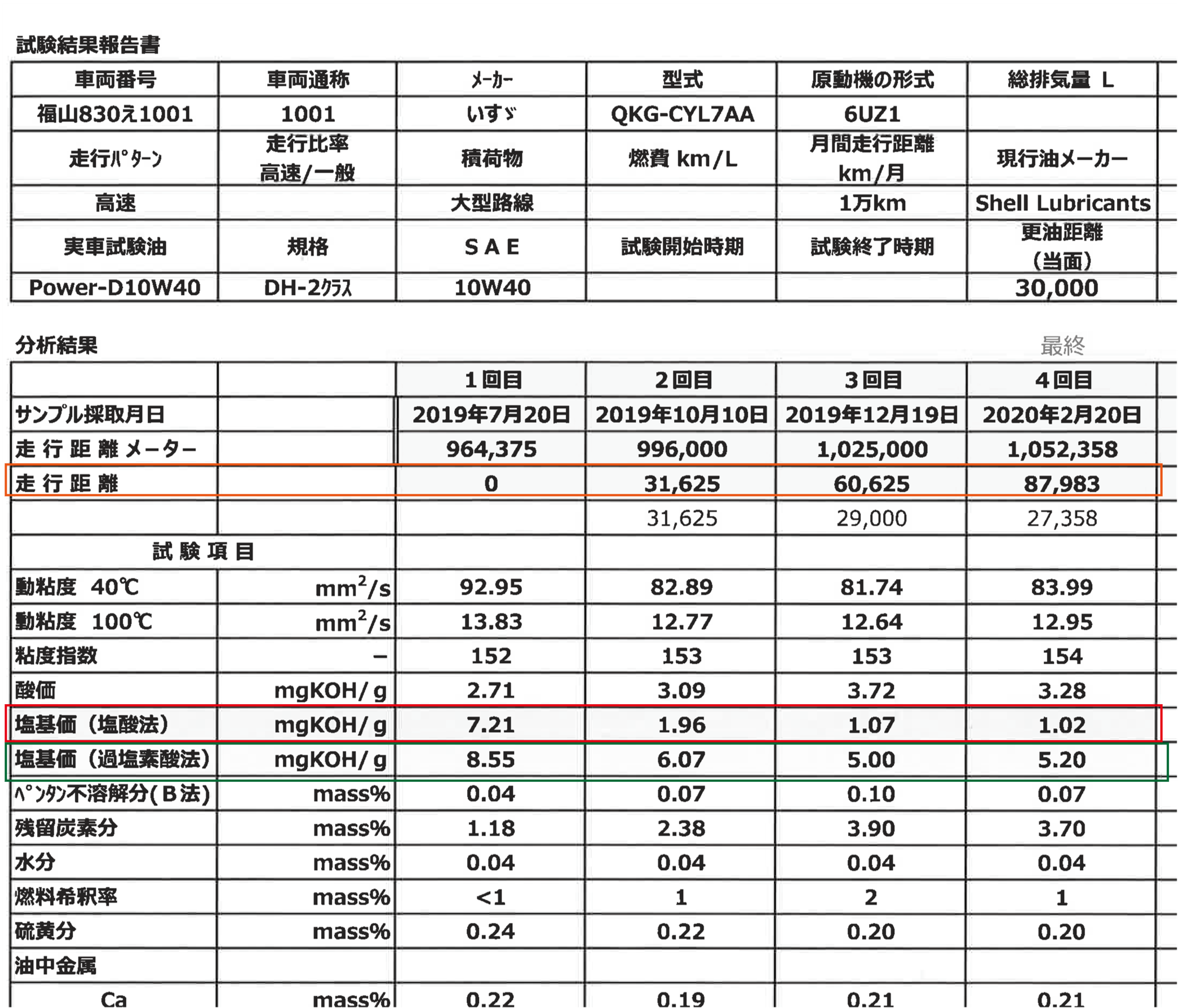 ‹#›
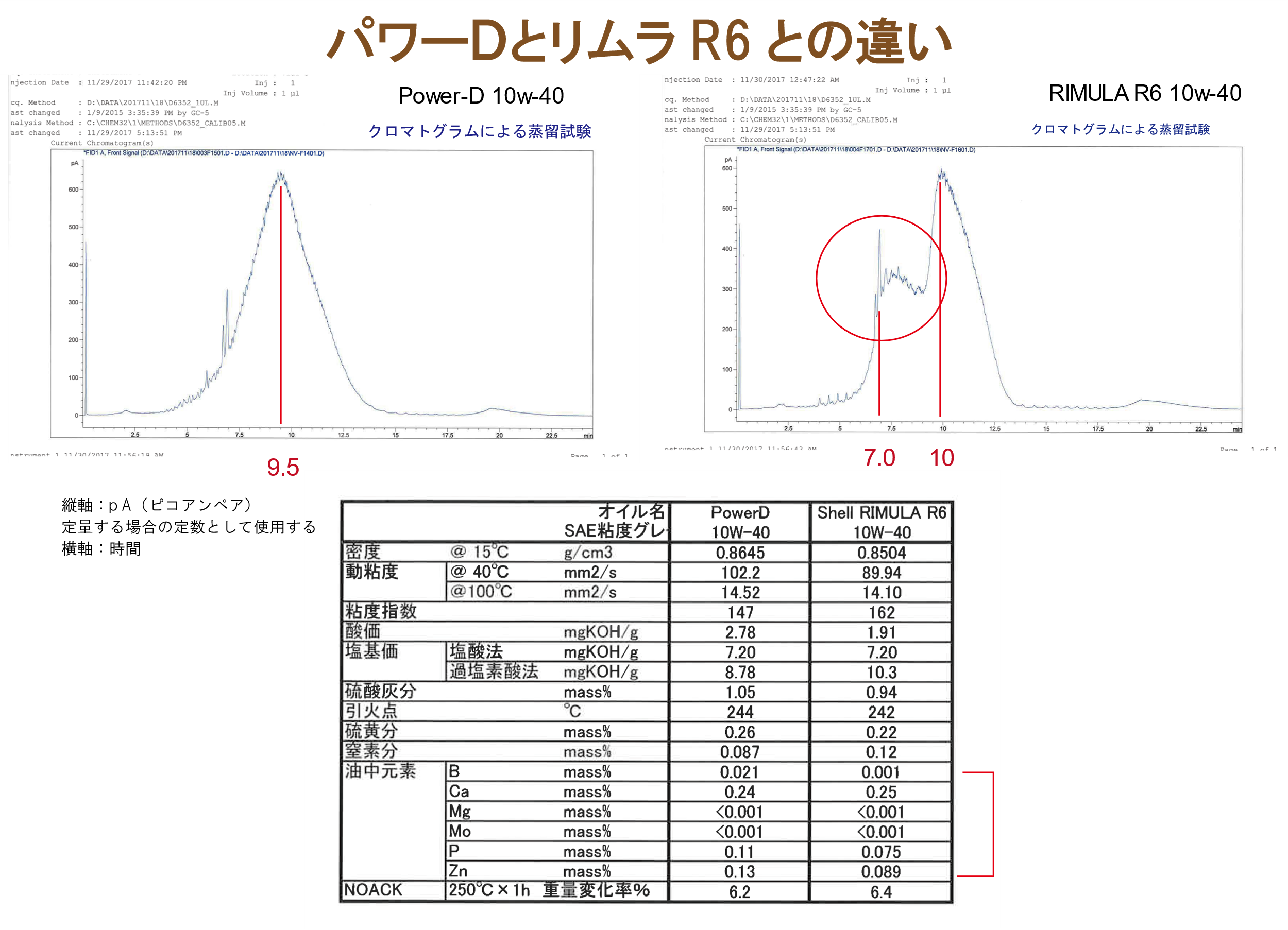 ‹#›
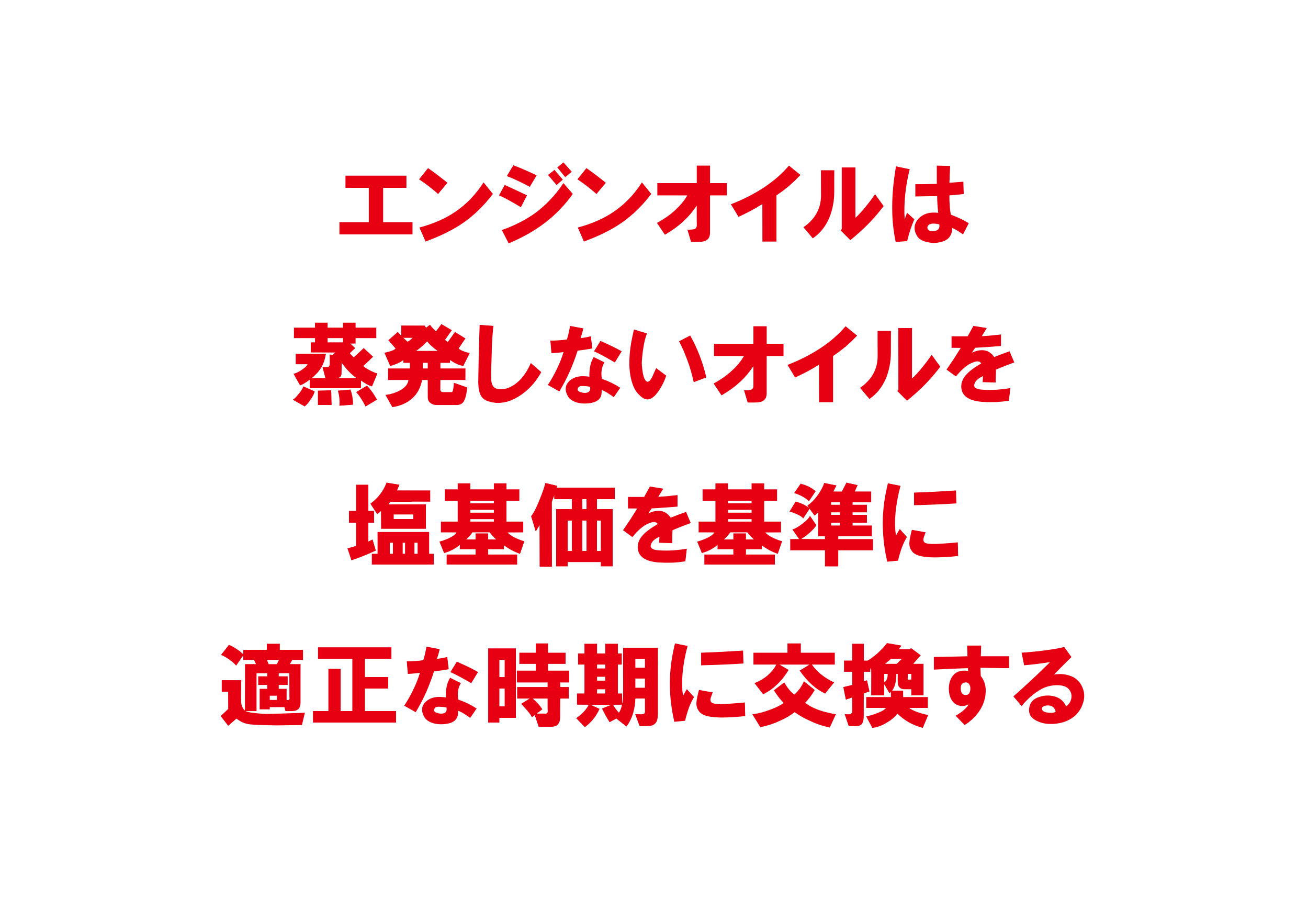 ‹#›
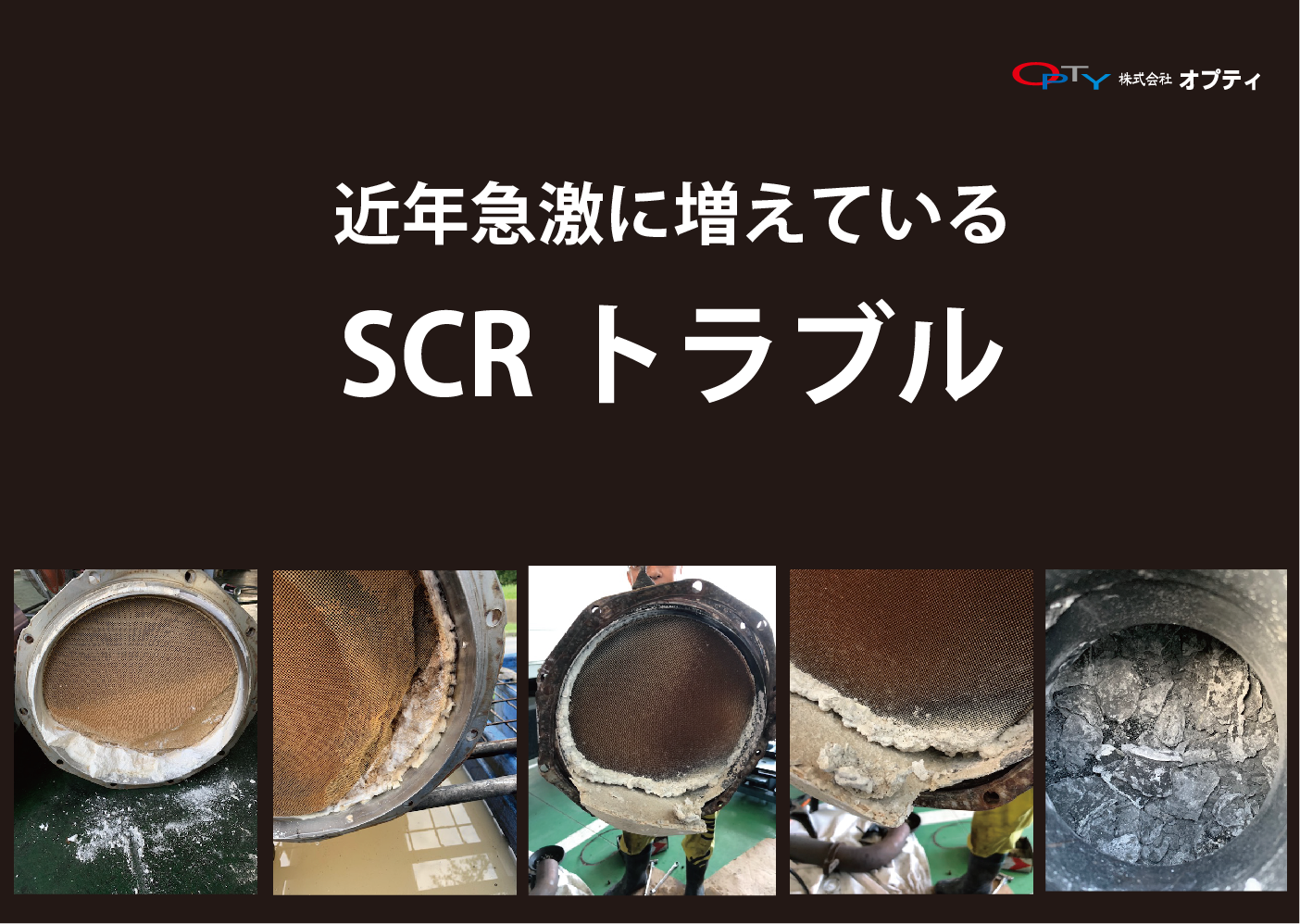 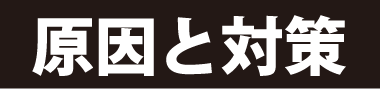 ‹#›
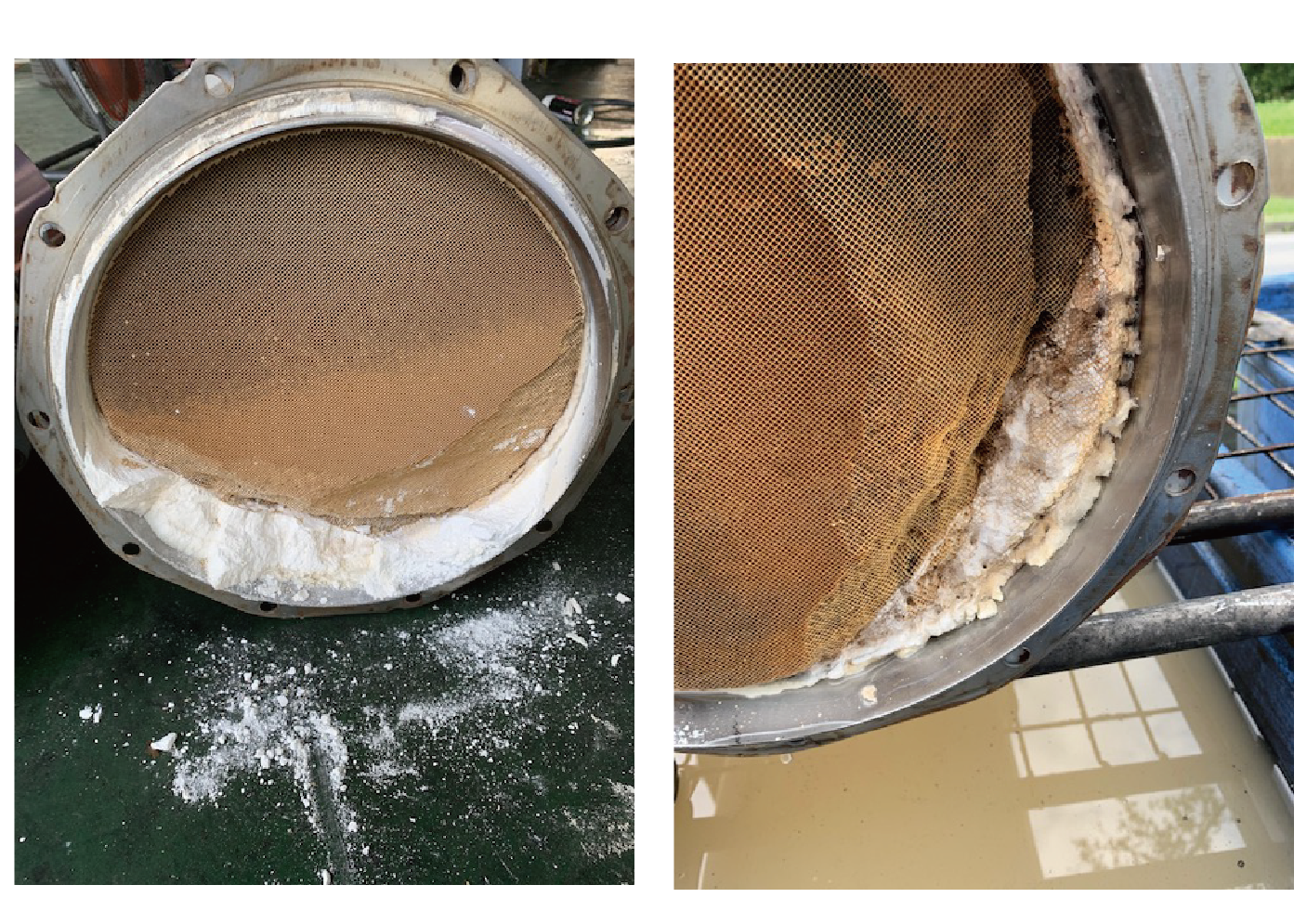 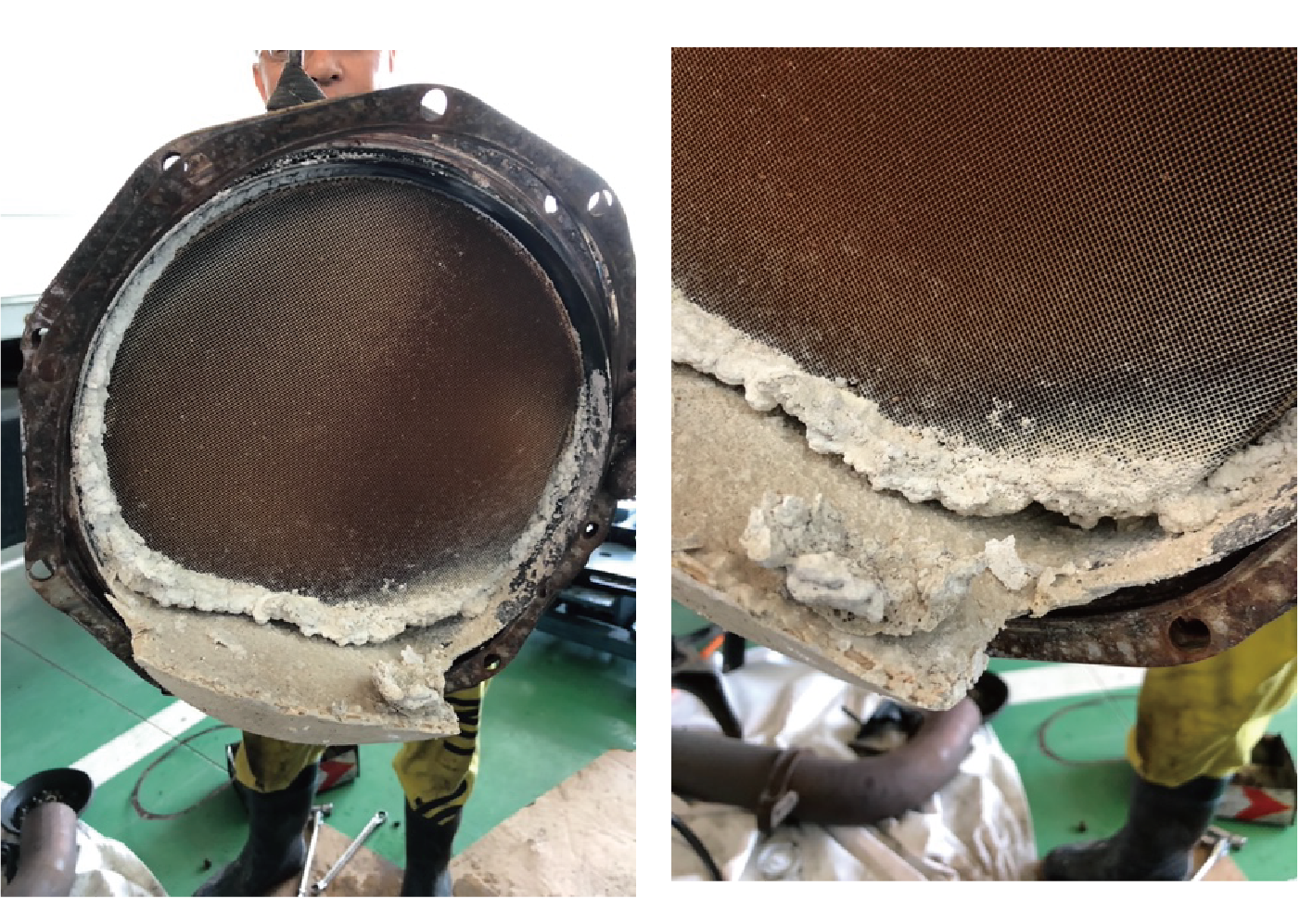 ‹#›
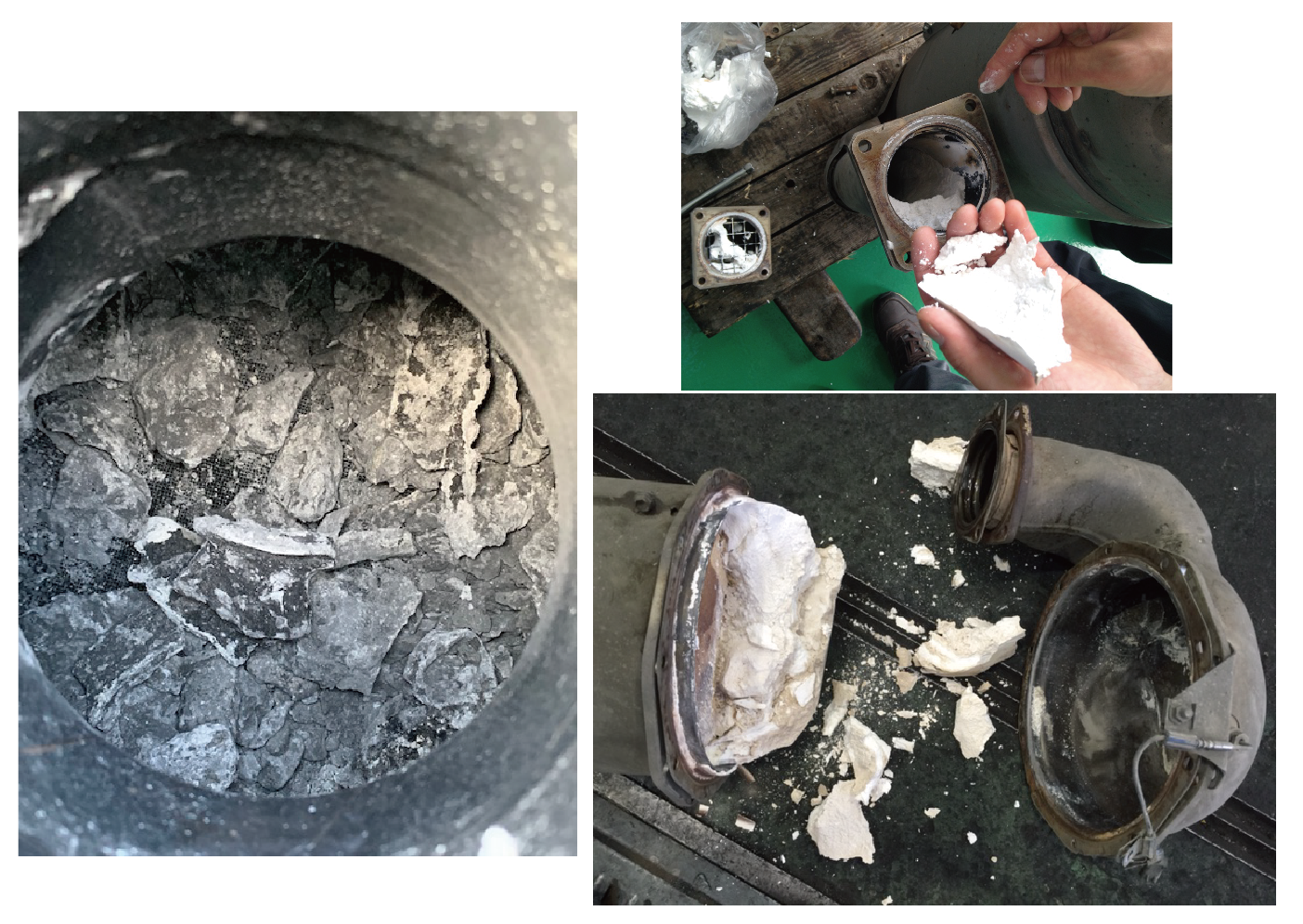 ‹#›
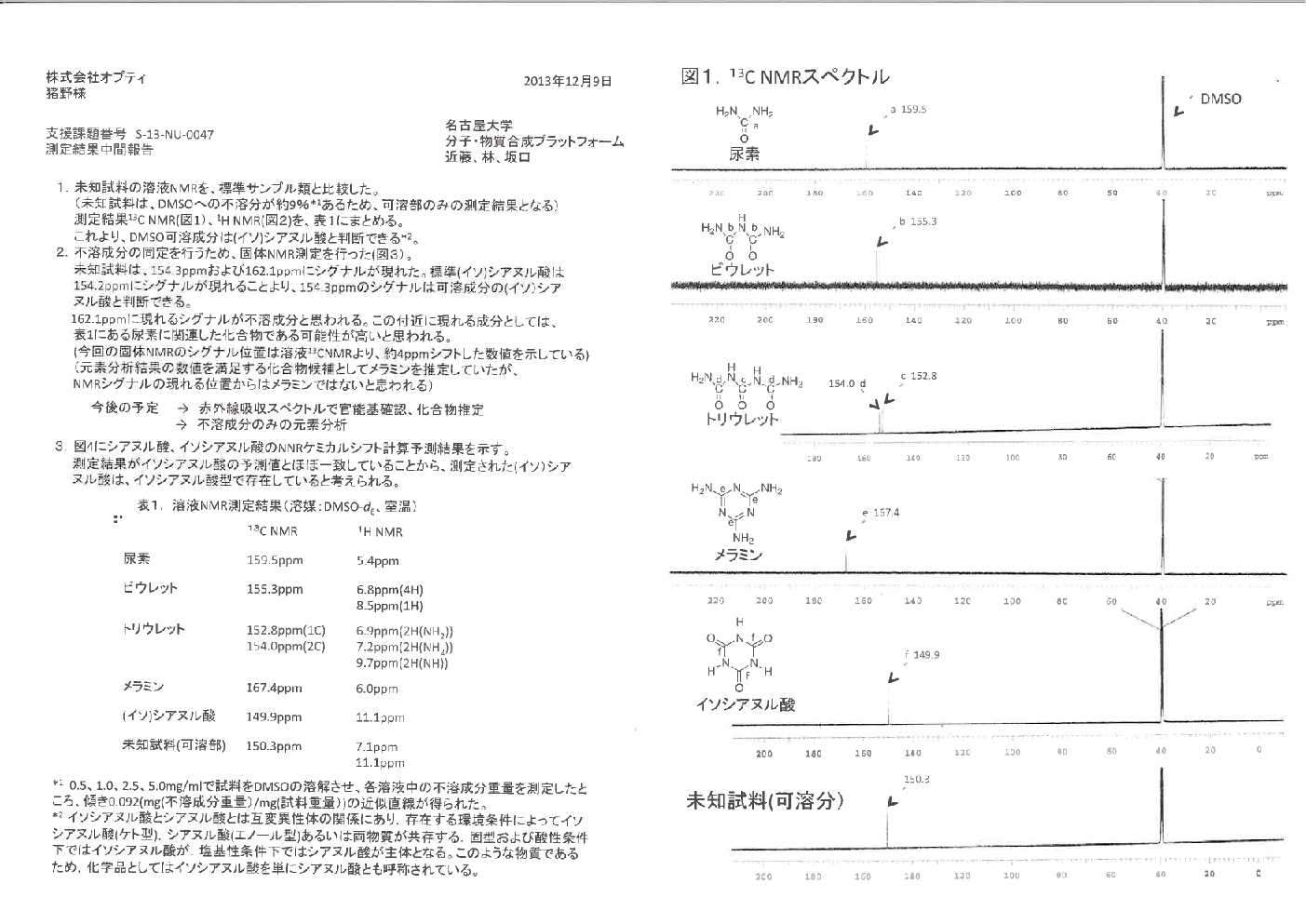 ‹#›
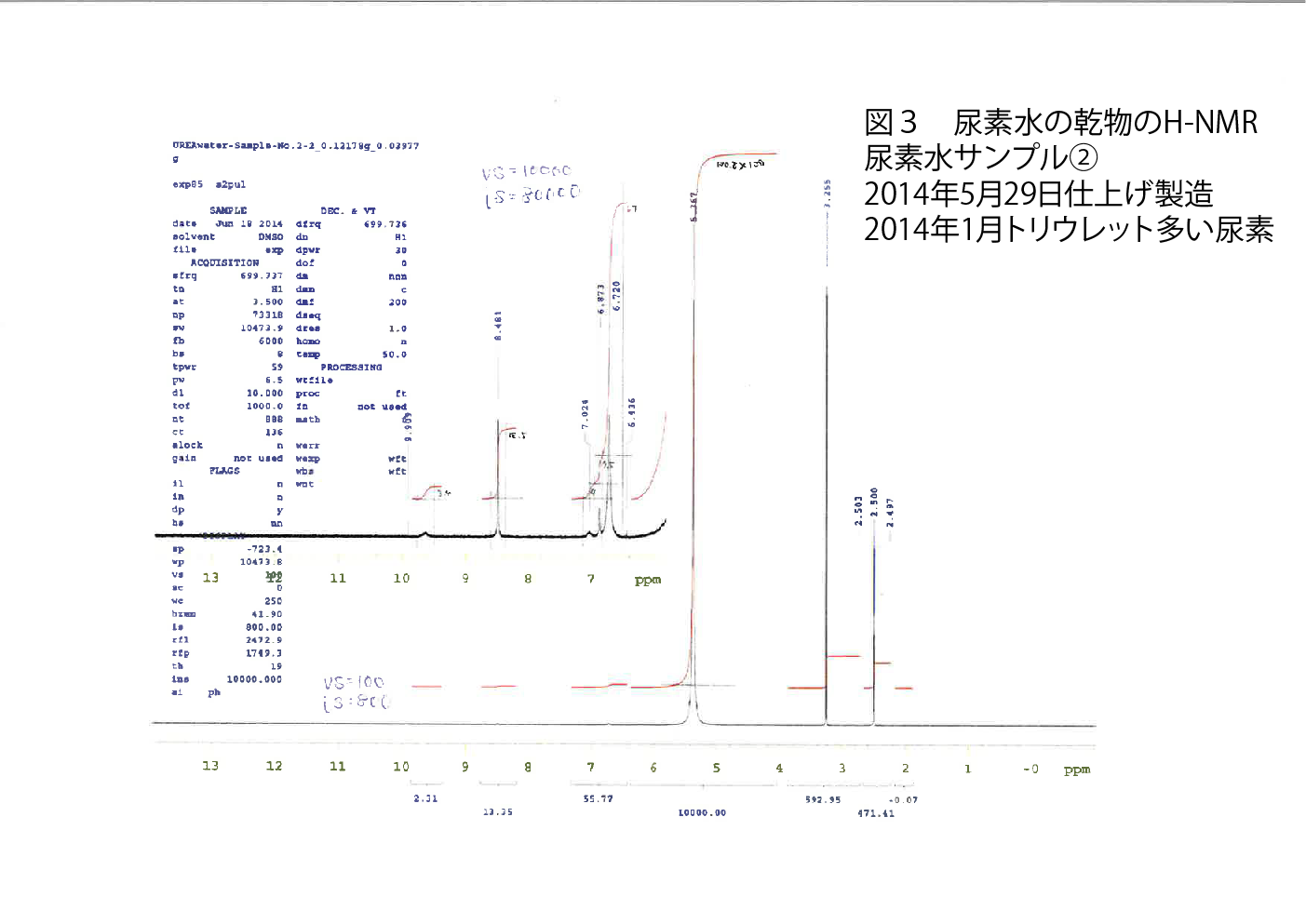 ‹#›
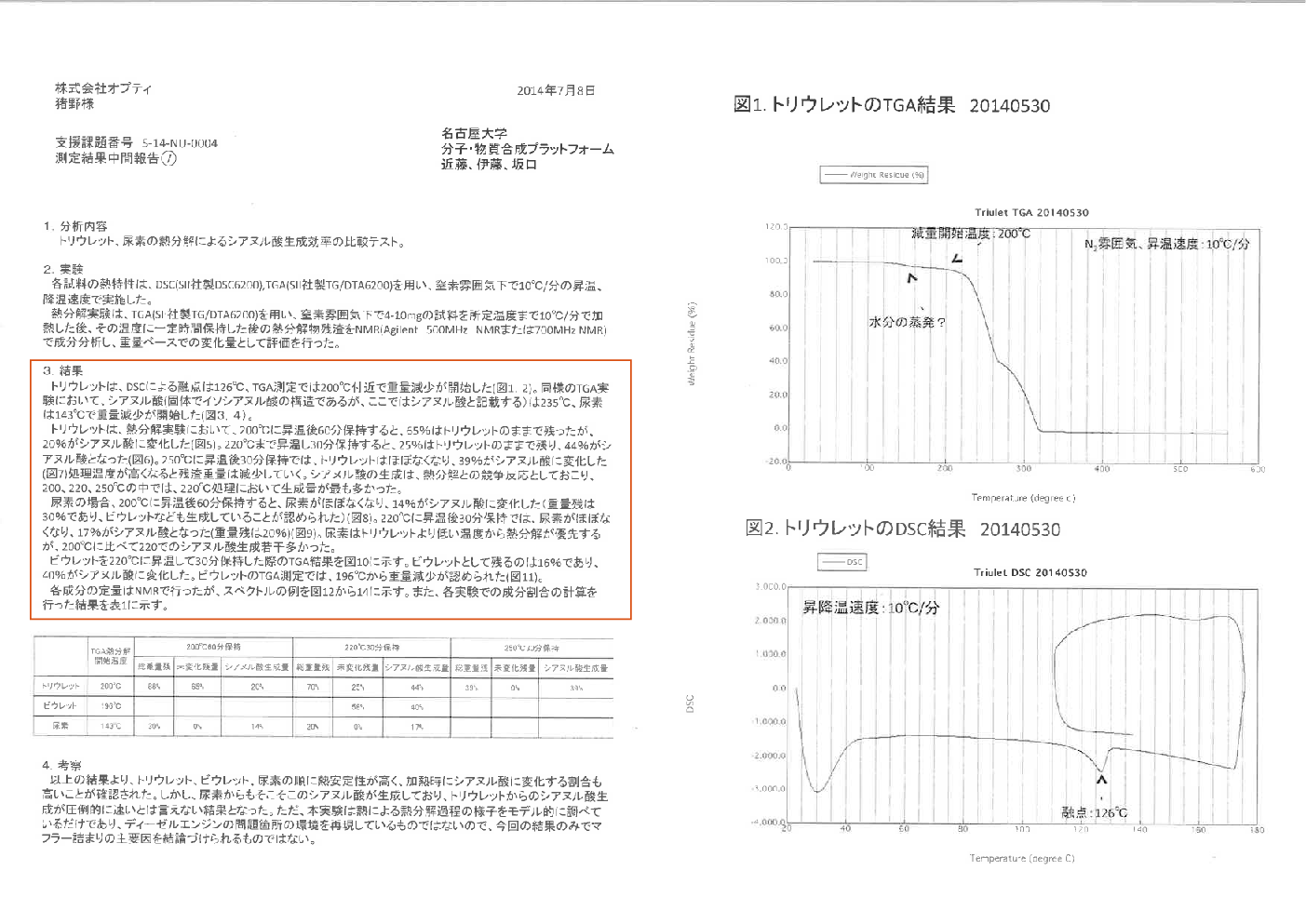 ‹#›
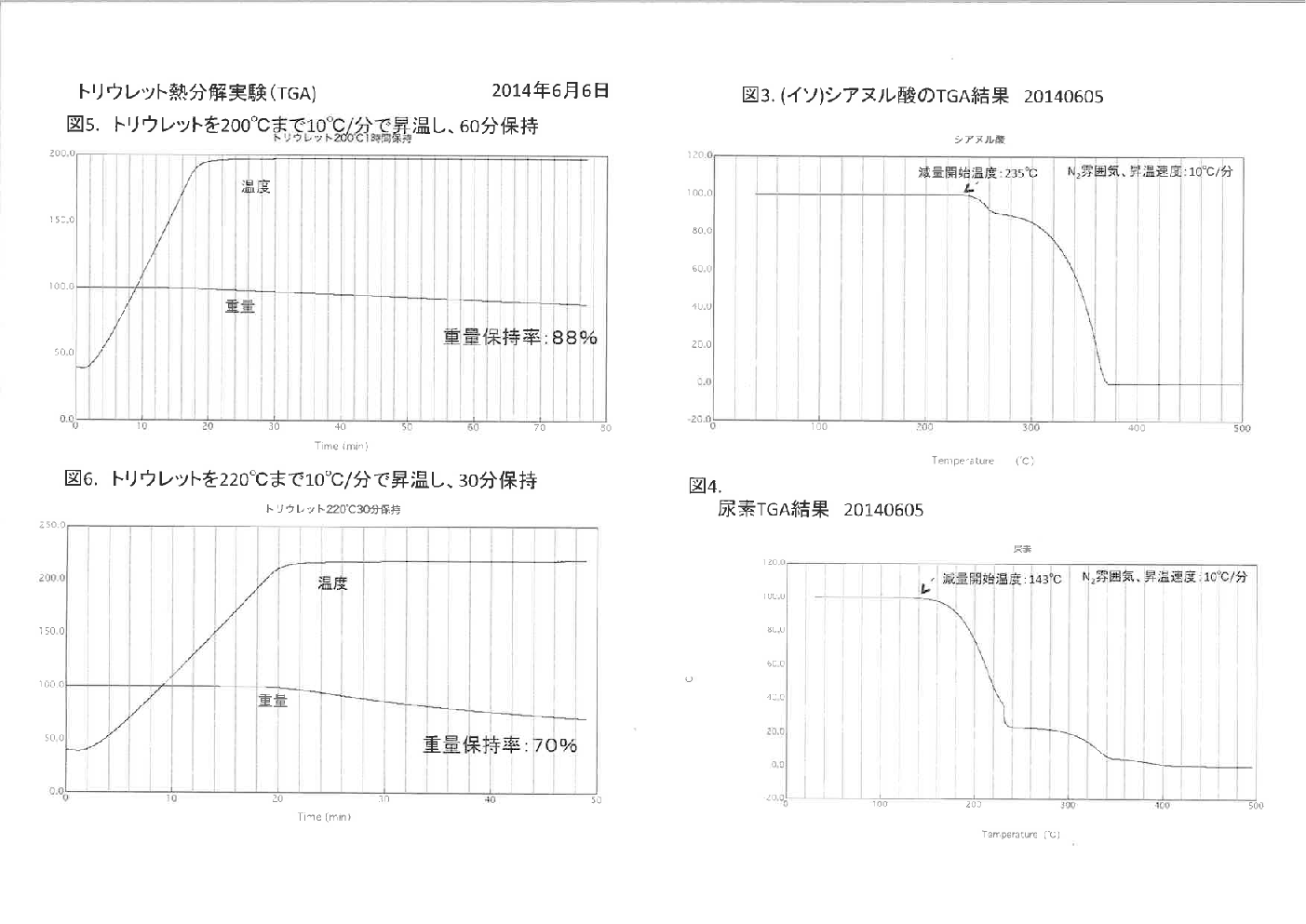 ‹#›
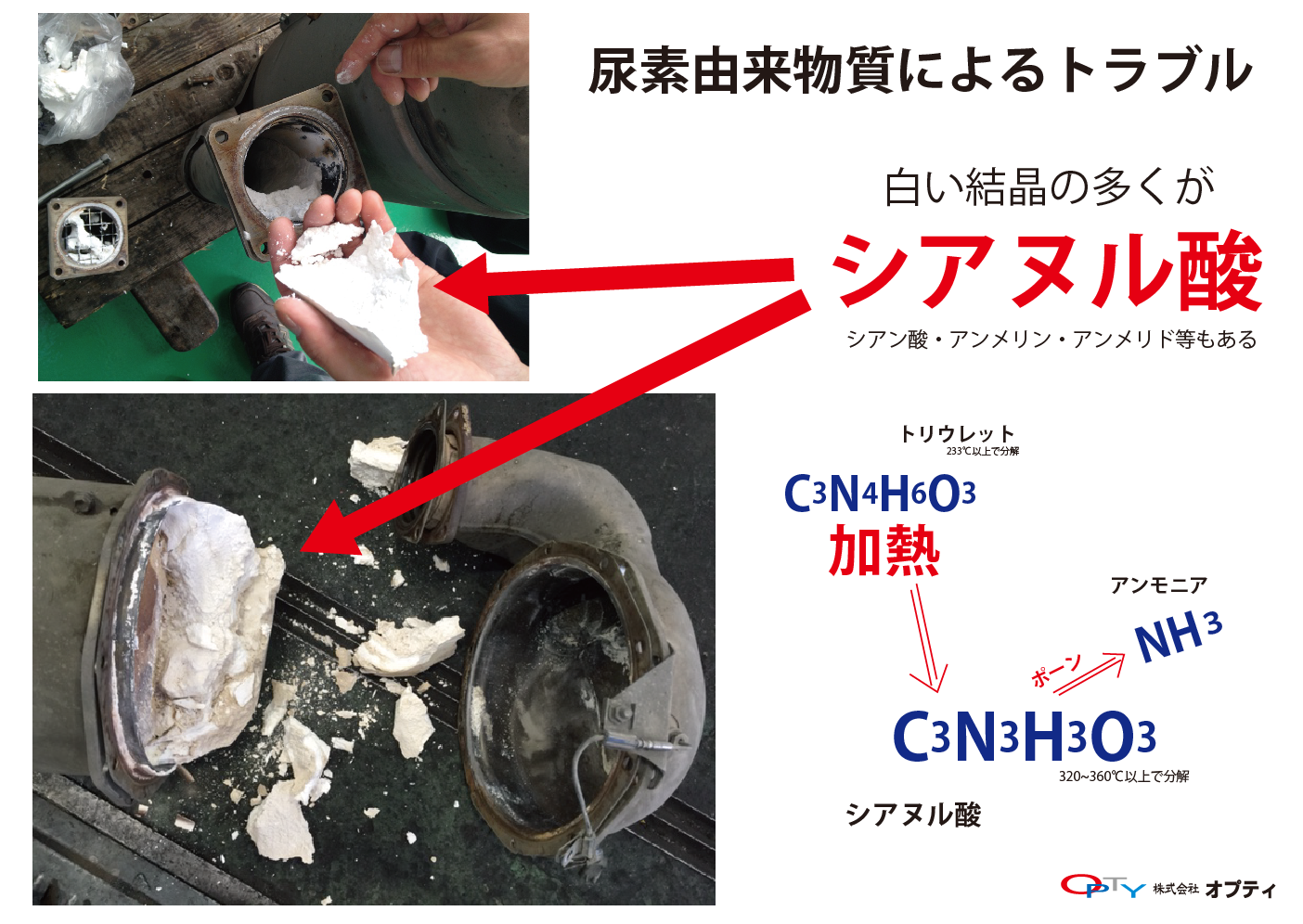 ‹#›
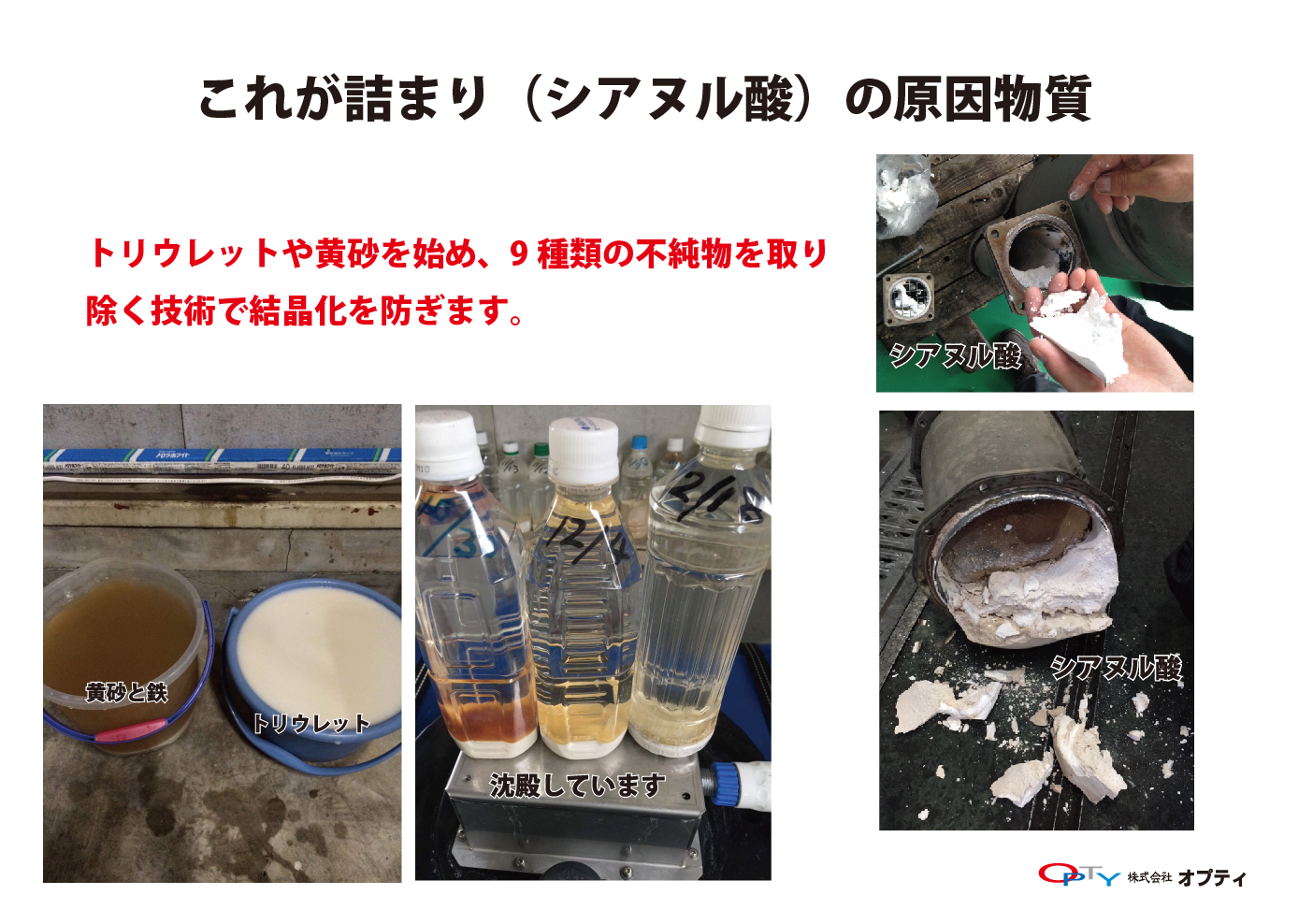 ‹#›
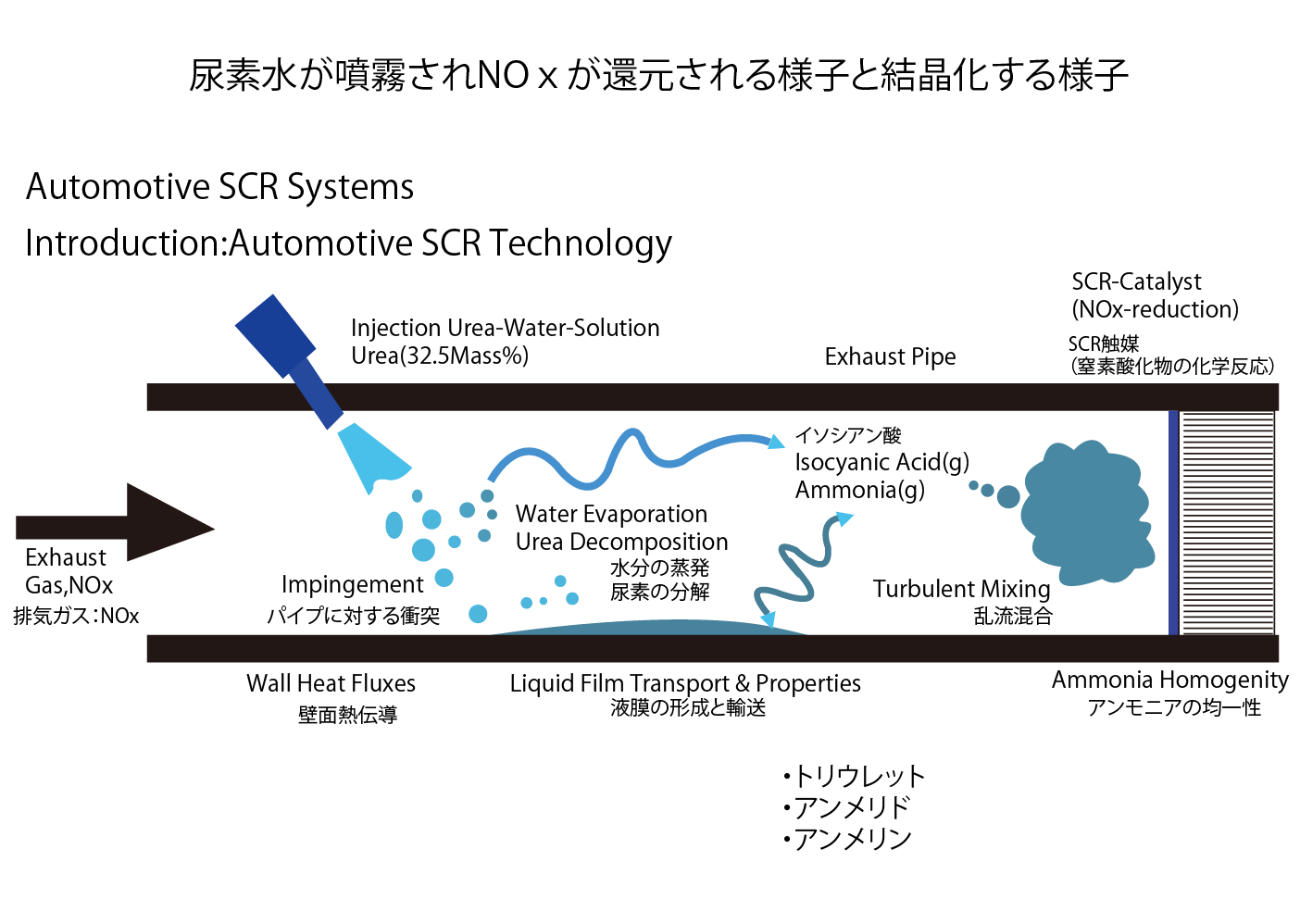 ‹#›
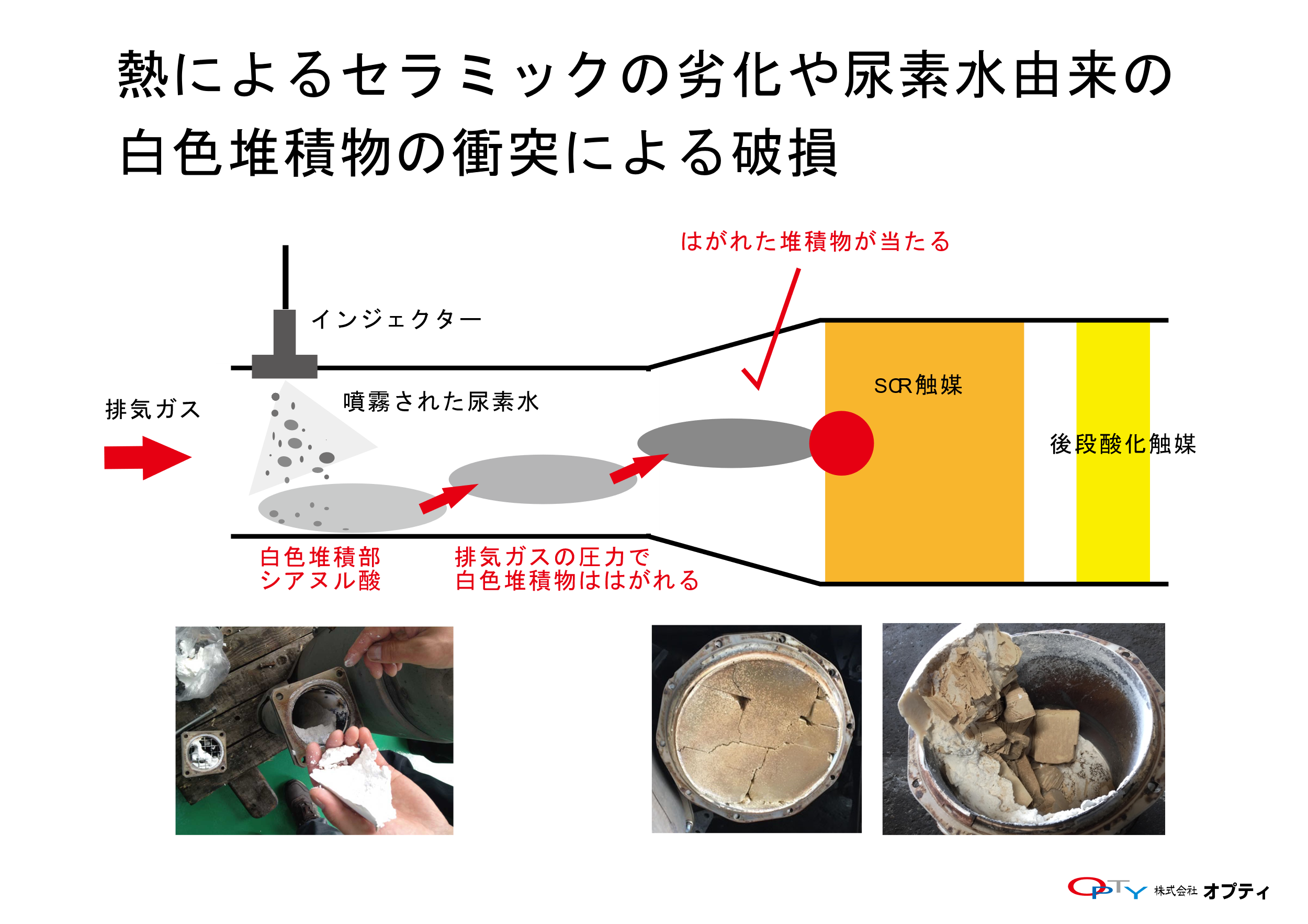 ‹#›
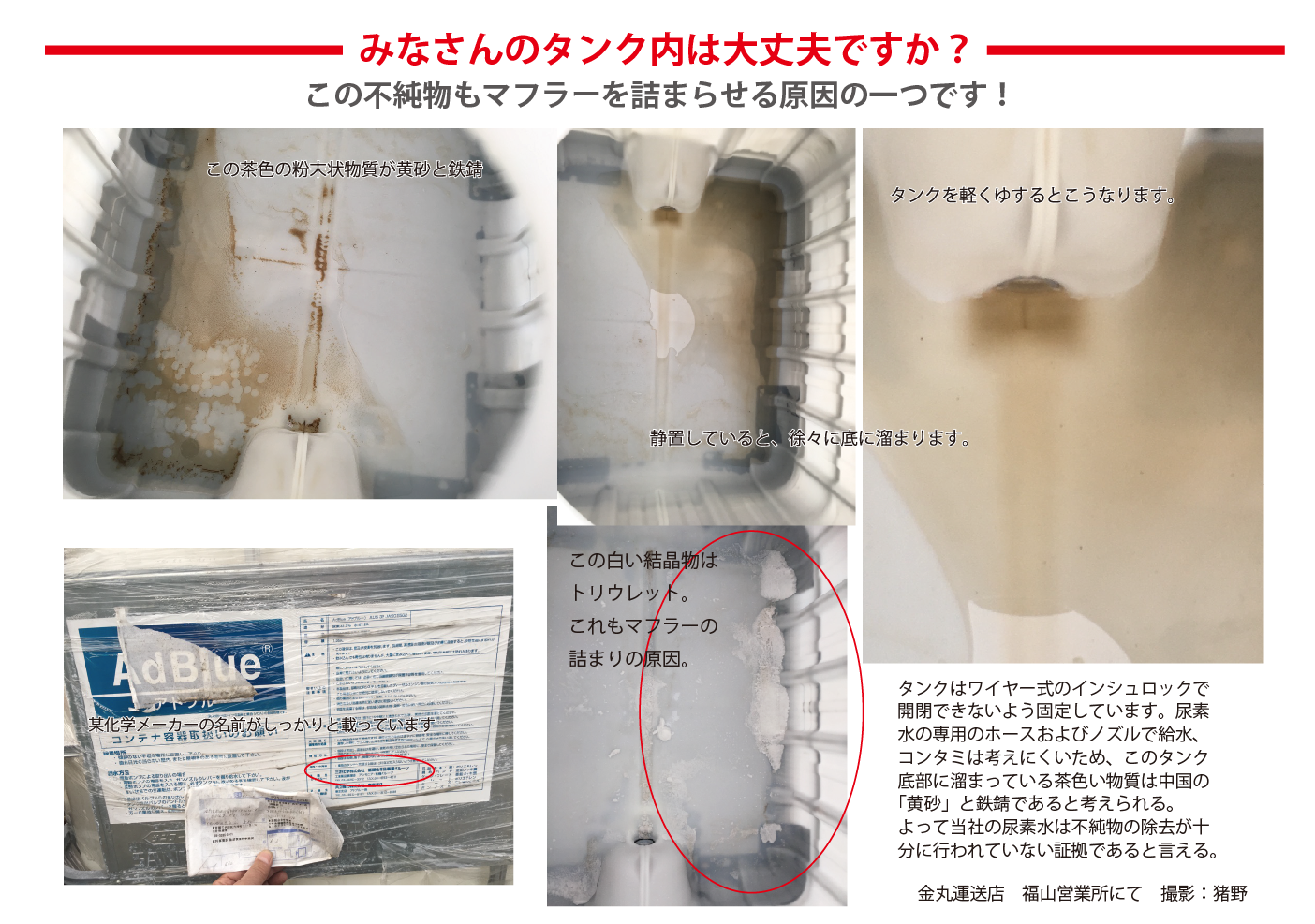 ‹#›
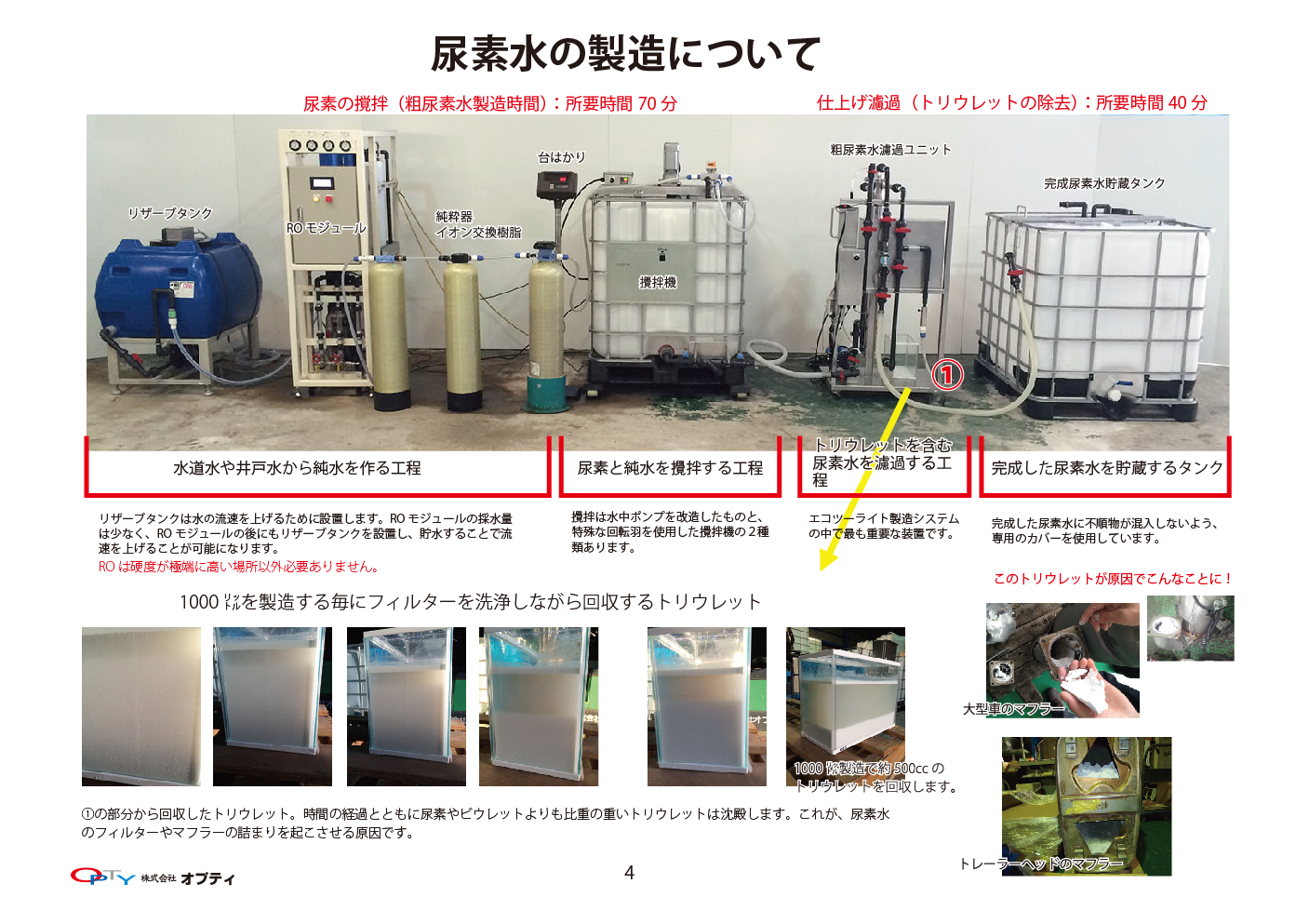 ‹#›
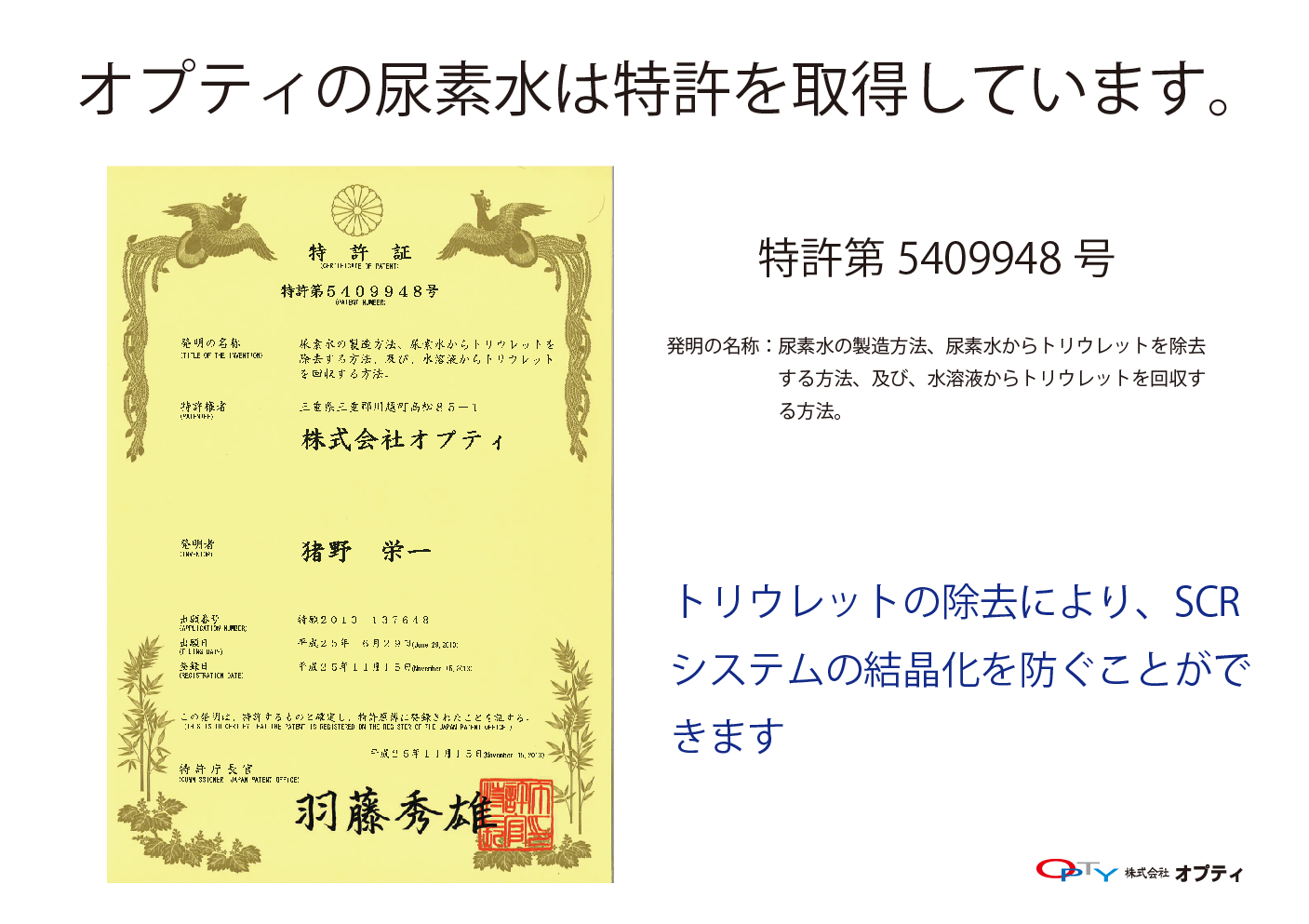 ‹#›
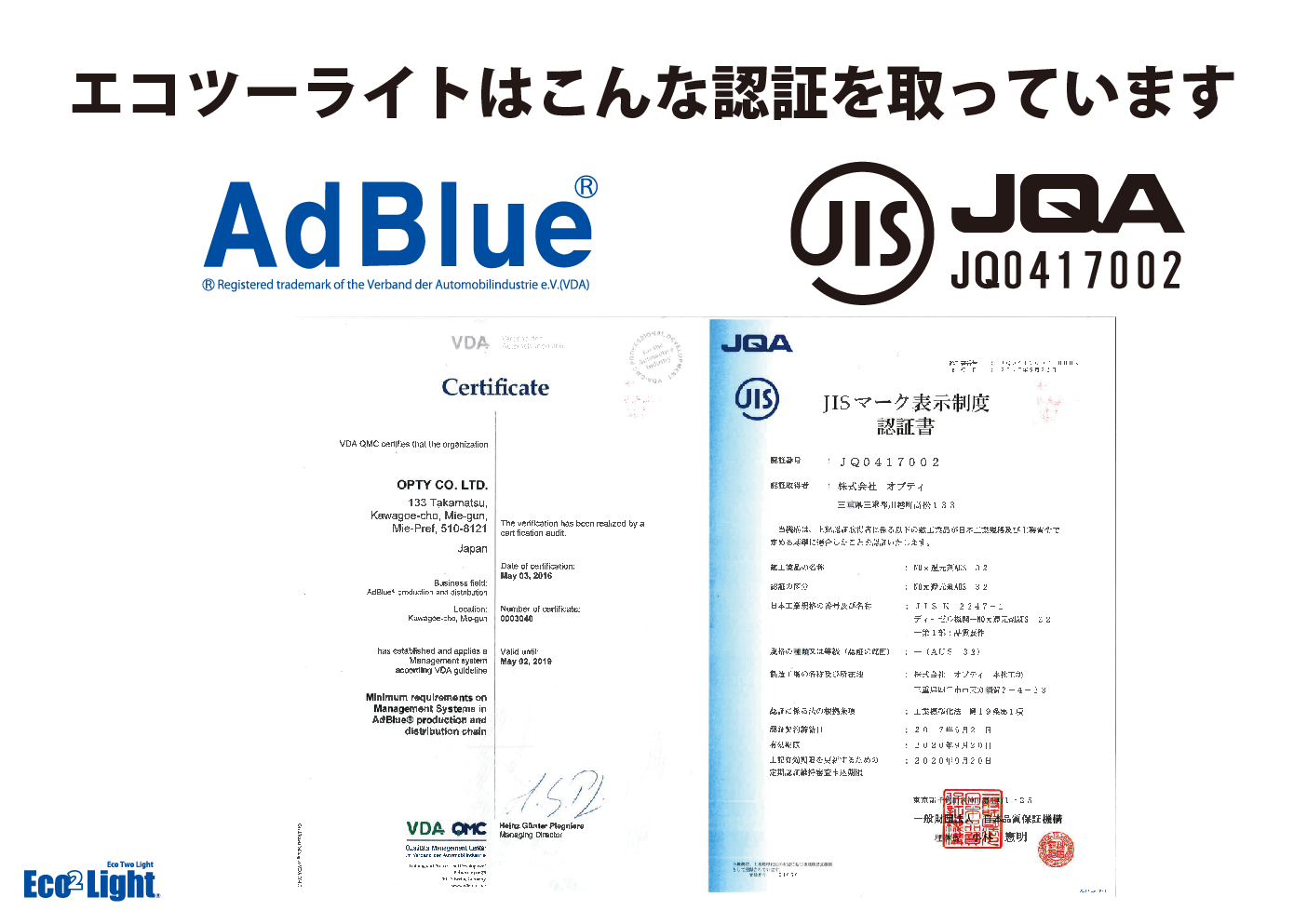 ‹#›
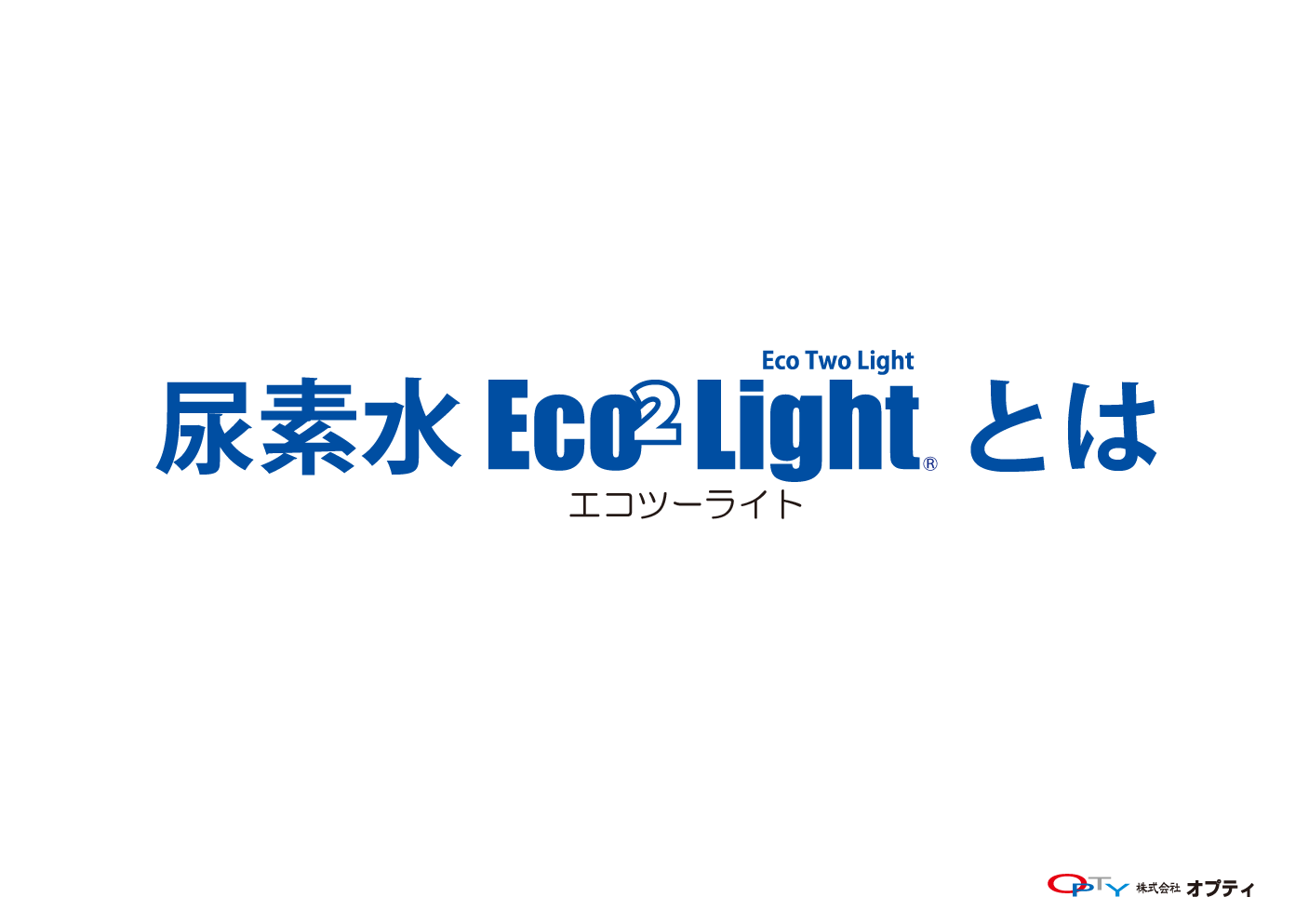 ‹#›
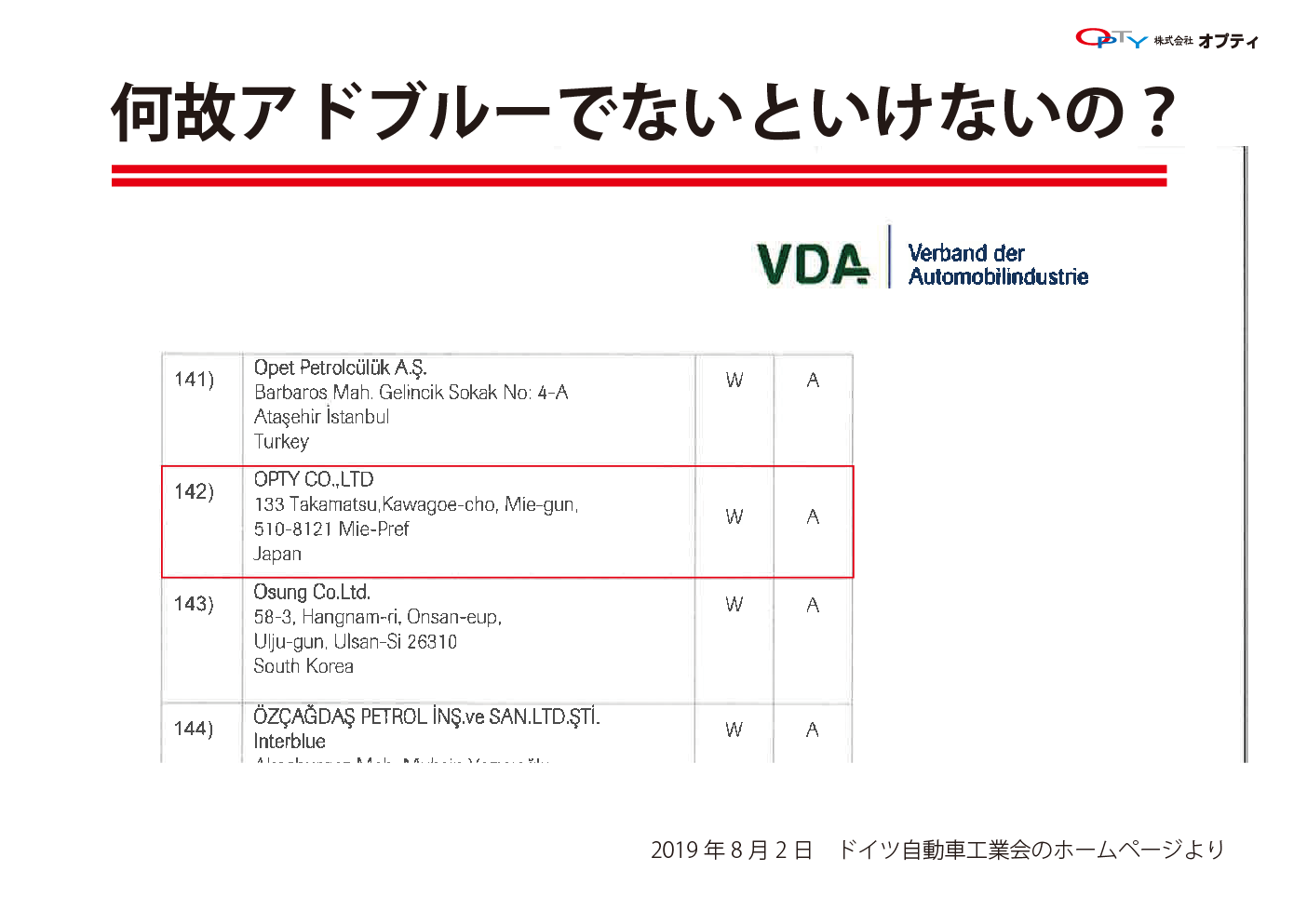 ‹#›
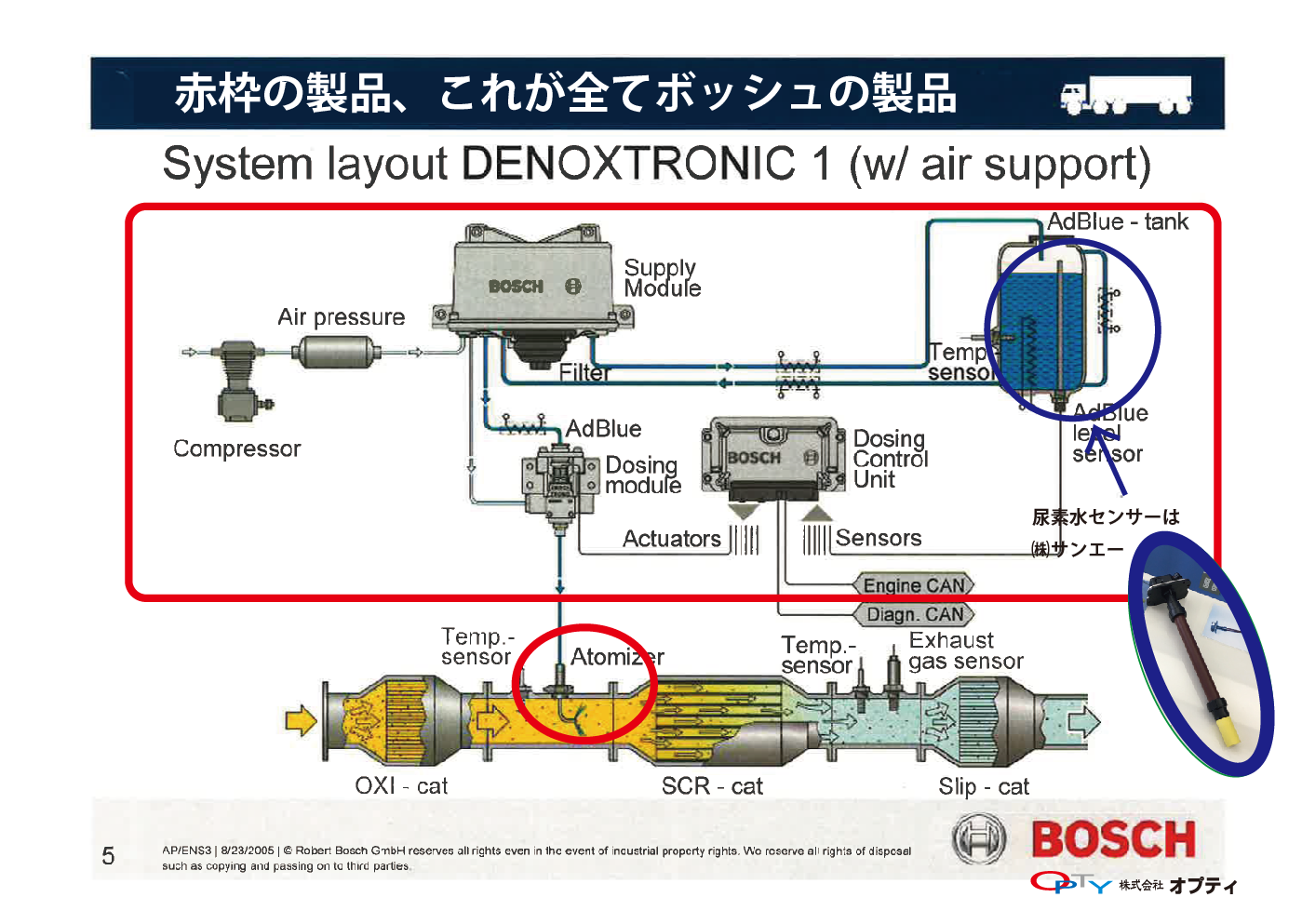 ‹#›
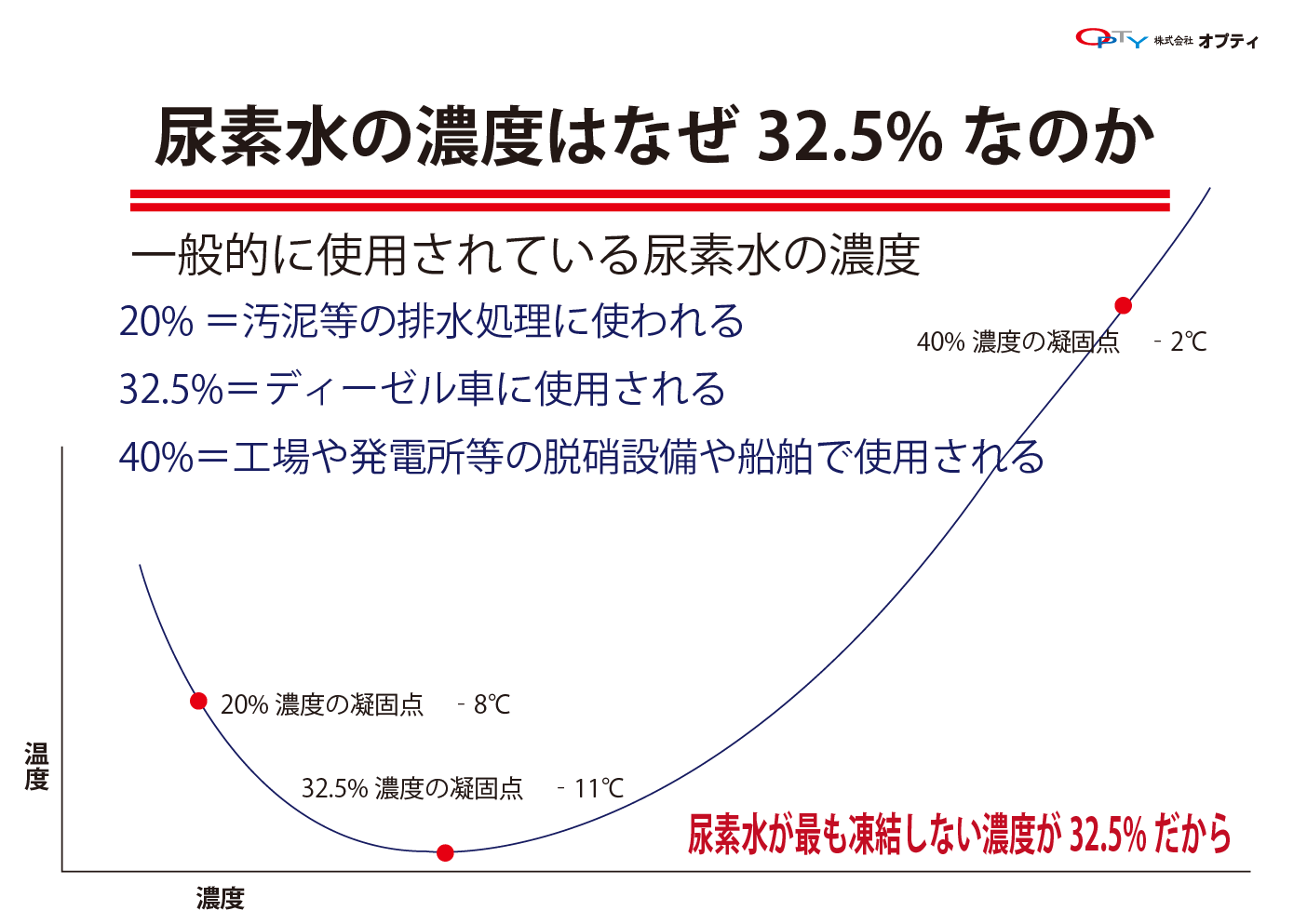 ‹#›
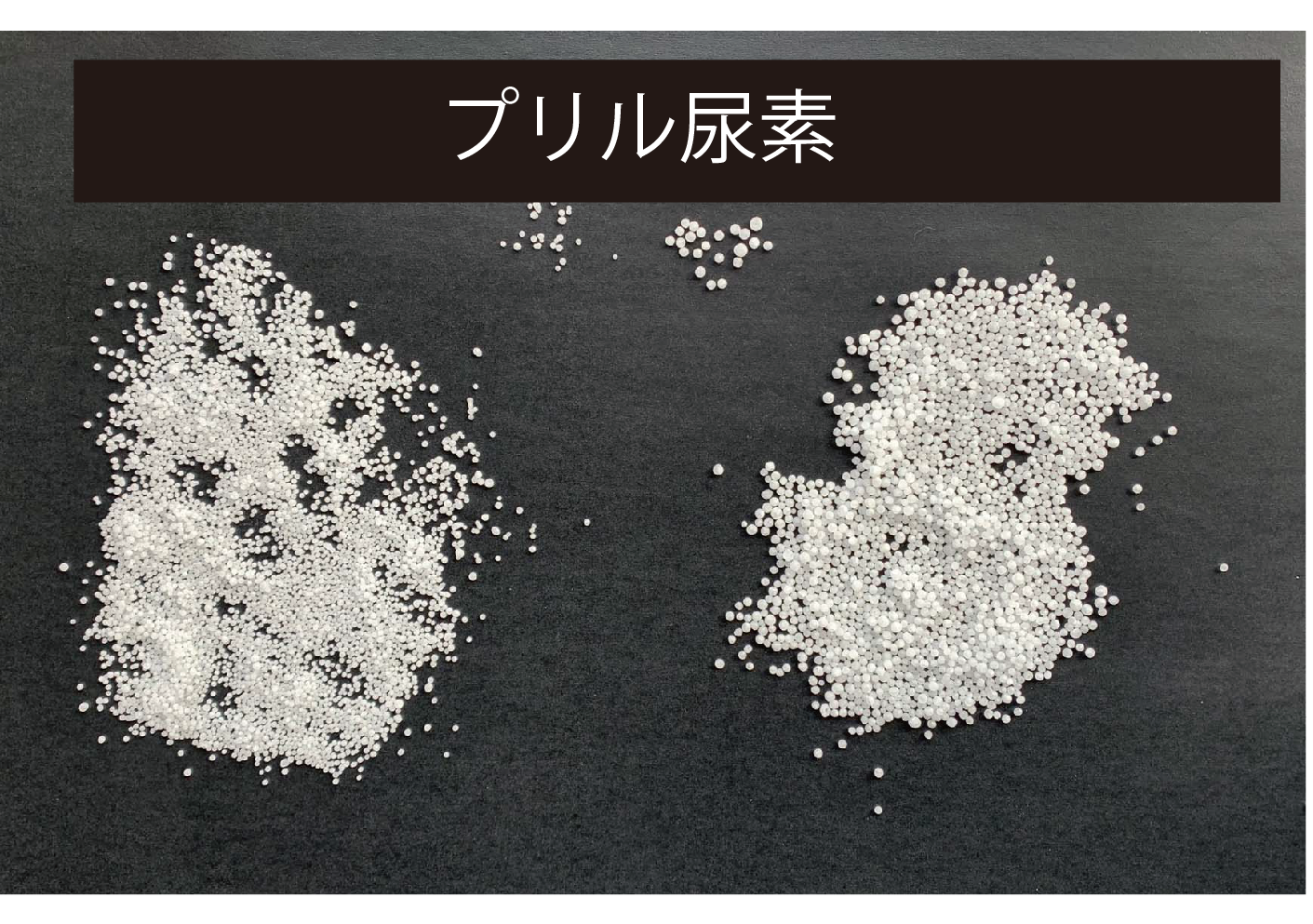 ‹#›
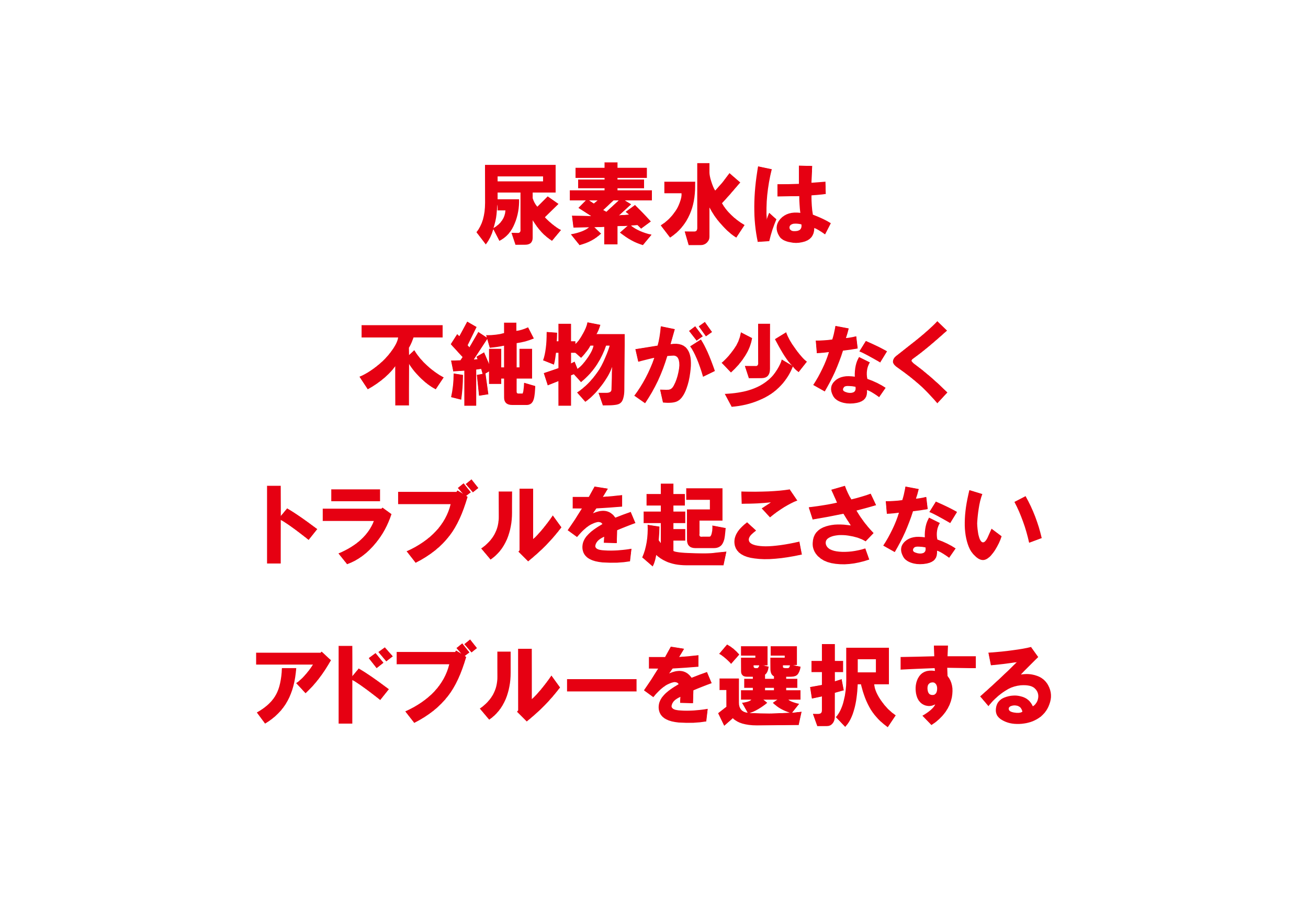 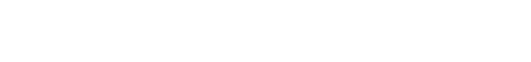 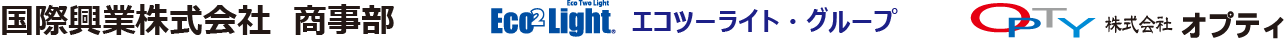 ‹#›
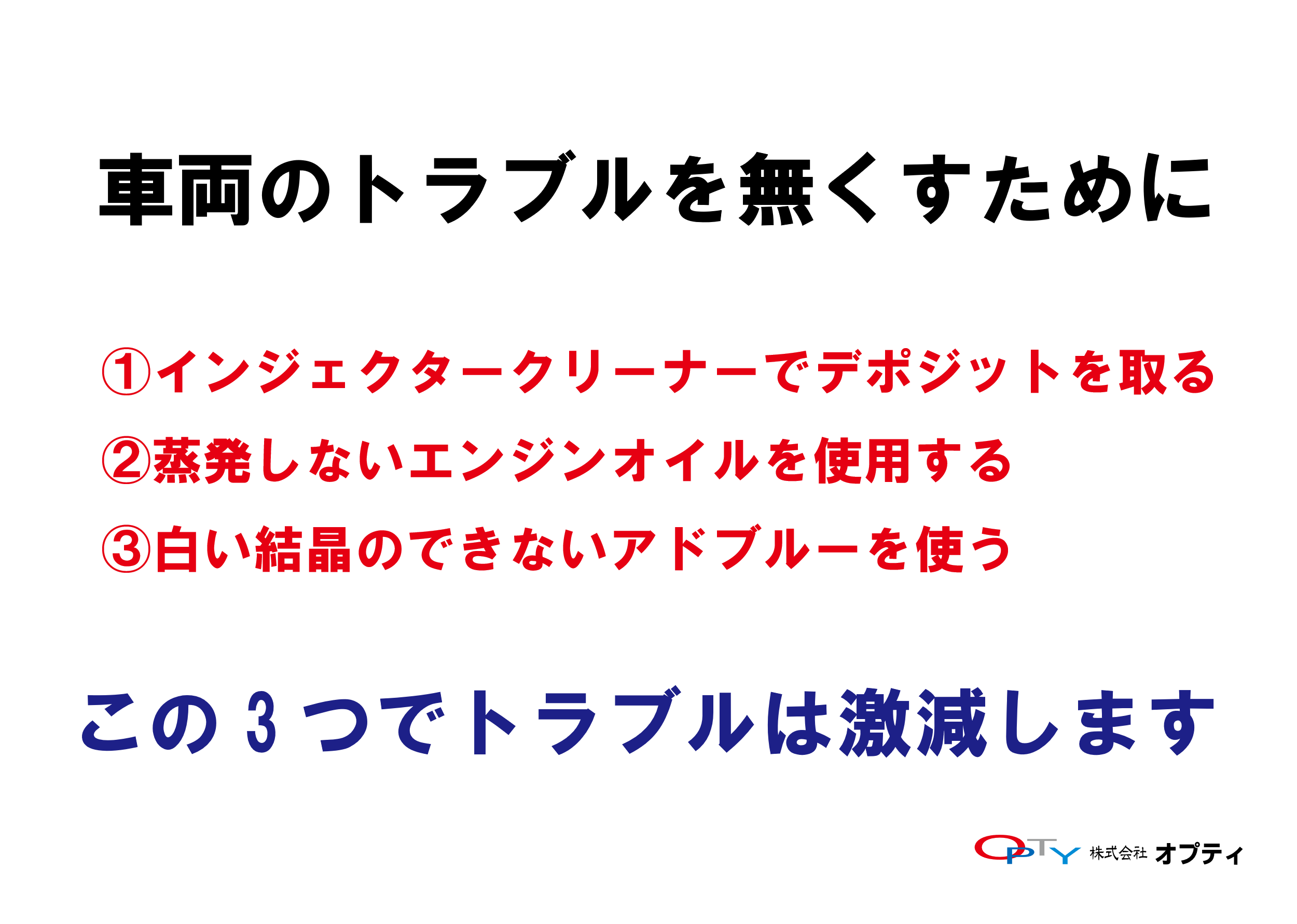 ‹#›
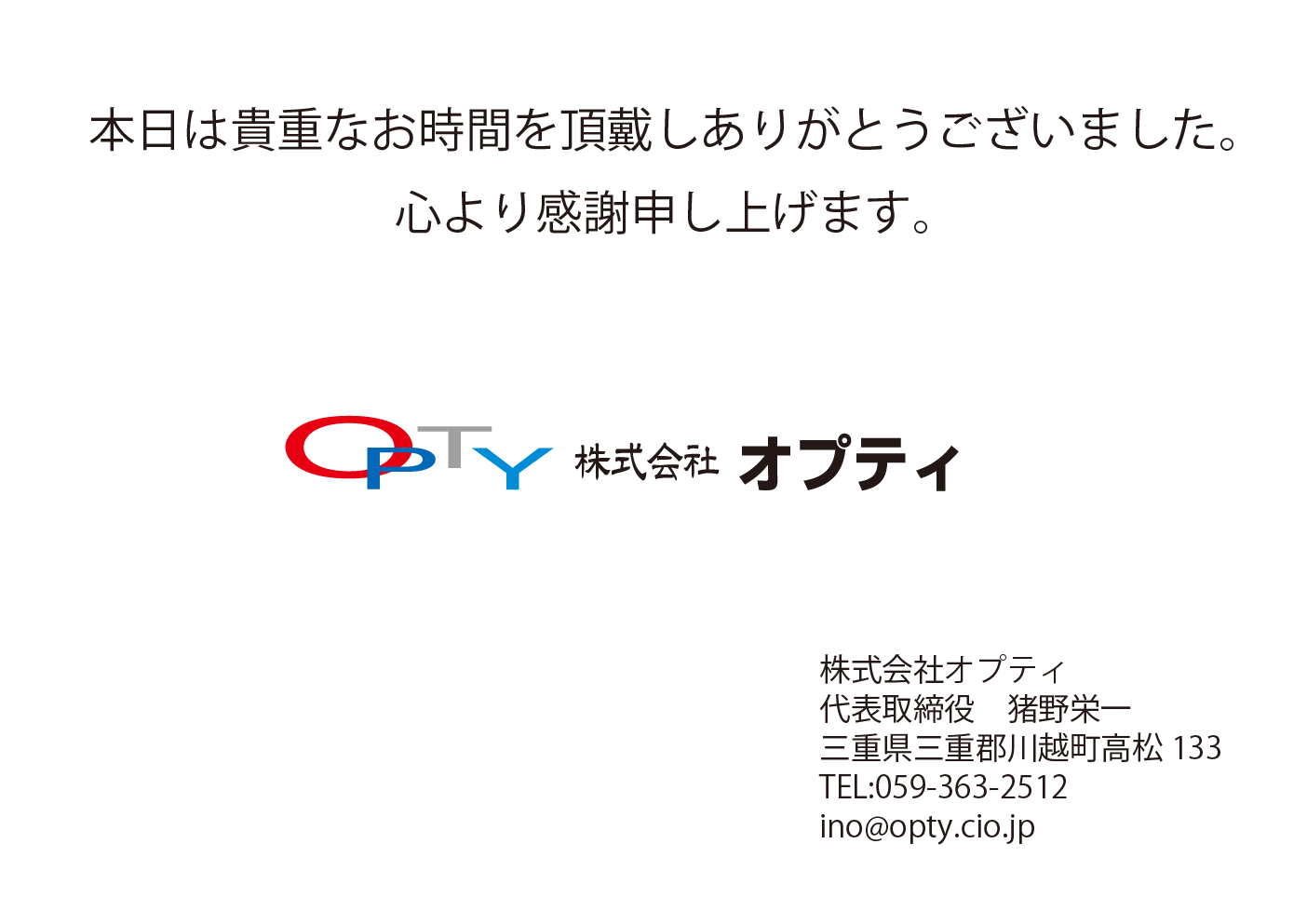 尿素水の販売店を募集しています。詳細についてはオプティまでお問合せください。特別価格でご提供いたします。
‹#›